Northwest Dade Seventh Day Adventist Church
Pastor Marlon Gregory






305-974-4945
6500 NW 202 St.    Miami, Fl. 33015
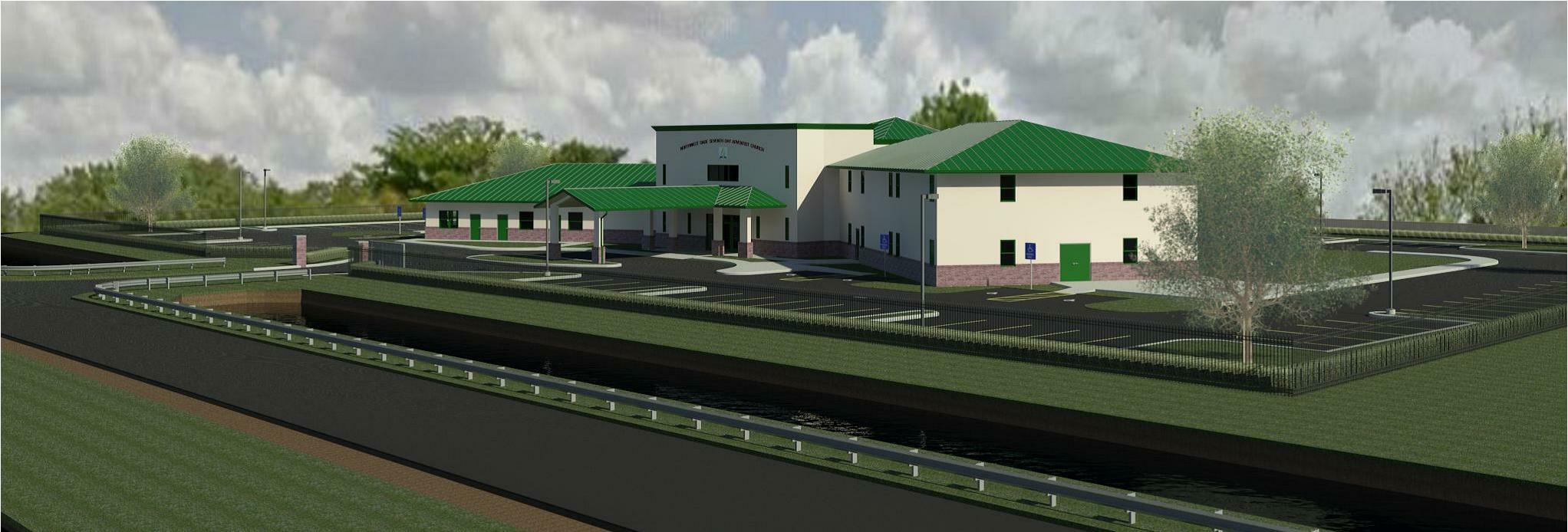 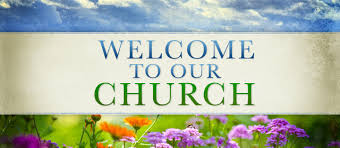 We’re glad you joined us!!
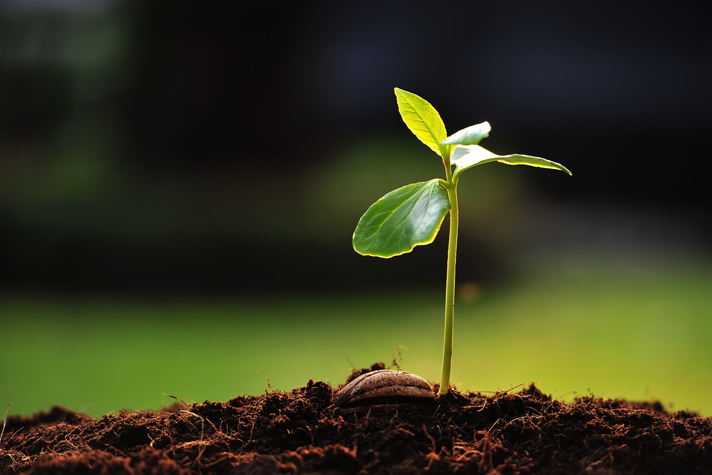 Welcome
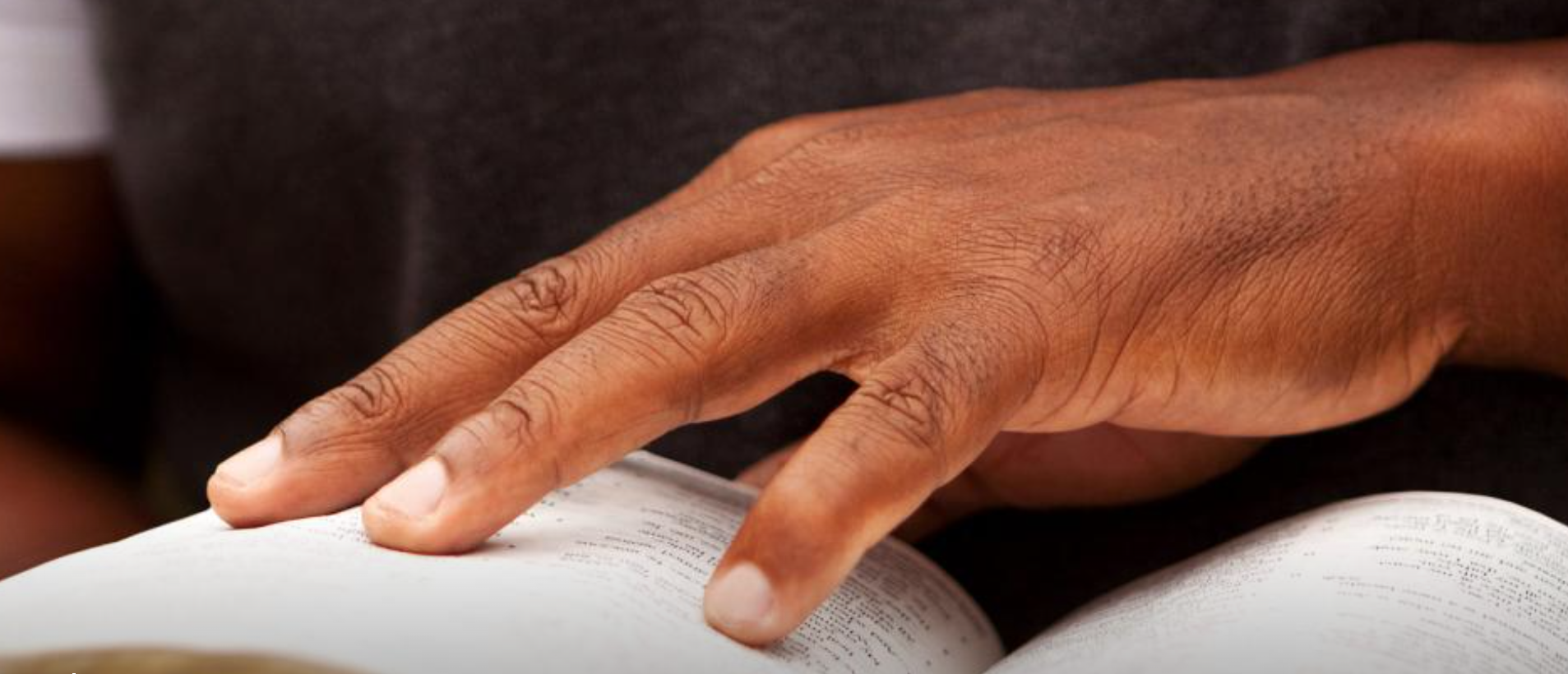 ABSG.Adventist.org 

An official website of the Seventh-day Adventist World Church
Lesson 9                          Aug 19 - 25   
Living Wisely
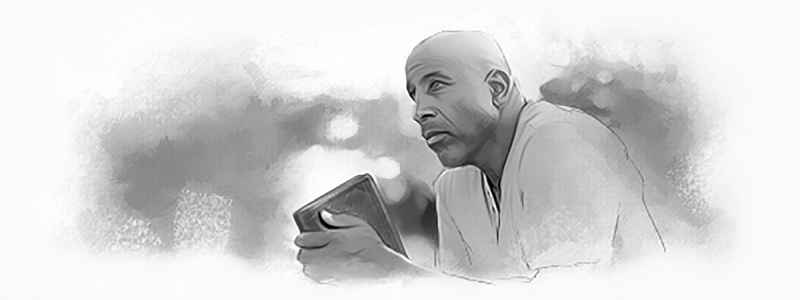 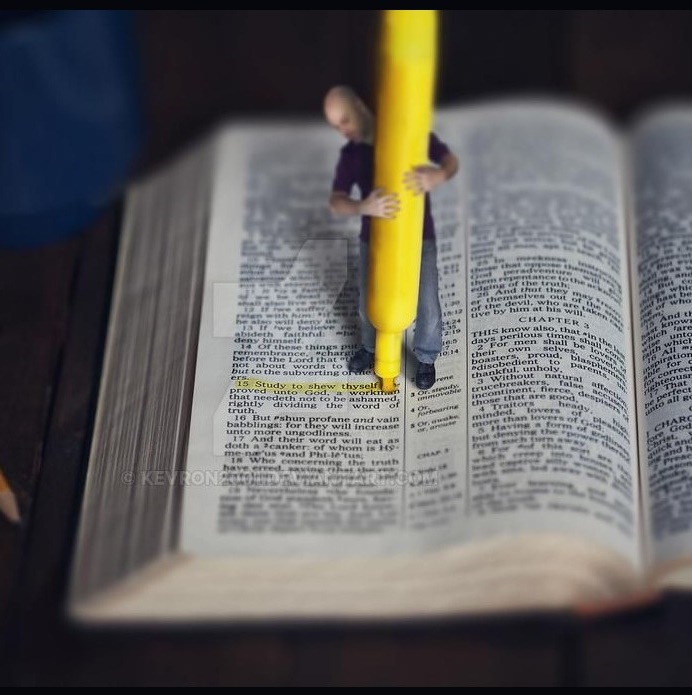 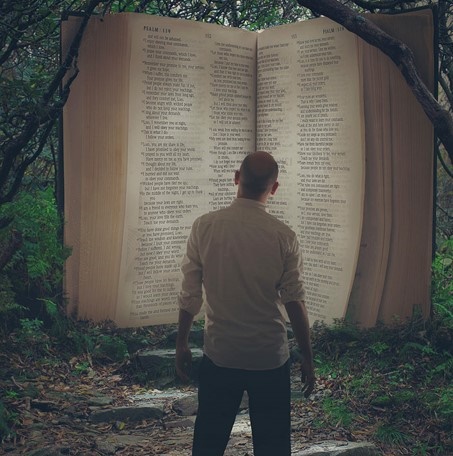 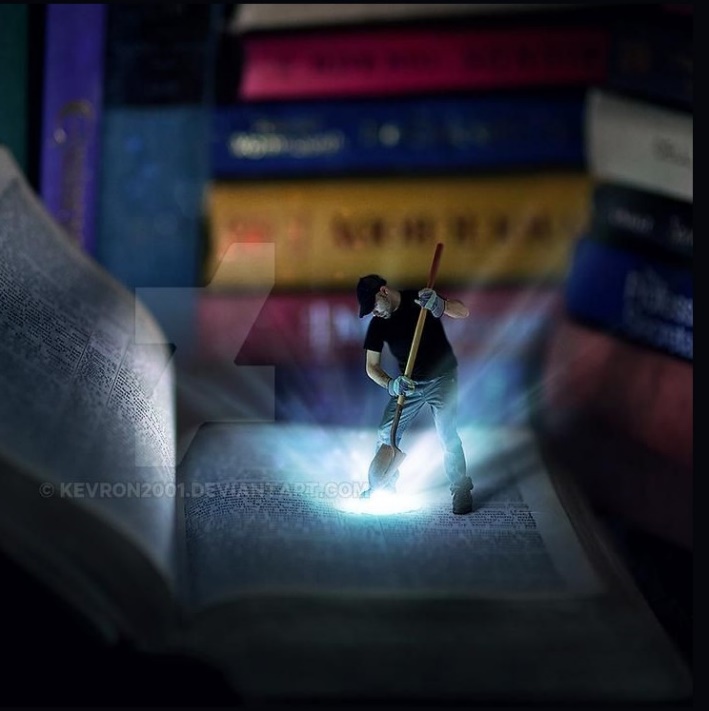 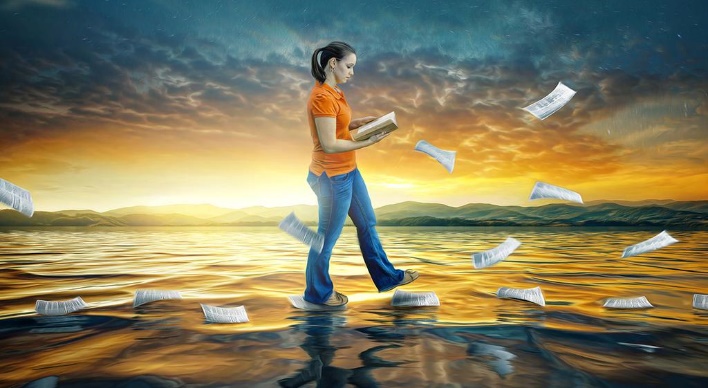 LIVING WISELY
Lesson 9 for August 26, 2023
“Look carefully then how you walk, not as unwise but as wise, making the best use of the time, because the days are evil. Therefore do not be foolish, but understand what the will of the Lord is” (Ephesians 5:15-17, ESV)
“Wherever there is union with Christ there is love […] When we are united to Christ, we have the mind of Christ. Purity and love shine forth in the character, meekness and truth control the life. The very expression of the countenance is changed […] If we are connected with the Light, we shall be channels of light, and in our words and works we shall reflect light to the world. Those who are truly Christians are bound with the chain of love which links earth to heaven, which binds finite man to the infinite God. The light that shines in the face of Jesus Christ shines in the hearts of His followers, to the glory of God.”
E. G. W. (Selected Messages, book 1, Ch. 51, p. 337)
Lesson 10                          Aug 26 – Sept 1 
Husbands and Wives: Together at the Cross
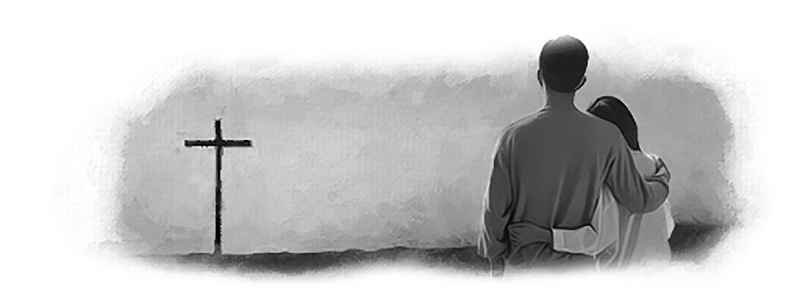 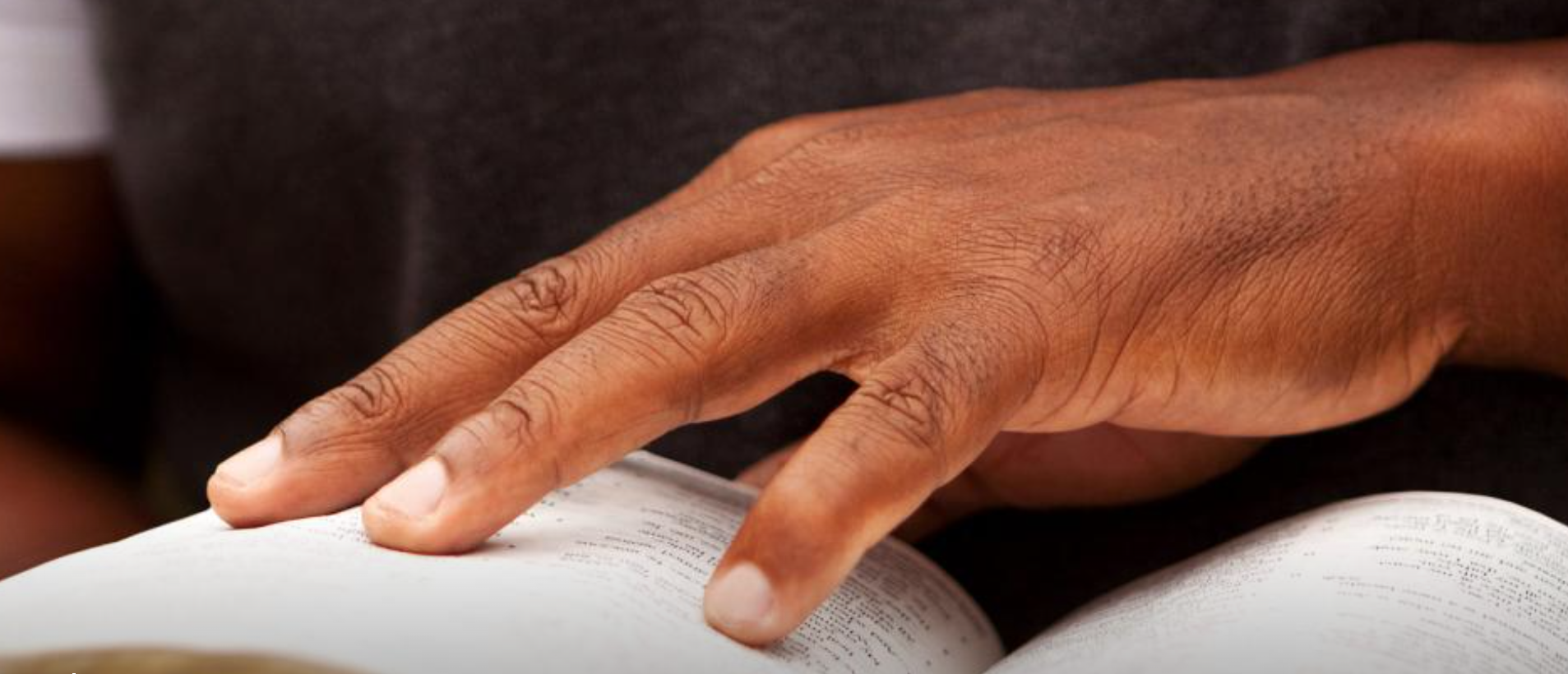 ABSG.Adventist.org 

An official website of the Seventh-day Adventist World Church
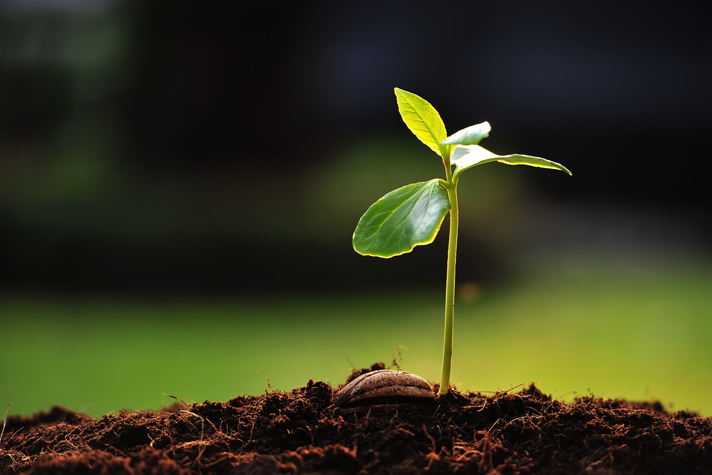 Welcome
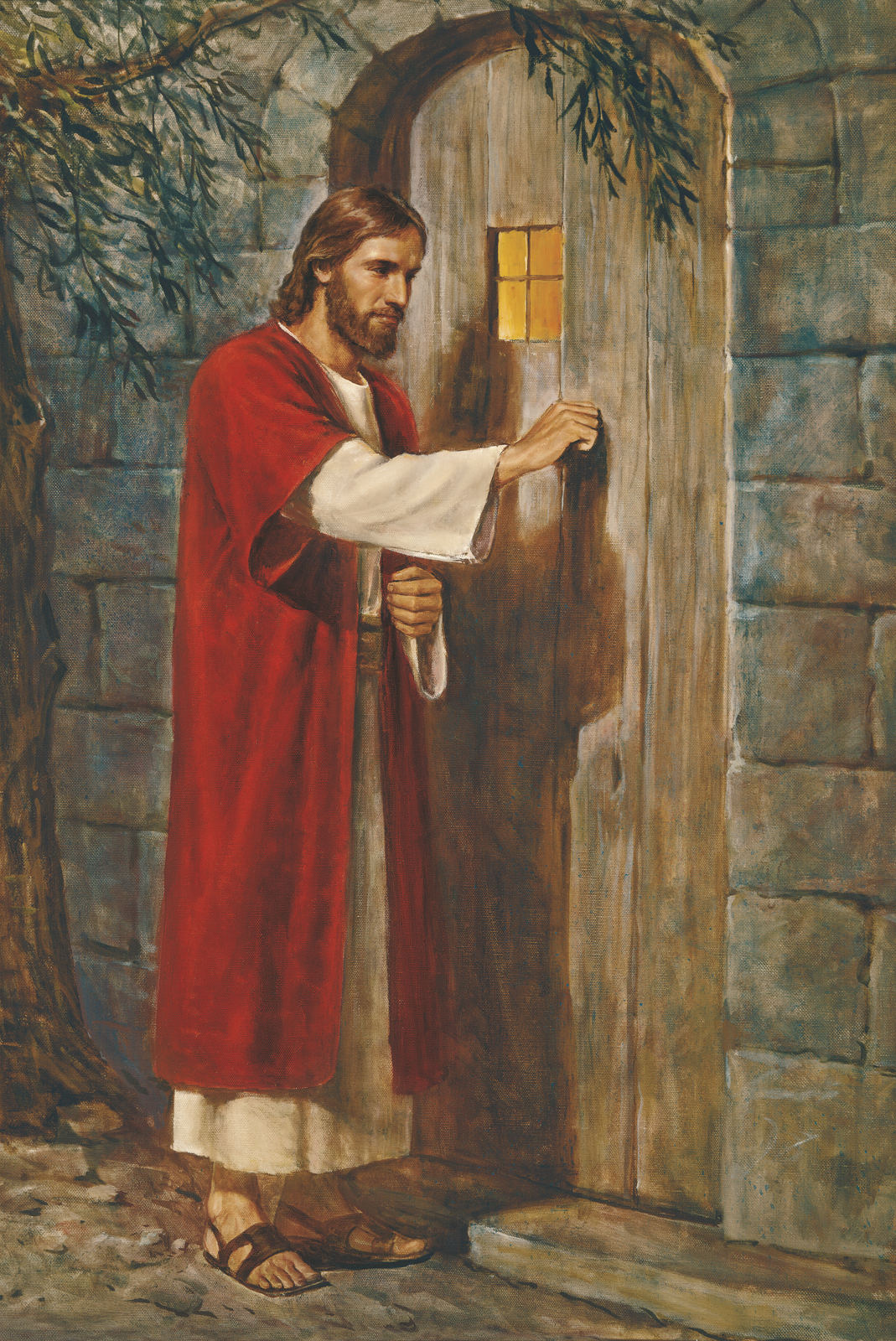 Behold I stand at the door and knock….
		Rev 3:20

Divine Worship 
Starts @ 1120
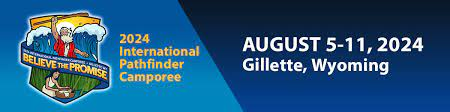 PLEASE HELP OUR
PATHFINDERS
GET TO 
GILETTE, WYOMING
MARK YOUR DONATION 
“GILETTE”
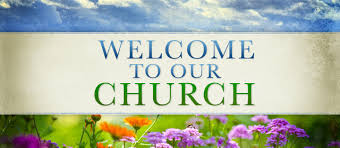 We’re glad you joined us!!
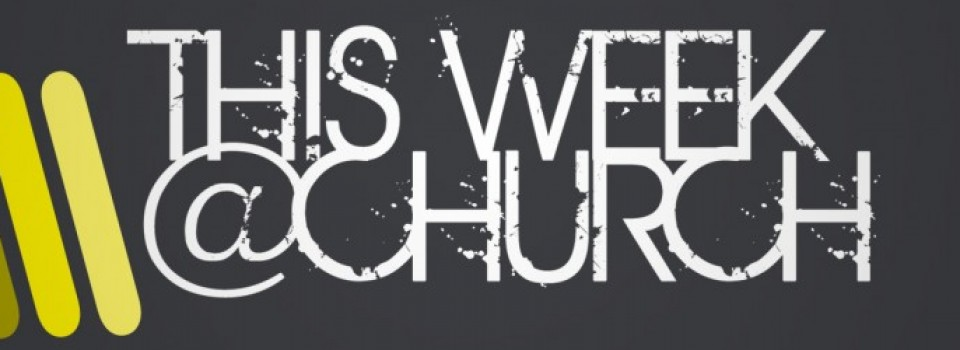 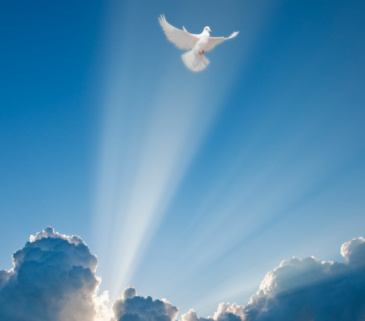 Bible Study 
Richard McKenzie

Living On The Brink
Of Eternity

5 PM
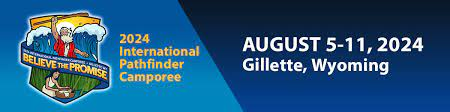 PLEASE HELP OUR
PATHFINDERS
GET TO 
GILETTE, WYOMING
MARK YOUR DONATION 
“GILETTE”
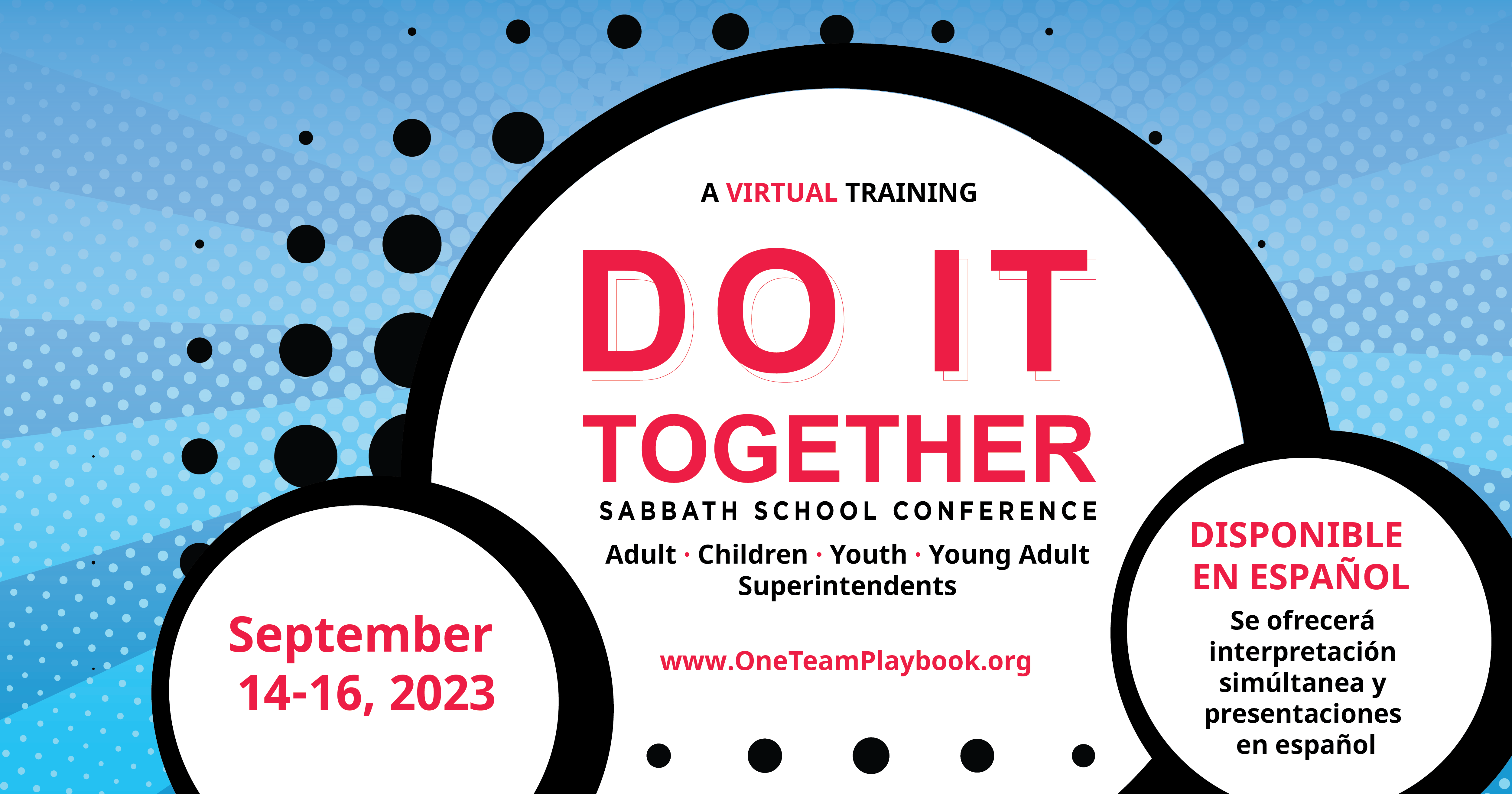 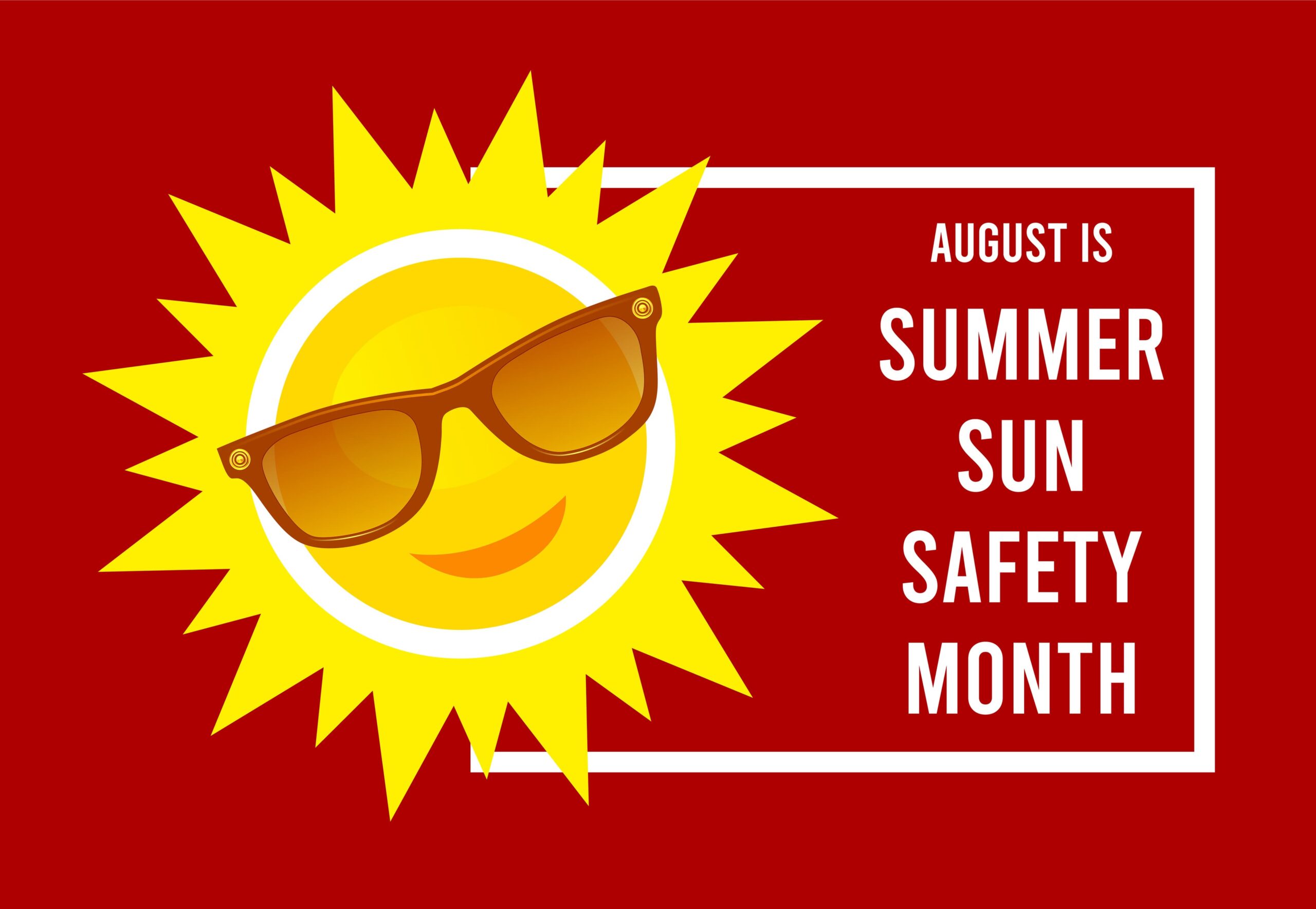 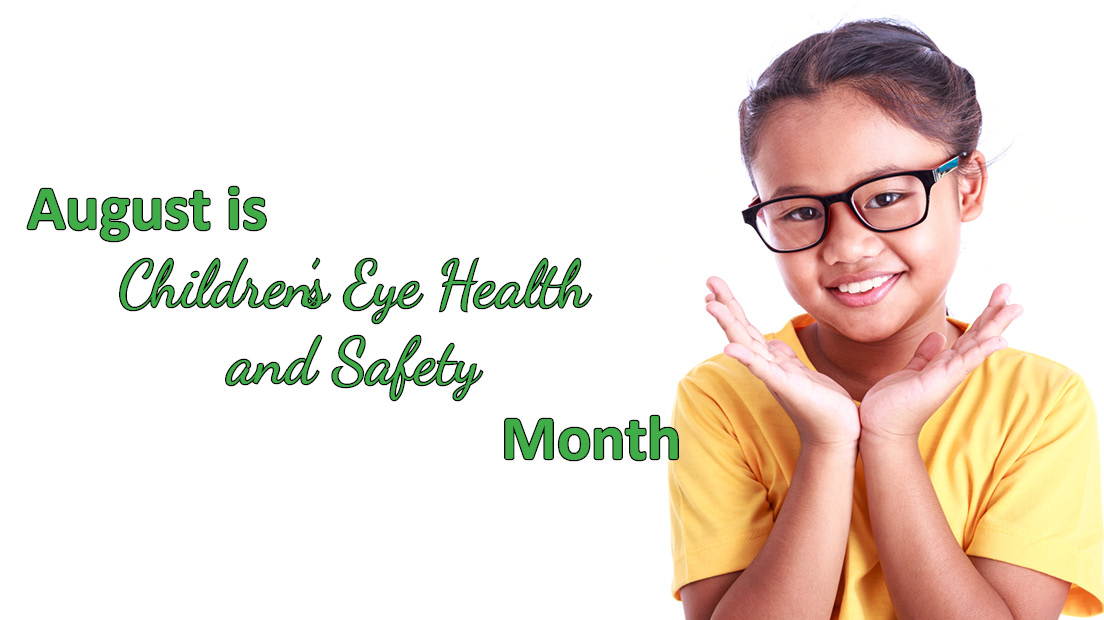 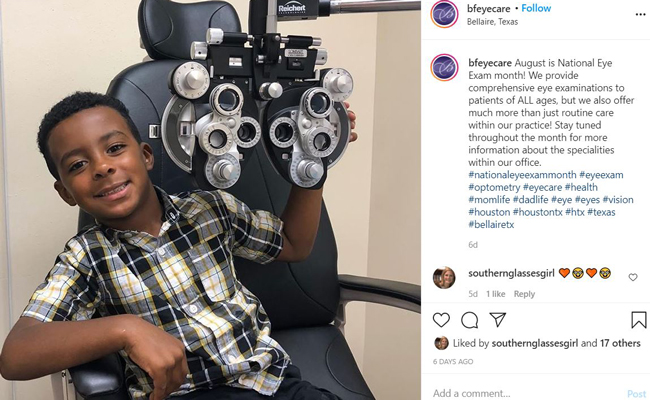 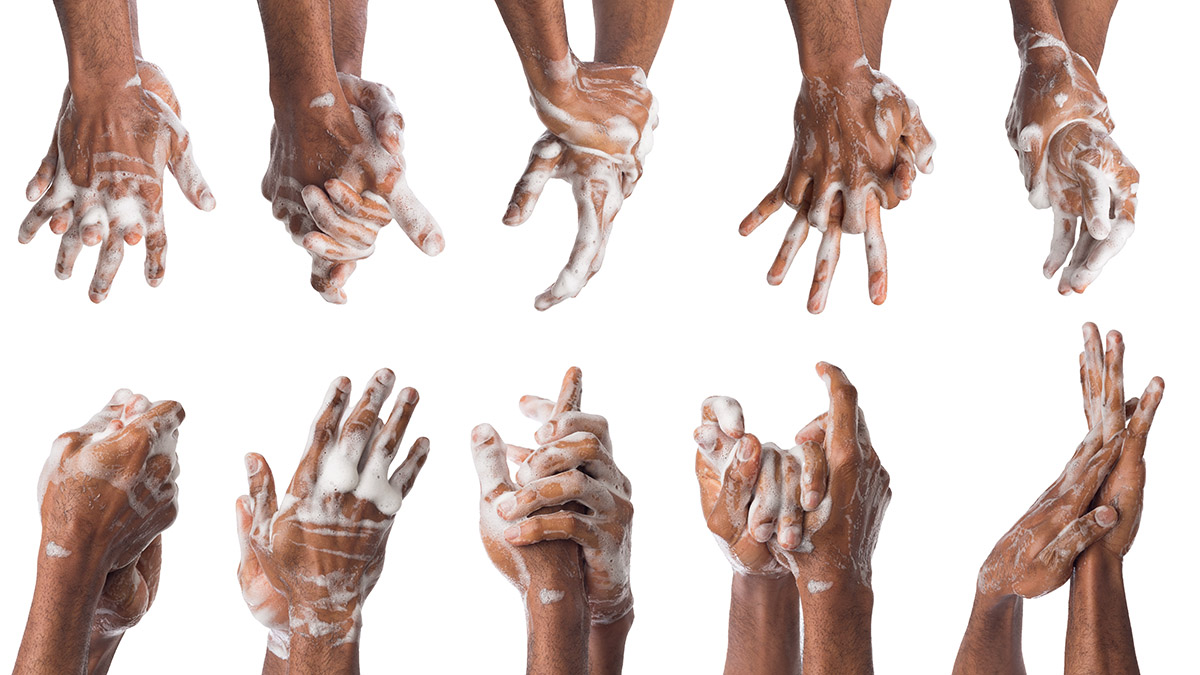 HAND WASHING IS A GOOD WAY TO CUT
 DOWN ON VIRUS TRANSFER
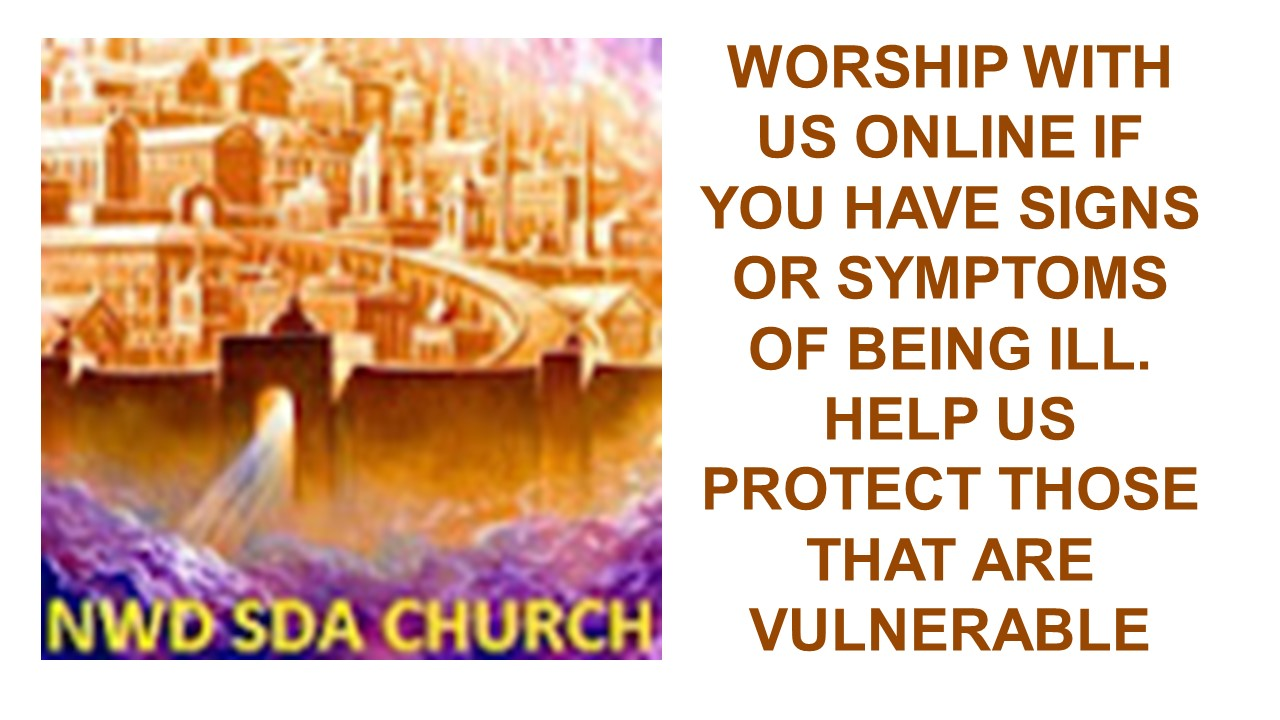 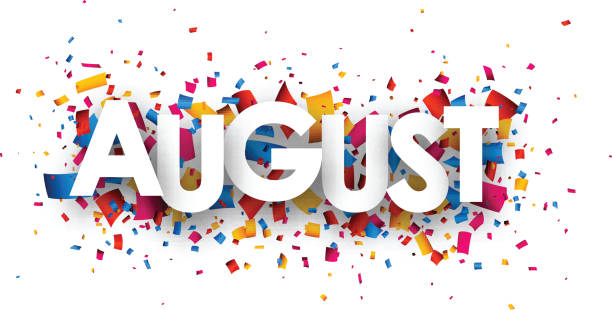 Joan Rose Morales 14 
Myron Walters 14 
Vanessa Hamzat 16 
David Perry 16 
Jackson Saintagne 16 
Victor Dike 17 
Barbara Stewart 17 
Keneta McCalla 18 
Beverly Stone Morgan 19
Zendya Douglas 19 
Maria Parente 19 
Philomene Robinson 25 
karleah Scarlett 26 
Marco Valenca 29 
Estella Bajoo 30 
Deserien Hines 30 
Derrick Colas 31
August Channel Hurlston 1 
Elisabeth Momplaisir 1 
Christopher Paul 2 
Raina Simon 3 
Jean Lubin 6 
Nathaniel Best 10 
Yvonne Chung 10 
Ryan Simon 11 
Beata Quintana 13 
Brandon Clemons 14
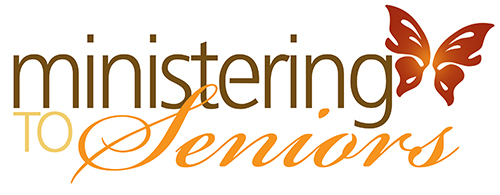 You are invited to join our Seniors 
as they fellowship and pray
11am every Wednesday on the prayer line
848.220.3100
PW: 6500202#
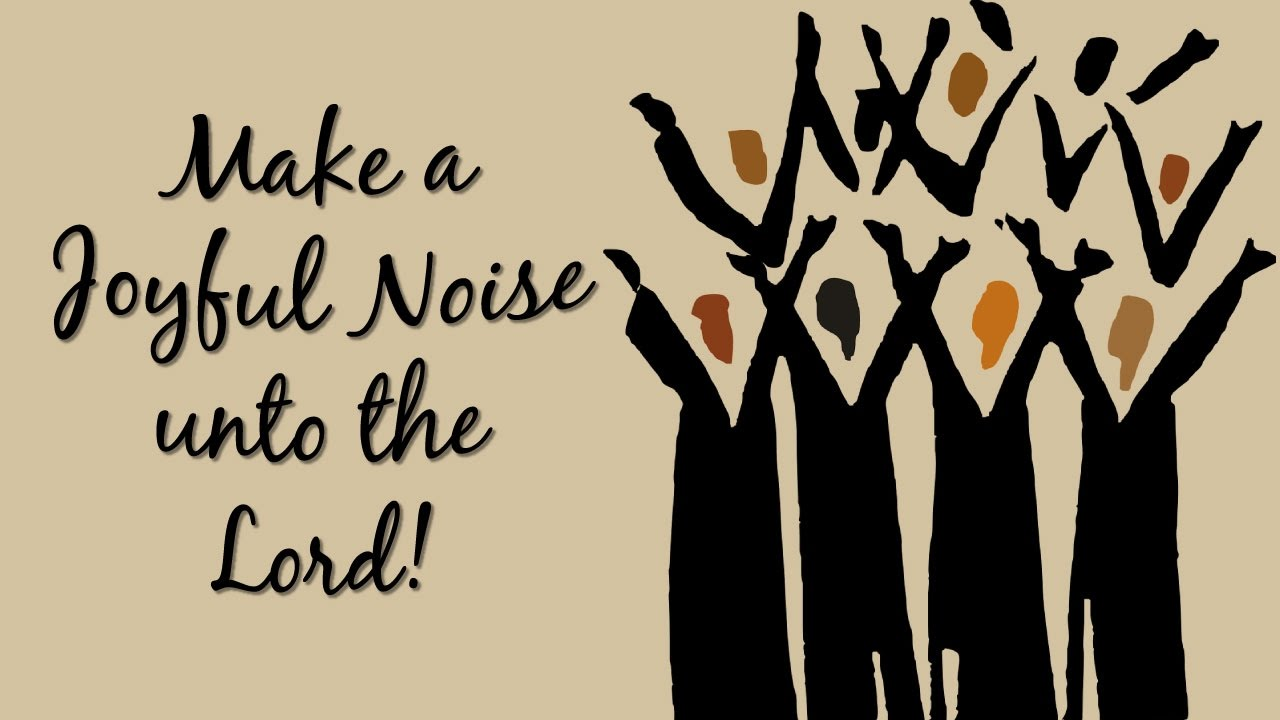 Grab your hymnal, find your favorite song and join us each Sabbath afternoon at 3:30pm – 4:30pm as we sing and praise the Lord together.
848.220.3100
PW: 6500202#
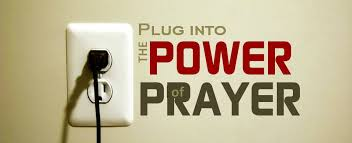 Mon–Fri weekly prayer: 6:00am & 6:00pm 
Wednesday Evening: 7:30pm – 8:30pm  -  Zoom
Sabbath Mornings: 9am – 10am

Prayer Line: 848.220.3100   Conference ID: 6500202#
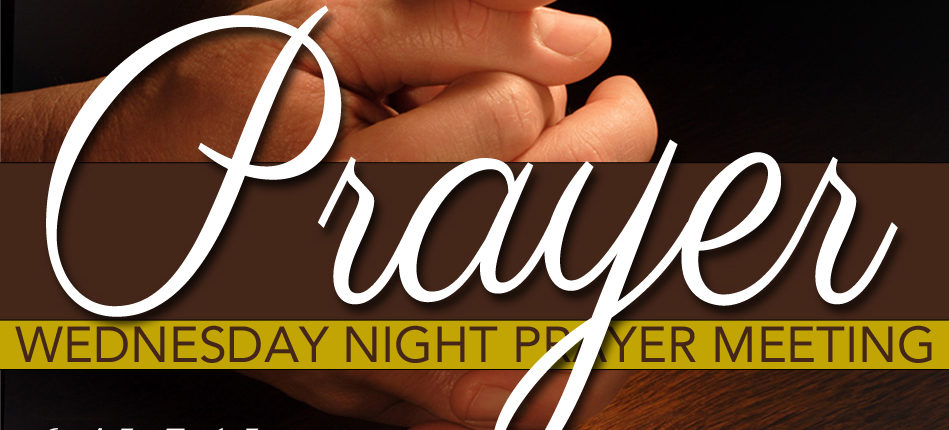 Join us on Zoom every Wednesday evening at 730pm – Meeting ID: 307 954 563
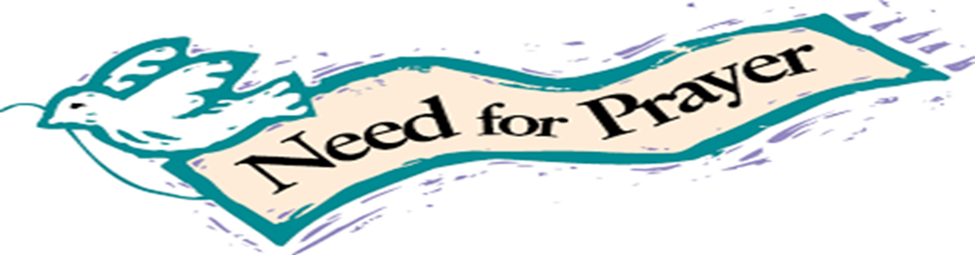 PRAYER MINISTRY IS AN EVERYDAY MINISTRY
As a need arises, visit our church website
 @nwdsda.org
 
On the main menu, click the “Prayer Request” tab
Complete the Prayer Request Form 
Click Submit and you’re done
 
We are available to pray for you 24 hours – 7 days a week
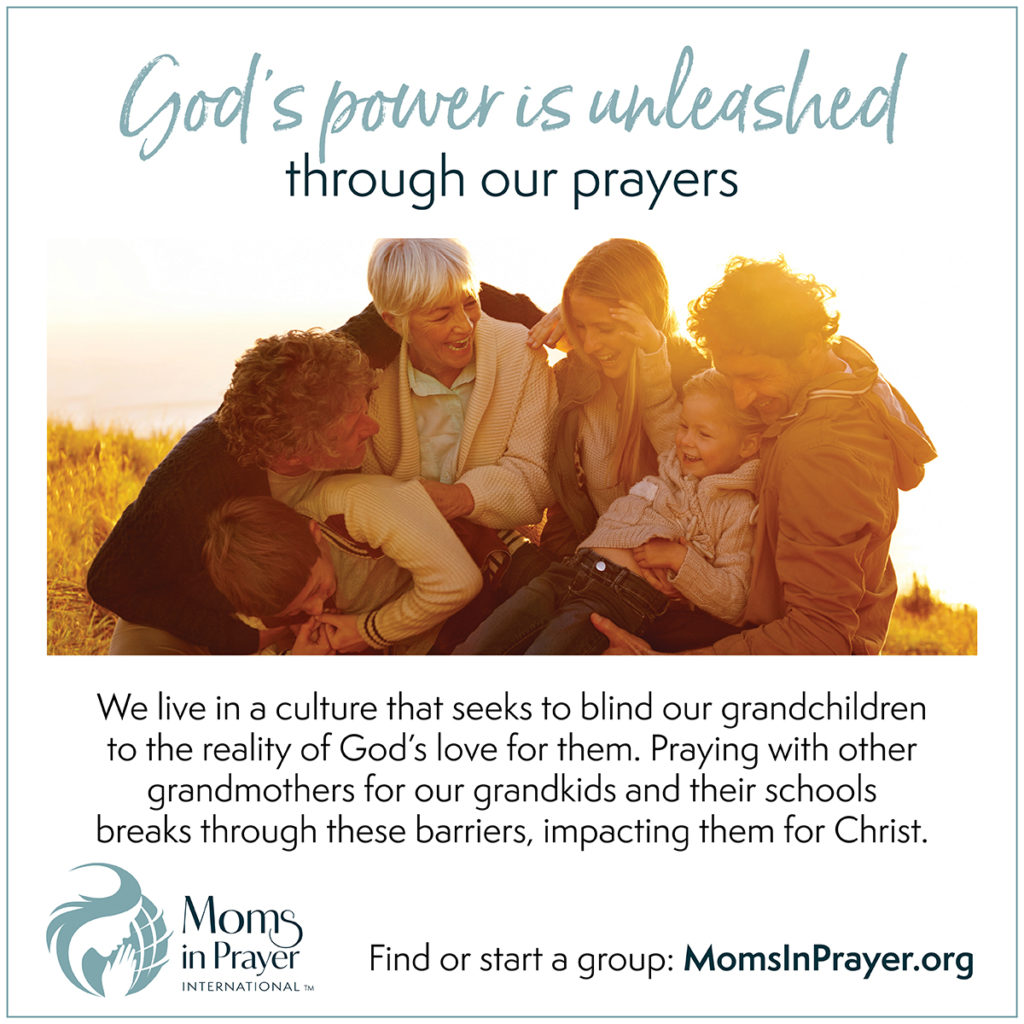 JOIN MOMS IN PRAYER
SUNDAY September 3rd @ 9AM VIA ZOOM
EVERY CHILD NEEDS A PRAYING MOM
Are You Ready? Be Ready. Stay Ready!
Its never to early to start preparing Hurricane Season starts June 1st-November 30th
It doesn’t take a Hurricane to have a disaster
Make sure you have a family plan that includes your pets
Visit Fema.gov for more information on how to prepare
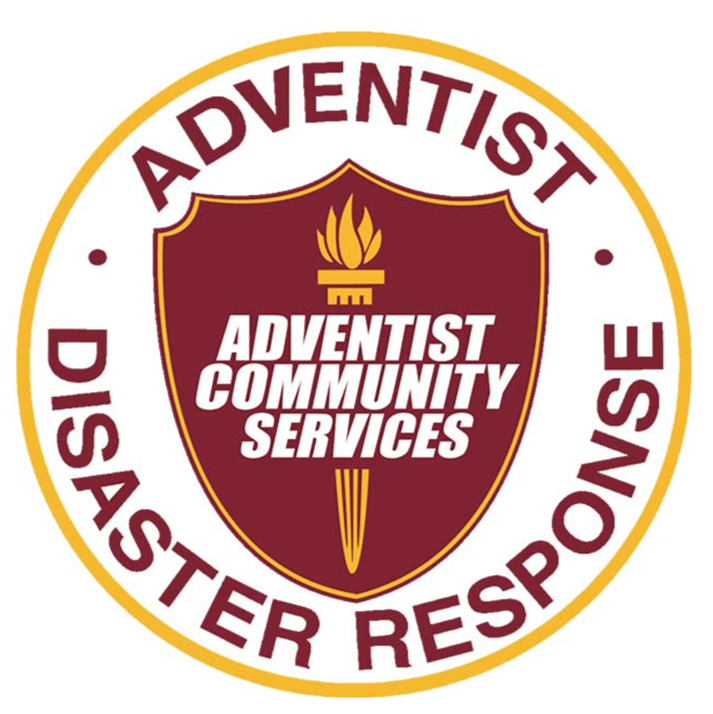 Be Ready…Stay Ready…
Interested in serving your community in the time of a disaster?
Ministry opportunities and training available.
Contact-Leslie Lobel-DR Coordinator @ 305.586.7118 or
Elder Joel Newman @ 954.822.2231 or Sonia Gollab Newman @ 954.513.9310
Interested in providing financial support?
You can donate online to your local North West Dade church @
www.nwdsda.org or donate to the North American Division @ www.communityservices.org 
Support the International Mission through ADRA @ www.ADRA.org
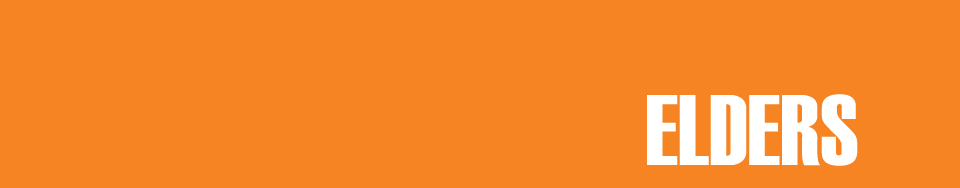 Disaster Relief Coordinators



Joel Newman   954.822.2231
Sonia Newman 954.513.9310
Leslie Lobel     305.586.7118
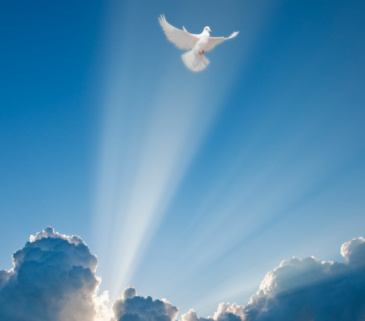 Bible Study 
Richard McKenzie

Living On The Brink
Of Eternity

5 PM
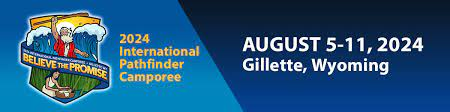 PLEASE HELP OUR
PATHFINDERS
GET TO 
GILETTE, WYOMING
MARK YOUR DONATION 
“GILETTE”
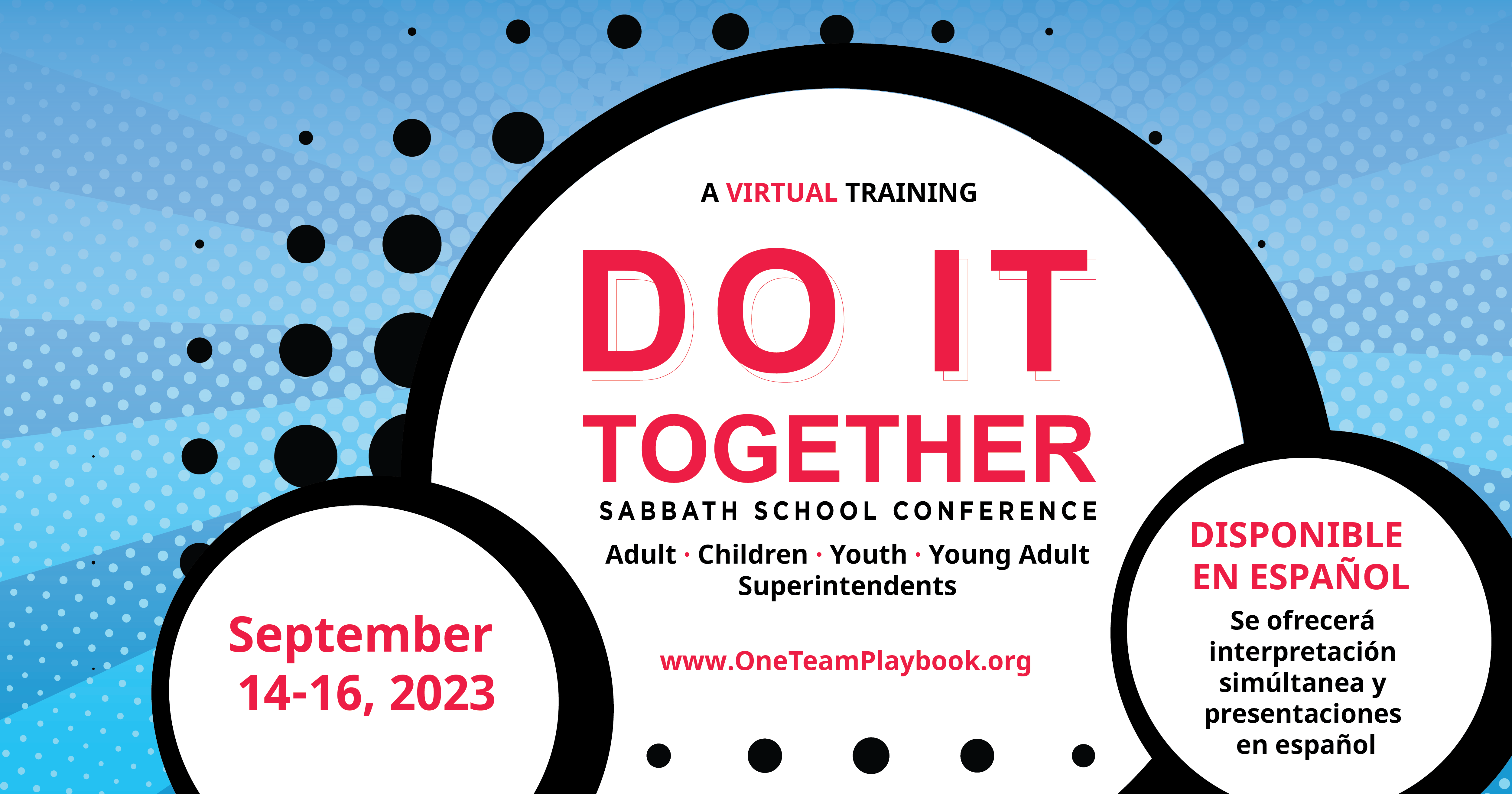 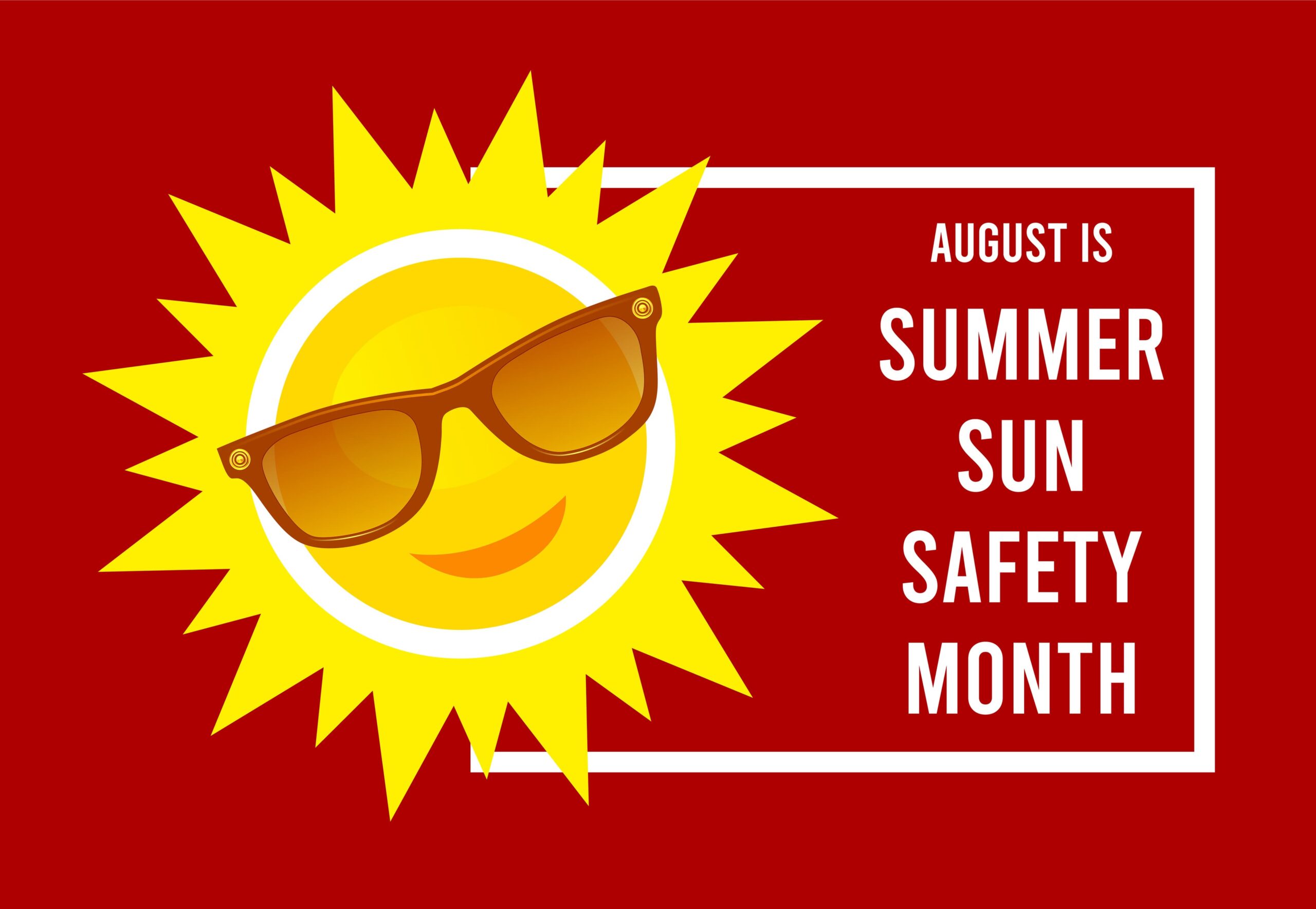 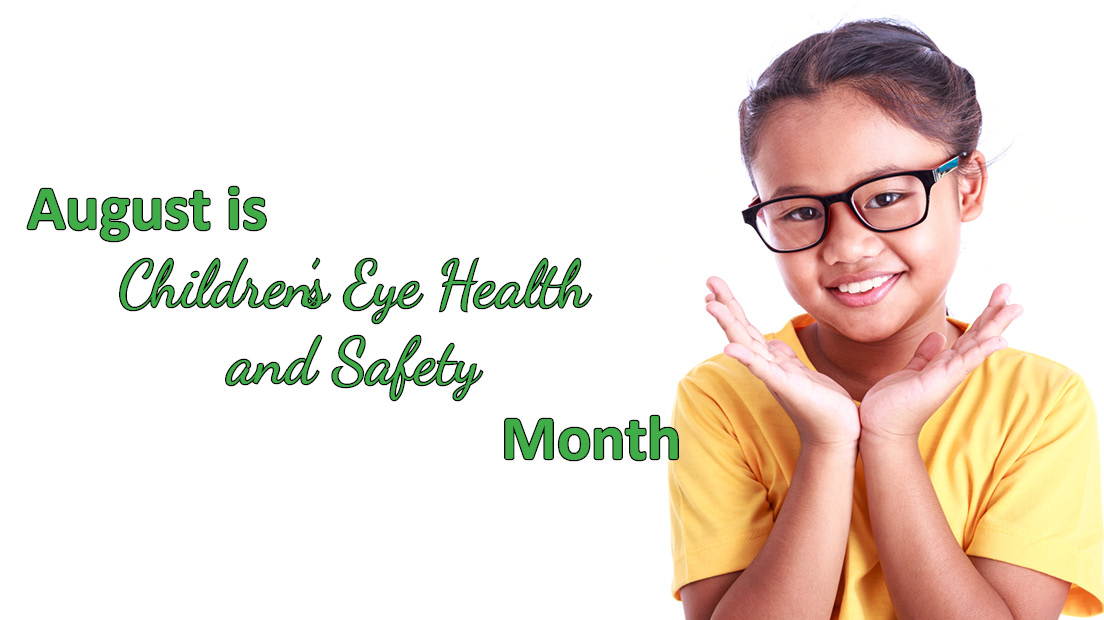 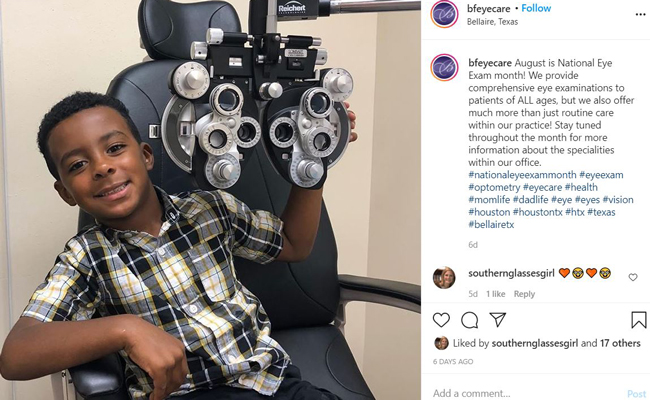 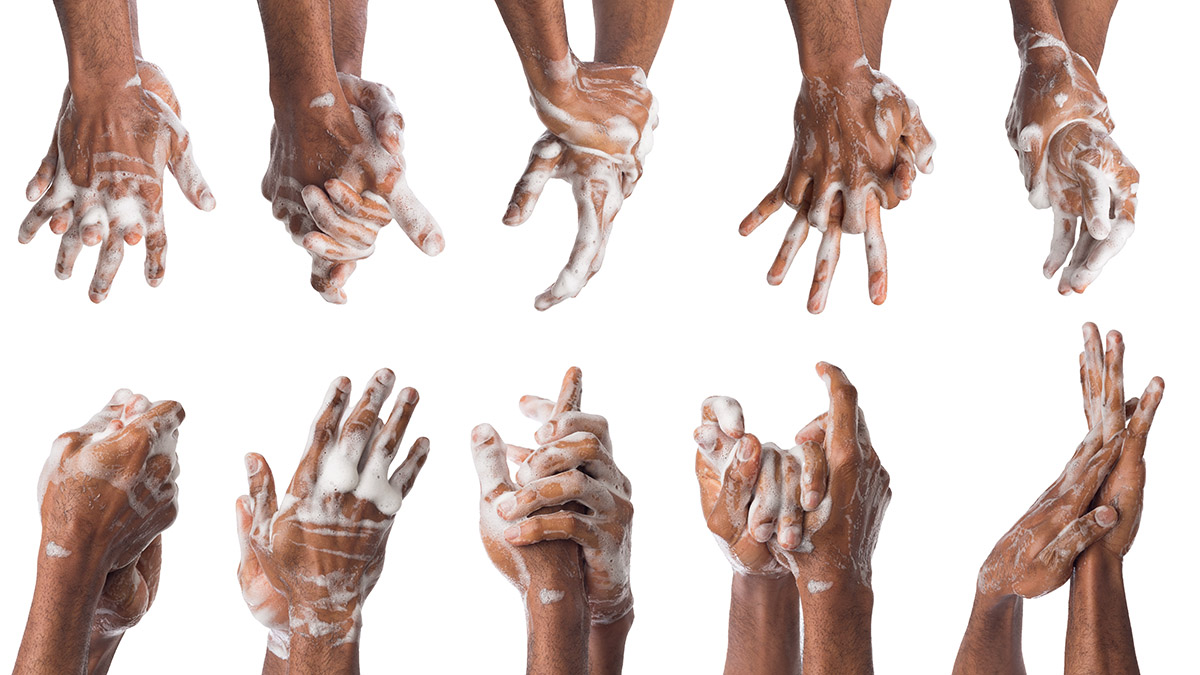 HAND WASHING IS A GOOD WAY TO CUT
 DOWN ON VIRUS TRANSFER
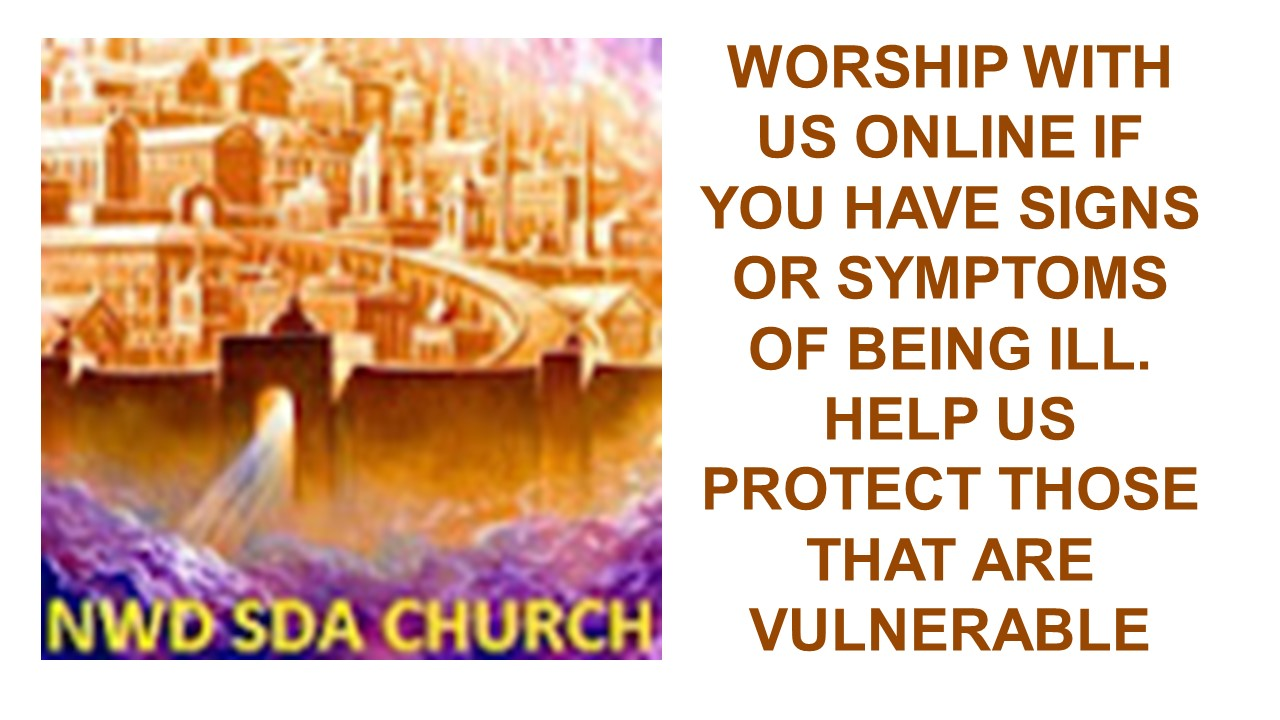 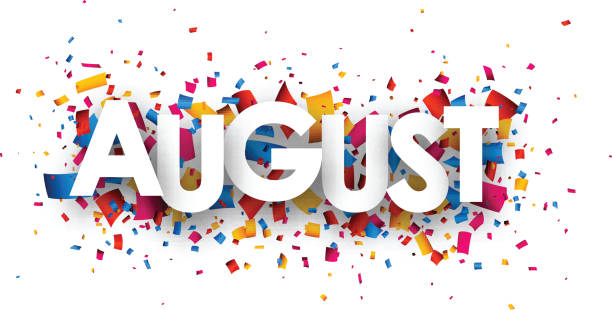 Joan Rose Morales 14 
Myron Walters 14 
Vanessa Hamzat 16 
David Perry 16 
Jackson Saintagne 16 
Victor Dike 17 
Barbara Stewart 17 
Keneta McCalla 18 
Beverly Stone Morgan 19
Zendya Douglas 19 
Maria Parente 19 
Philomene Robinson 25 
karleah Scarlett 26 
Marco Valenca 29 
Estella Bajoo 30 
Deserien Hines 30 
Derrick Colas 31
August Channel Hurlston 1 
Elisabeth Momplaisir 1 
Christopher Paul 2 
Raina Simon 3 
Jean Lubin 6 
Nathaniel Best 10 
Yvonne Chung 10 
Ryan Simon 11 
Beata Quintana 13 
Brandon Clemons 14
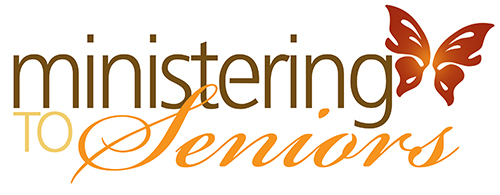 You are invited to join our Seniors 
as they fellowship and pray
11am every Wednesday on the prayer line
848.220.3100
PW: 6500202#
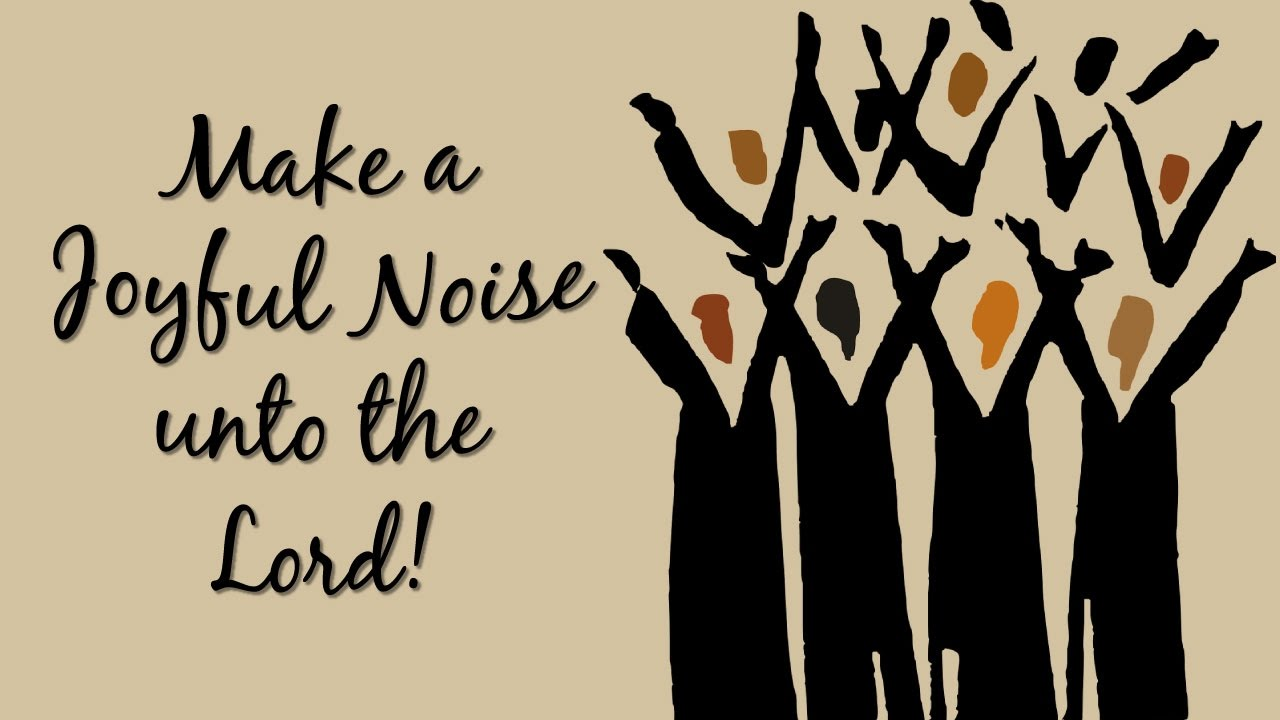 Grab your hymnal, find your favorite song and join us each Sabbath afternoon at 3:30pm – 4:30pm as we sing and praise the Lord together.
848.220.3100
PW: 6500202#
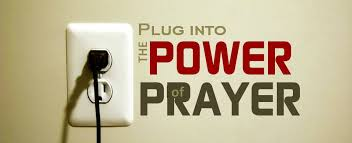 Mon–Fri weekly prayer: 6:00am & 6:00pm 
Wednesday Evening: 7:30pm – 8:30pm  -  Zoom
Sabbath Mornings: 9am – 10am

Prayer Line: 848.220.3100   Conference ID: 6500202#
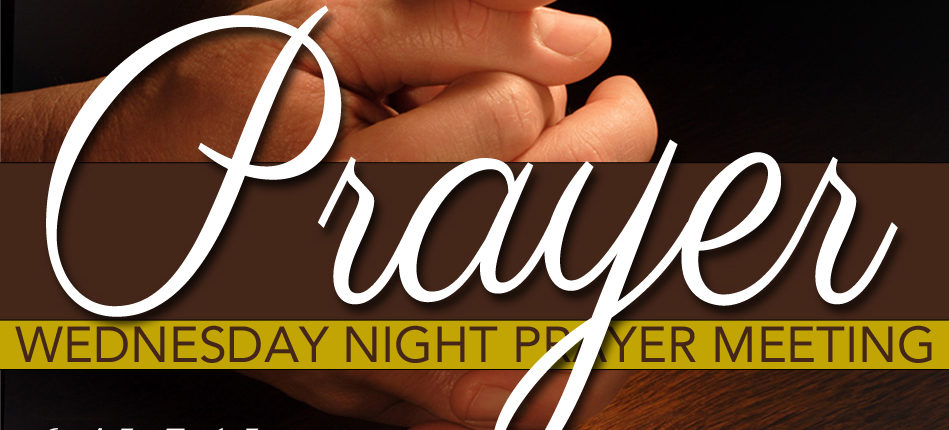 Join us on Zoom every Wednesday evening at 730pm – Meeting ID: 307 954 563
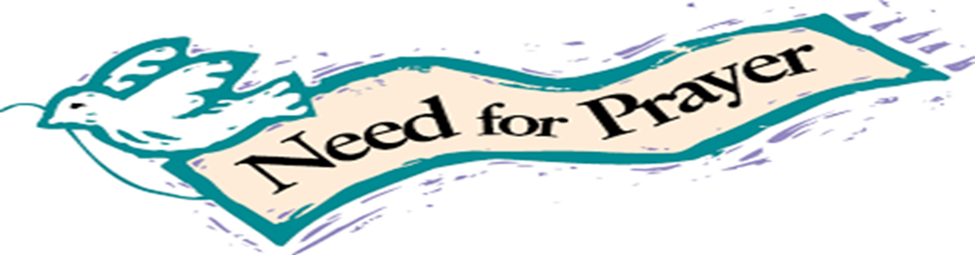 PRAYER MINISTRY IS AN EVERYDAY MINISTRY
As a need arises, visit our church website
 @nwdsda.org
 
On the main menu, click the “Prayer Request” tab
Complete the Prayer Request Form 
Click Submit and you’re done
 
We are available to pray for you 24 hours – 7 days a week
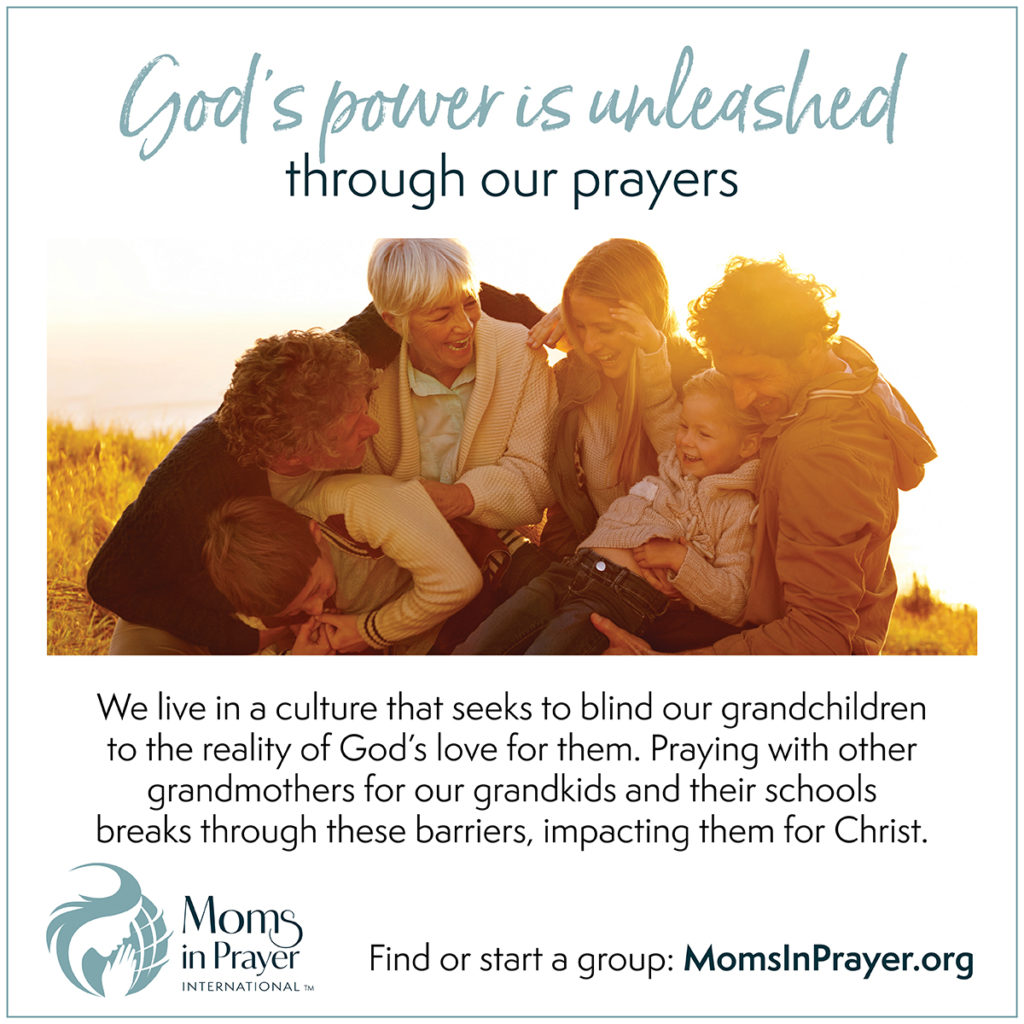 JOIN MOMS IN PRAYER
SUNDAY   September 3rd @ 9AM VIA ZOOM
EVERY CHILD NEEDS A PRAYING MOM
Are You Ready? Be Ready. Stay Ready!
Its never to early to start preparing Hurricane Season starts June 1st-November 30th
It doesn’t take a Hurricane to have a disaster
Make sure you have a family plan that includes your pets
Visit Fema.gov for more information on how to prepare
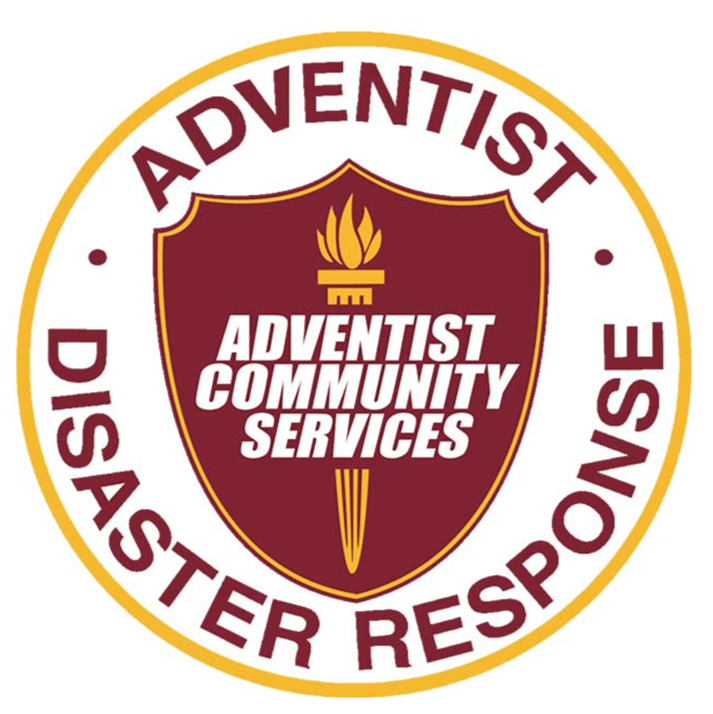 Be Ready…Stay Ready…
Interested in serving your community in the time of a disaster?
Ministry opportunities and training available.
Contact-Leslie Lobel-DR Coordinator @ 305.586.7118 or
Elder Joel Newman @ 954.822.2231 or Sonia Gollab Newman @ 954.513.9310
Interested in providing financial support?
You can donate online to your local North West Dade church @
www.nwdsda.org or donate to the North American Division @ www.communityservices.org 
Support the International Mission through ADRA @ www.ADRA.org
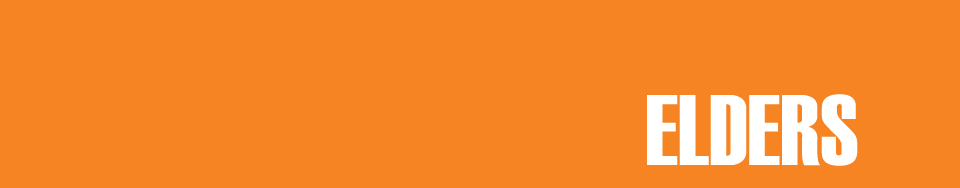 Disaster Relief Coordinators



Joel Newman   954.822.2231
Sonia Newman 954.513.9310
Leslie Lobel     305.586.7118
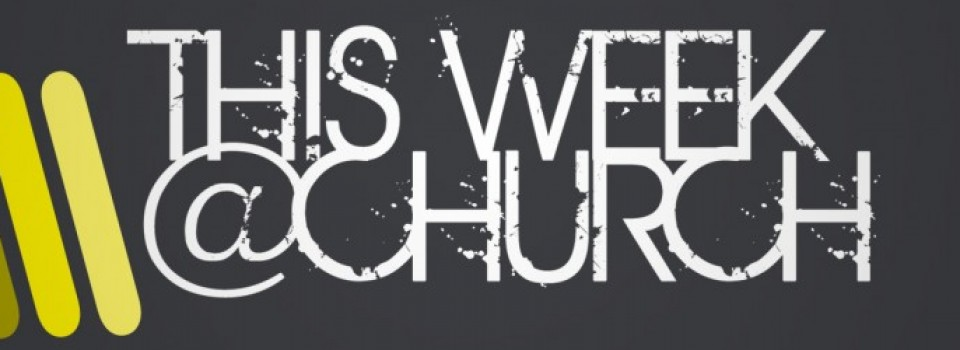 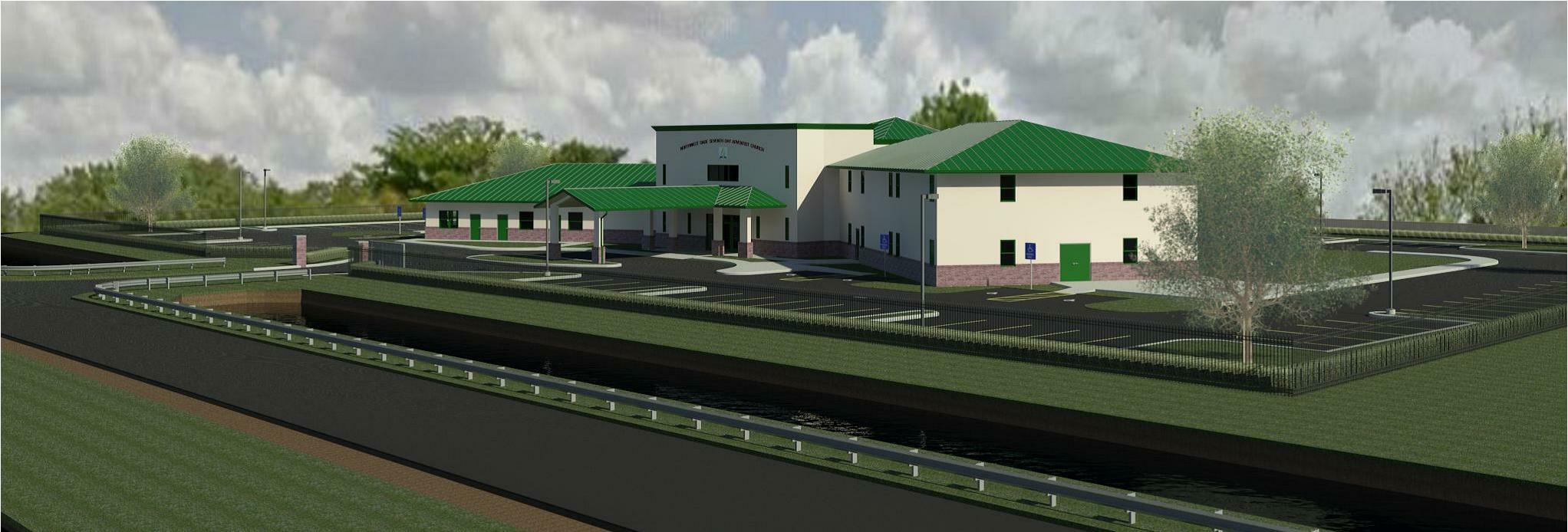 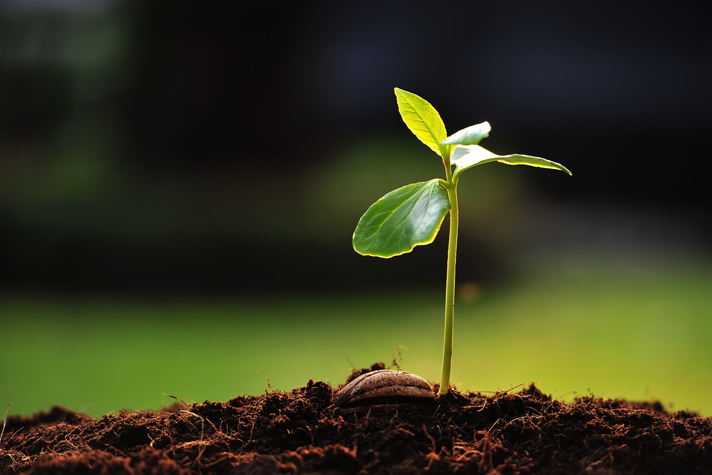 We
Worship
With
Song
Angus Dei
AlleluiaAlleluiaFor the Lord God Almighty reigns
AlleluiaAlleluiaFor the Lord God Almighty reigns
AlleluiaHoly, Holy Are You Lord God
 AlmightyWorthy is the LambWorthy is the Lamb
You are holy, holyAre you Lord God 
AlmightyWorthy is the LambWorthy is the Lamb
Amen
AlleluiaAlleluiaFor the Lord God Almighty reigns
AlleluiaAlleluiaFor the Lord God Almighty reigns
AlleluiaHoly, Holy Are You Lord God
 AlmightyWorthy is the LambWorthy is the Lamb
You are holy, holyAre you Lord God 
AlmightyWorthy is the LambWorthy is the Lamb
Amen
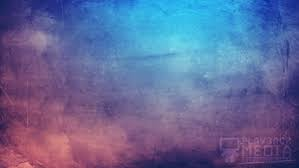 You Are God Alone
You are not a God, created by human hands
You are not a God, dependent on any mortal man
You are not a God, in need of anything we can give
By Your plan, that's just the way it is
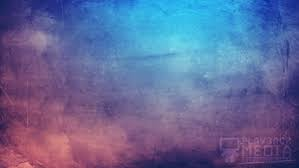 You are not a God, created by human hands
You are not a God, dependent on any mortal man
You are not a God, in need of anything we can give
By Your plan, that's just the way it is
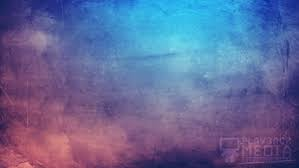 You are God alone from before time began
You were on Your throne
You are God alone and right now
In the good times and bad
You are on Your throne
And you are God alone
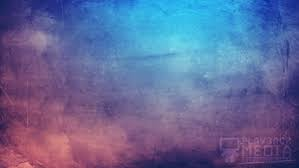 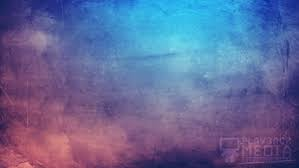 You're the only God whose power none can contend
You're the only God whose name and praise will never end
You're the only God who's worthy of everything we can give
You are God and that's just the way it is
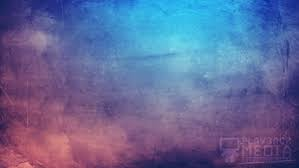 You are God alone from before time began
You were on Your throne
You are God alone and right now
In the good times and bad
You are on Your throne
And you are God alone
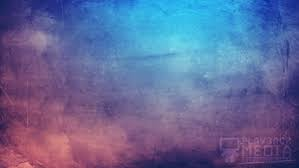 Unchangeable, unshakable, unstoppable
That's what You are
Unchangeable, unshakable, unstoppable
That's what You are
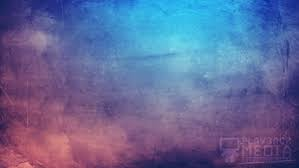 You are God alone from before time began
You were on Your throne
You are God alone and right now
In the good times and bad
You are on Your throne
And you are God alone
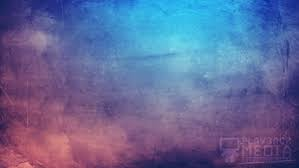 Unchangeable, unshakable, unstoppable
That's what You are
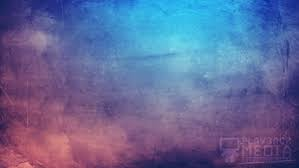 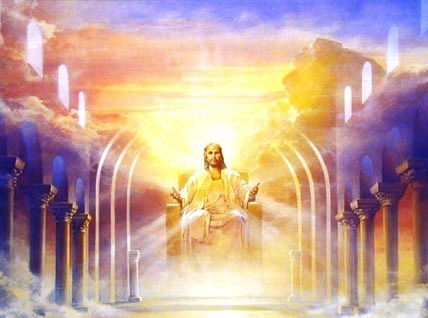 The Lord Is in His Holy Temple
George F. Root (1820-1895)
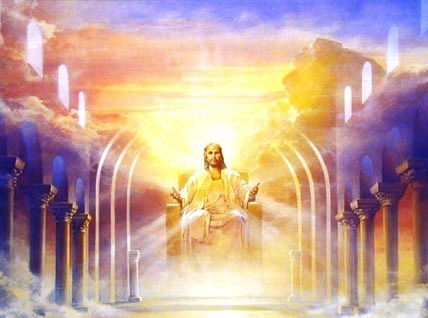 The Lord Is in His Holy Temple
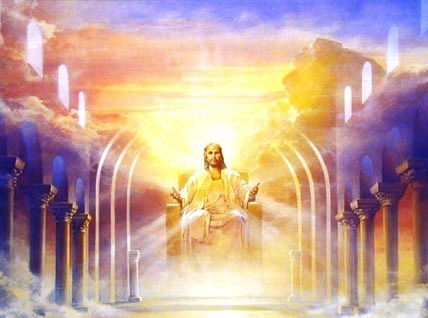 Let all the earth keep silence,
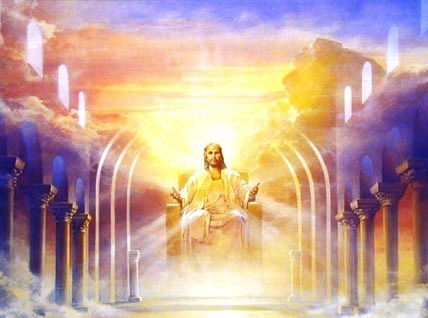 Let all the earth keep silence before Him
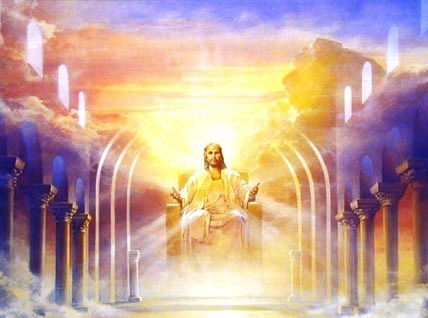 Keep silence,
Keep silence,



Before Him.
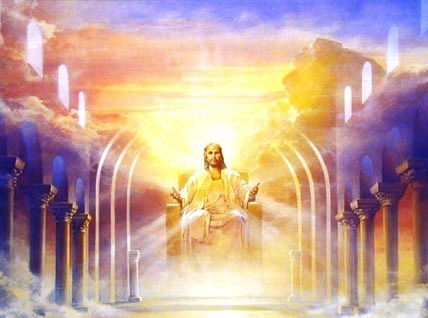 Amen.
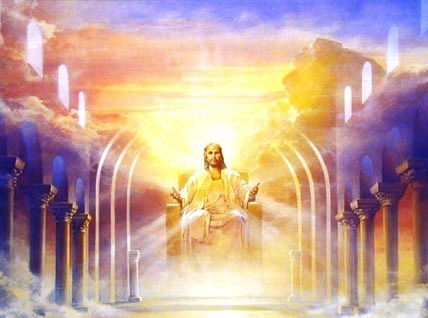 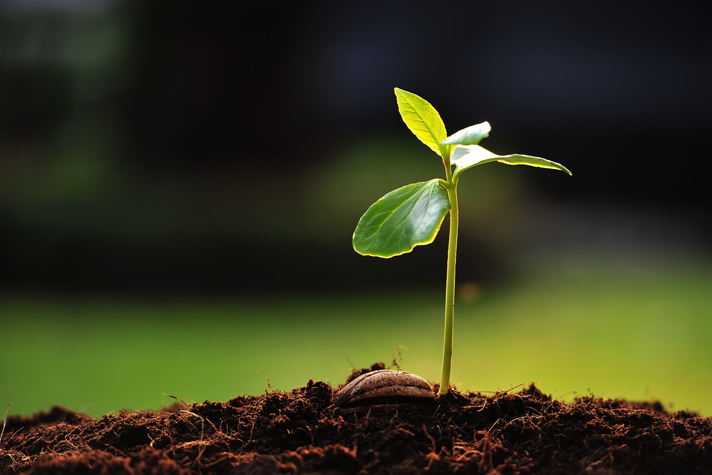 We
Request
His Presence
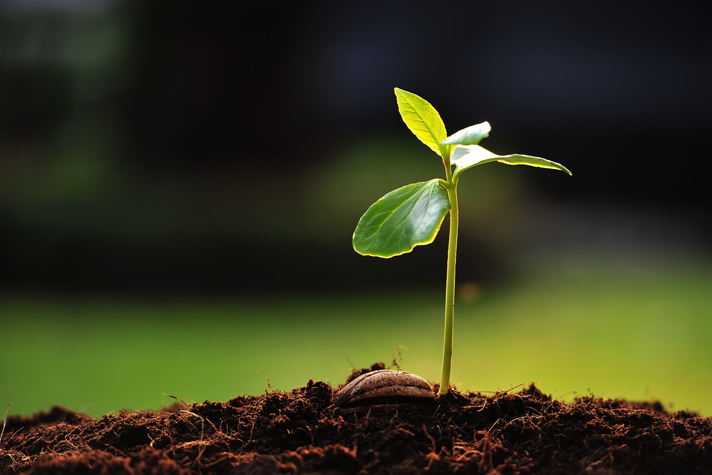 Opening
Song
Crown Him WithMany Crowns
Hymn #223
Matthew Ridges, 1851 (1800-1894, and
Rev. by Godfrey Throng, 1874 (1823-1903)
George J. Elvey, 1868 (1816-1893)
Crown Him WithMany Crowns
Hymn #223
Crown Him with many crowns,
1
The Lamb upon His throne;
1
Hark! How the heavenly anthem drowns
1
1
All music but its own!
1
Awake, my soul, and sing
1
Of Him who died for thee;
1
And hail Him as thy matchless King
1
Through all eternity.
1
Crown Him the Lord of love!
2
Behold His hands and side,
2
Those wounds, yet visible above,
2
In beauty glorified;
2
No angel in the sky
2
Can fully bear that sight,
Can fully bear that sight,
2
But downward bends his wondering eye
2
At mysteries so great.
2
Crown Him the Lord of peace!
3
Whose hand a scepter sways
3
From pole to pole,that wars may cease,
3
And all be prayer and praise;
3
His reign shall know no end,
3
And round His pierced feet
3
Fair flowers of Paradise extend,
3
Their fragrance ever sweet.
3
Crown Him the Lord of years,
4
The Potentate of time,
4
Creator of the rolling spheres,
4
Ineffably sublime!
4
All hail! Redeemer, hail!
4
For Thou hast died for me;
4
Thy praise shall never, never fail
4
Throughout eternity.
4
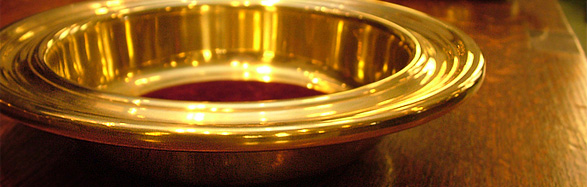 We Worship with Tithes
And Offerings
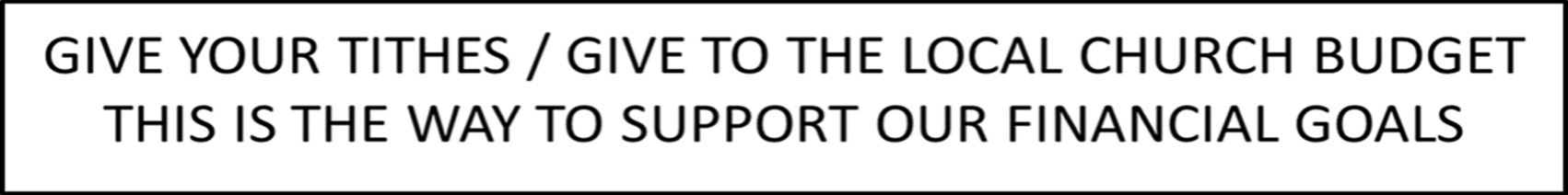 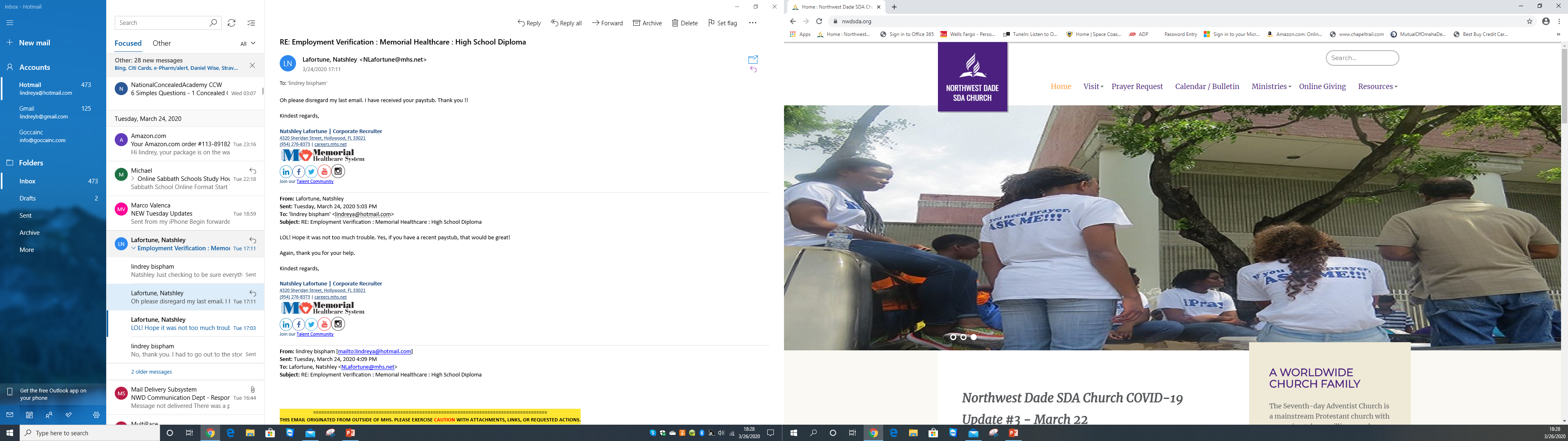 Log into nwdsda.org
Click on “Online Giving”
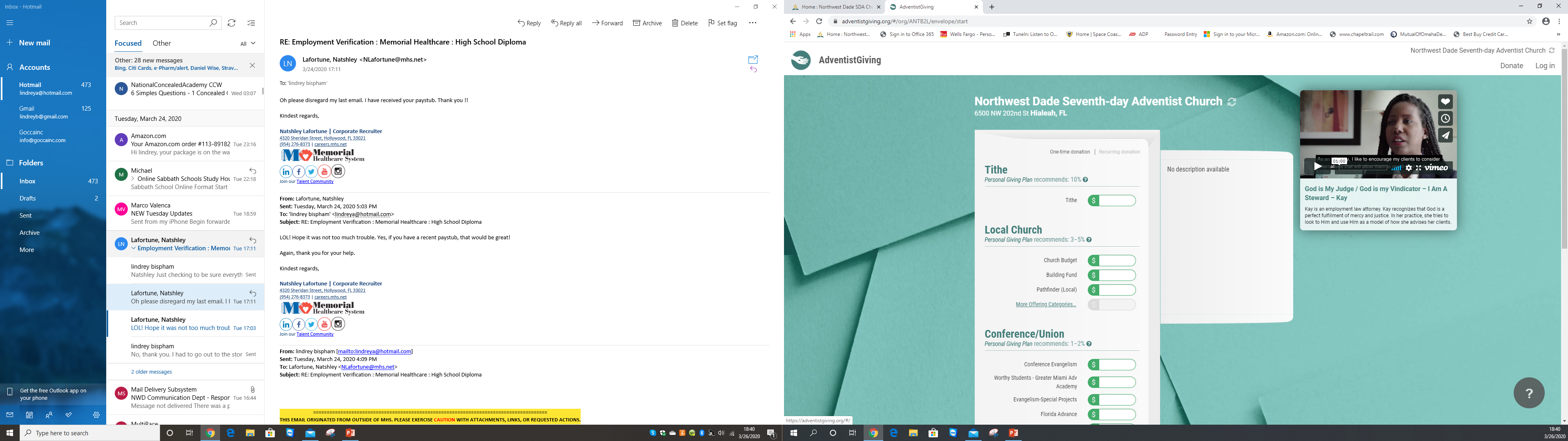 Log in if you have set up an account
If it’s your first time / set up an account
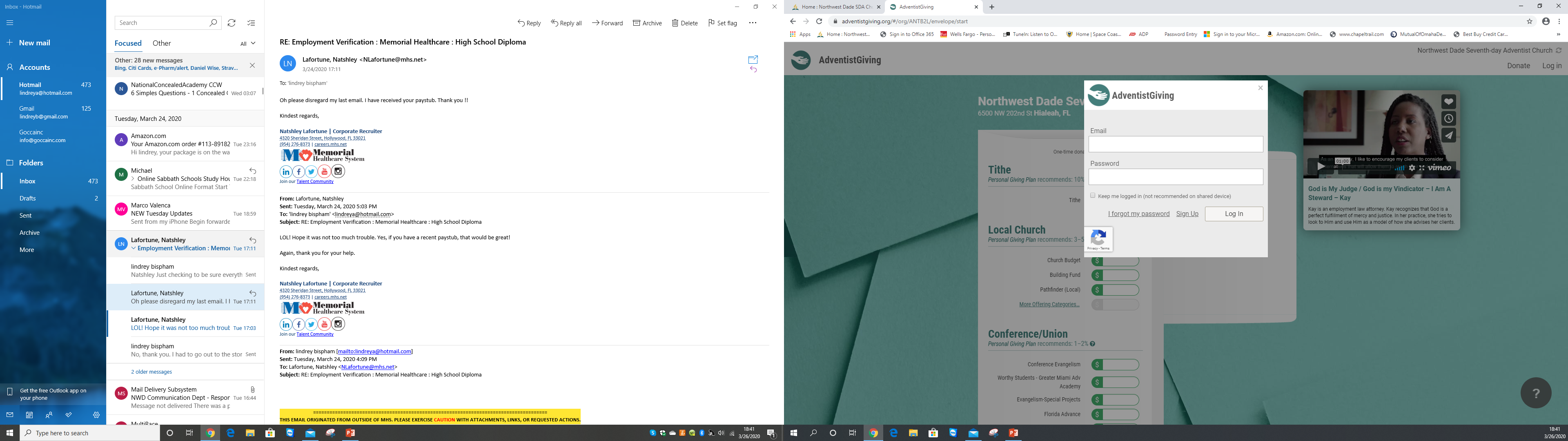 Once logged in
Follow prompts to fill in your information to donate your tithes & offerings
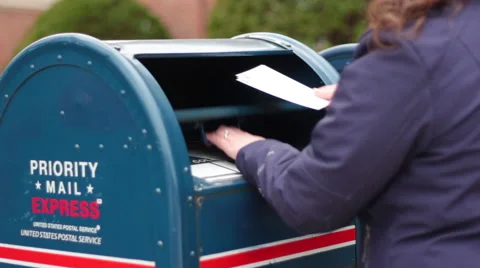 NWD SDA CHURCH
6500 NW 202 ST
MIAMI, FL. 33015
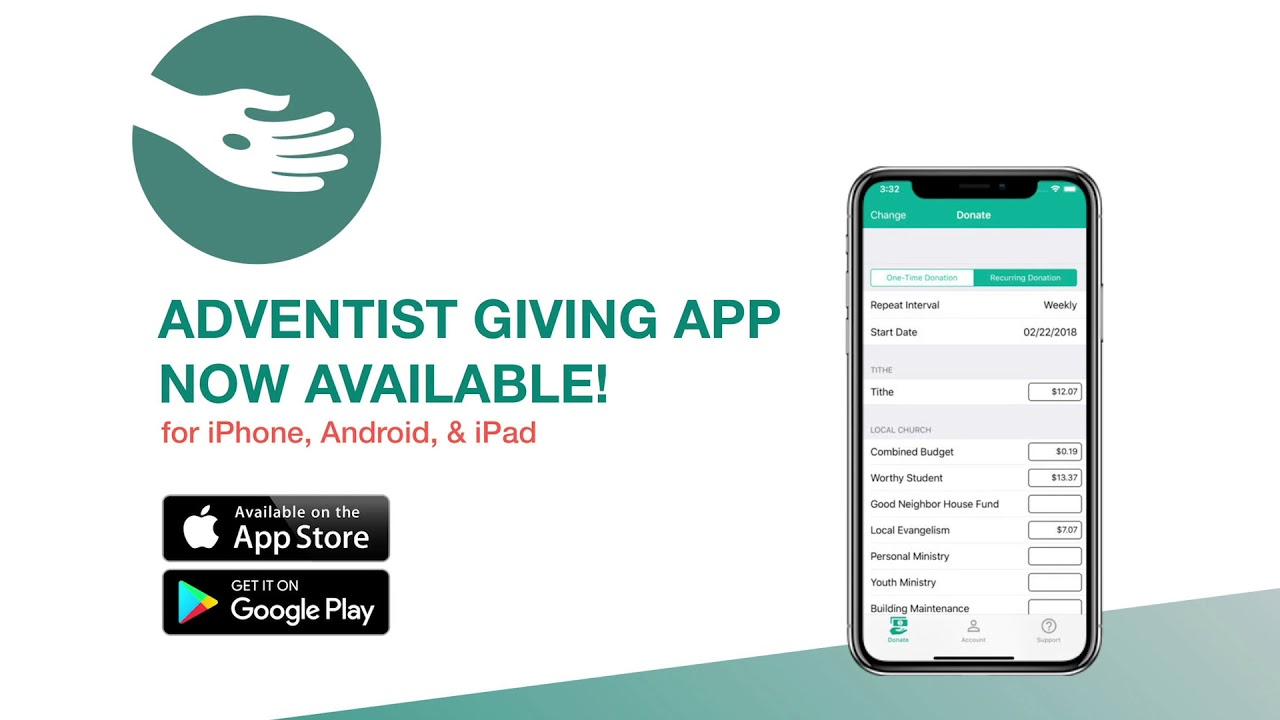 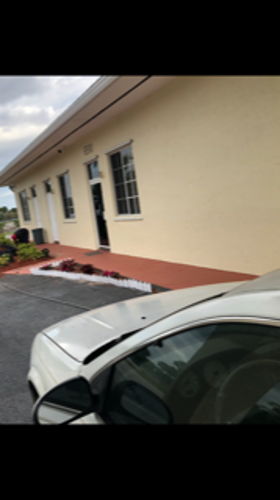 Drop your tithes
on Sabbath while
we are in the building
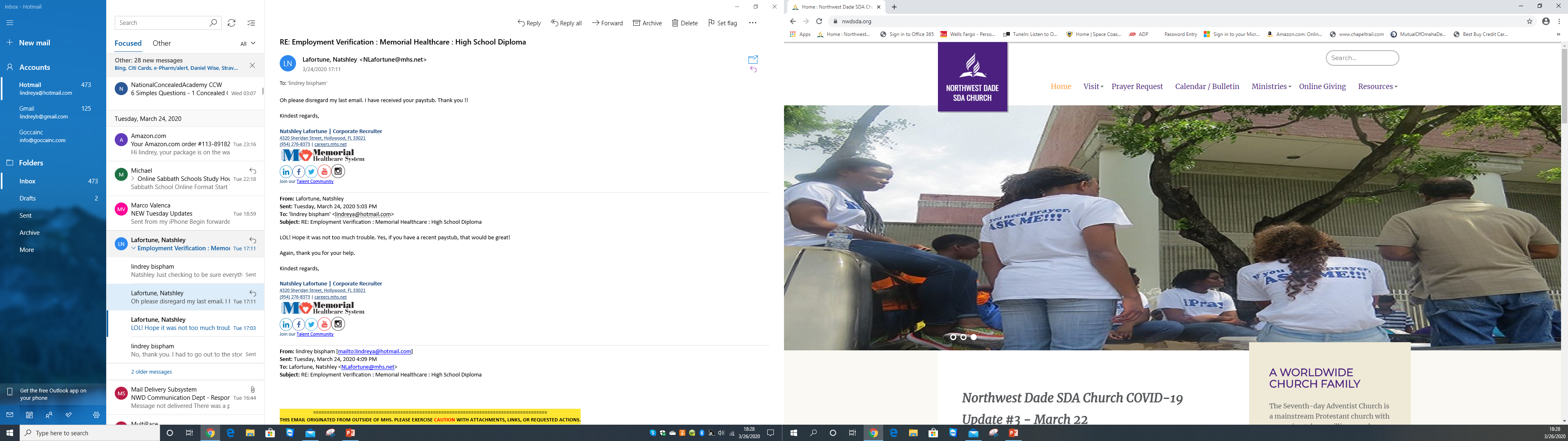 Log into nwdsda.org
Click on “Online Giving”
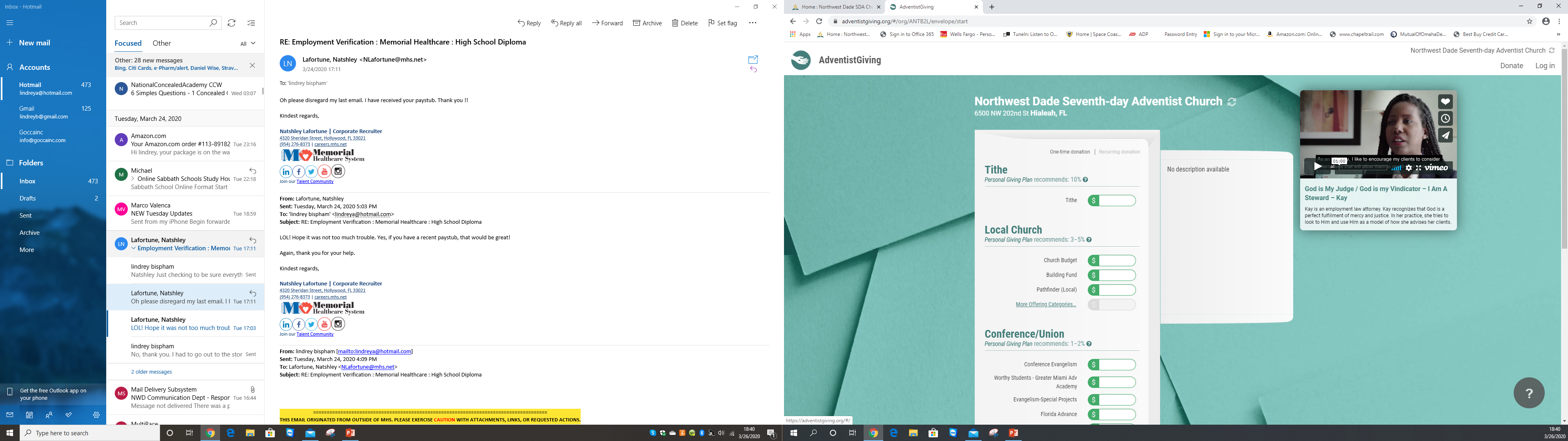 Log in if you have set up an account
If it’s your first time / set up an account
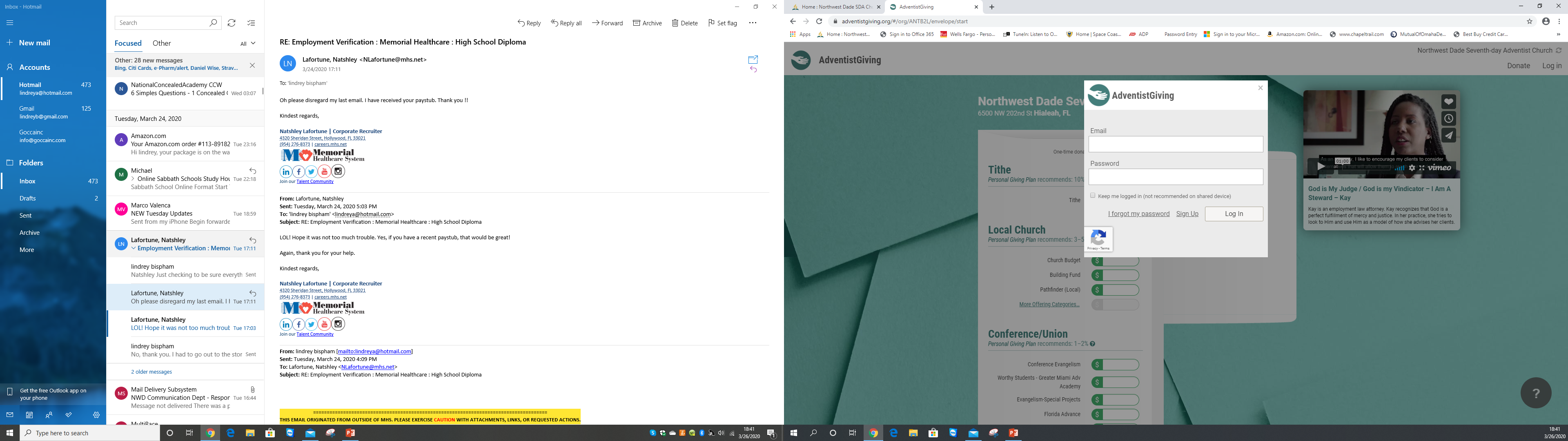 Once logged in
Follow prompts to fill in your information to donate your tithes & offerings
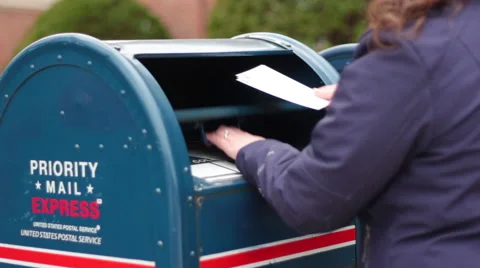 NWD SDA CHURCH
6500 NW 202 ST
MIAMI, FL. 33015
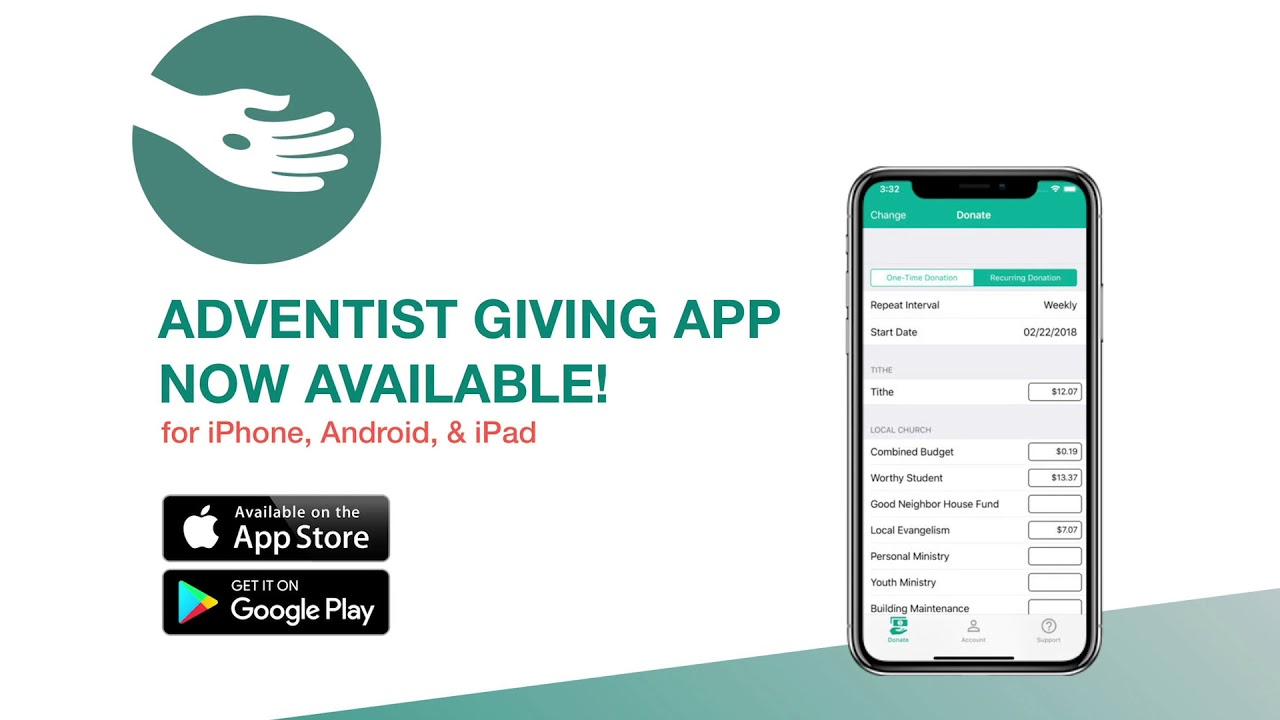 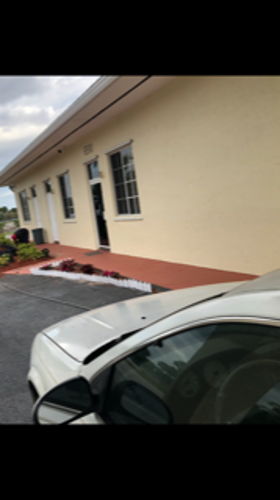 Drop your tithes
on Sabbath while
we are in the building
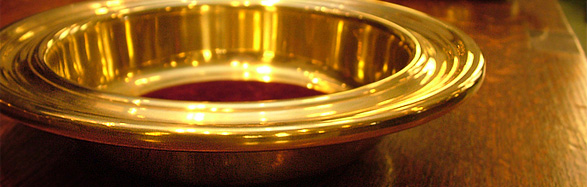 We Worship with Tithes
And Offerings
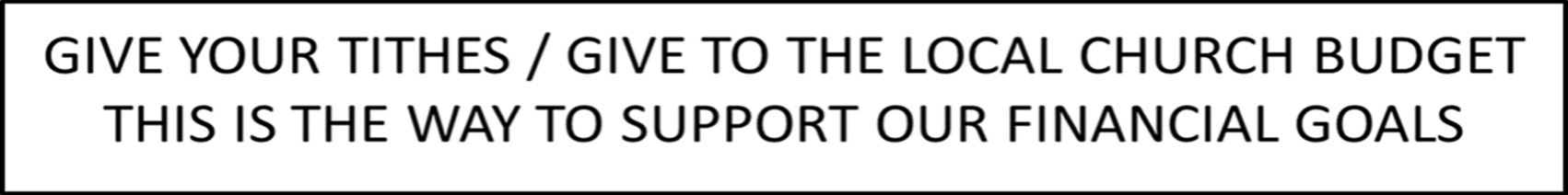 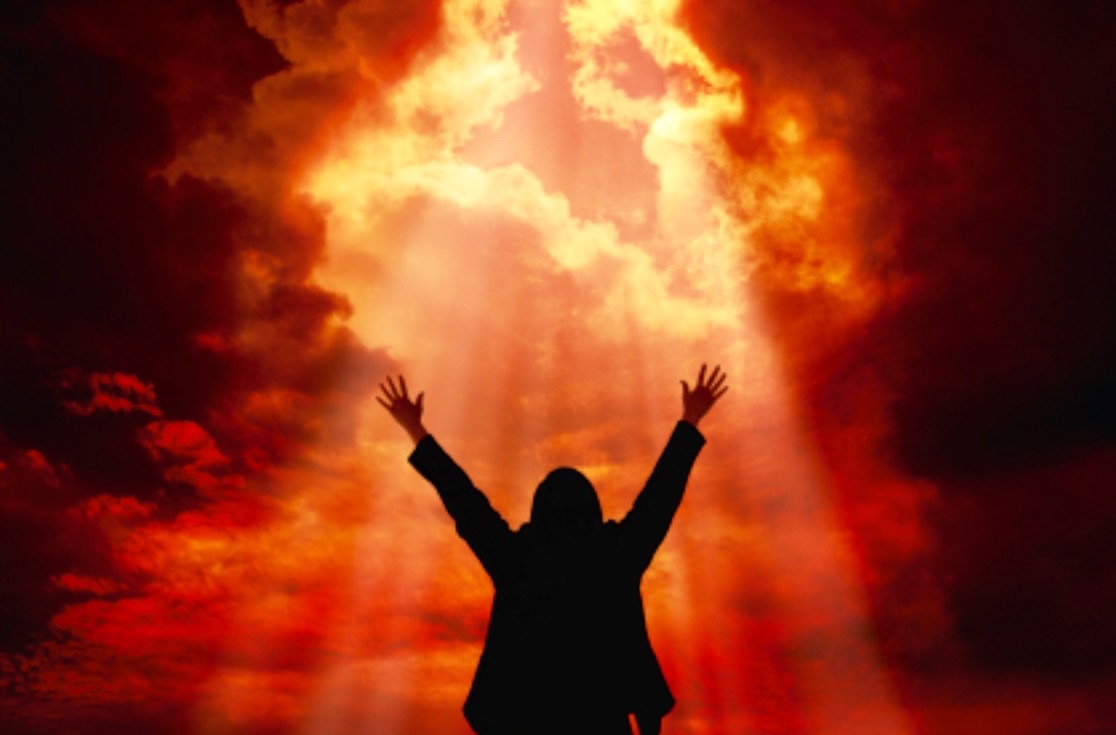 The Lord is Blessing me


Right Now
Oh, right now!
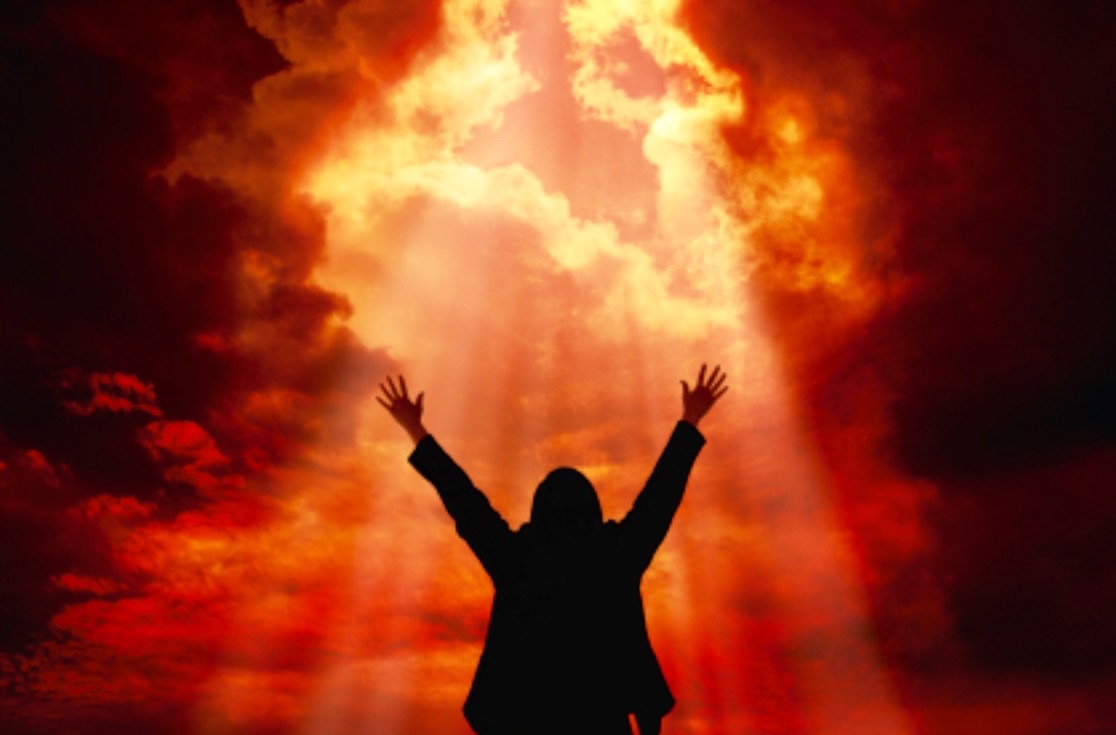 The Lord is Blessing me


Right Now
Oh, right now!
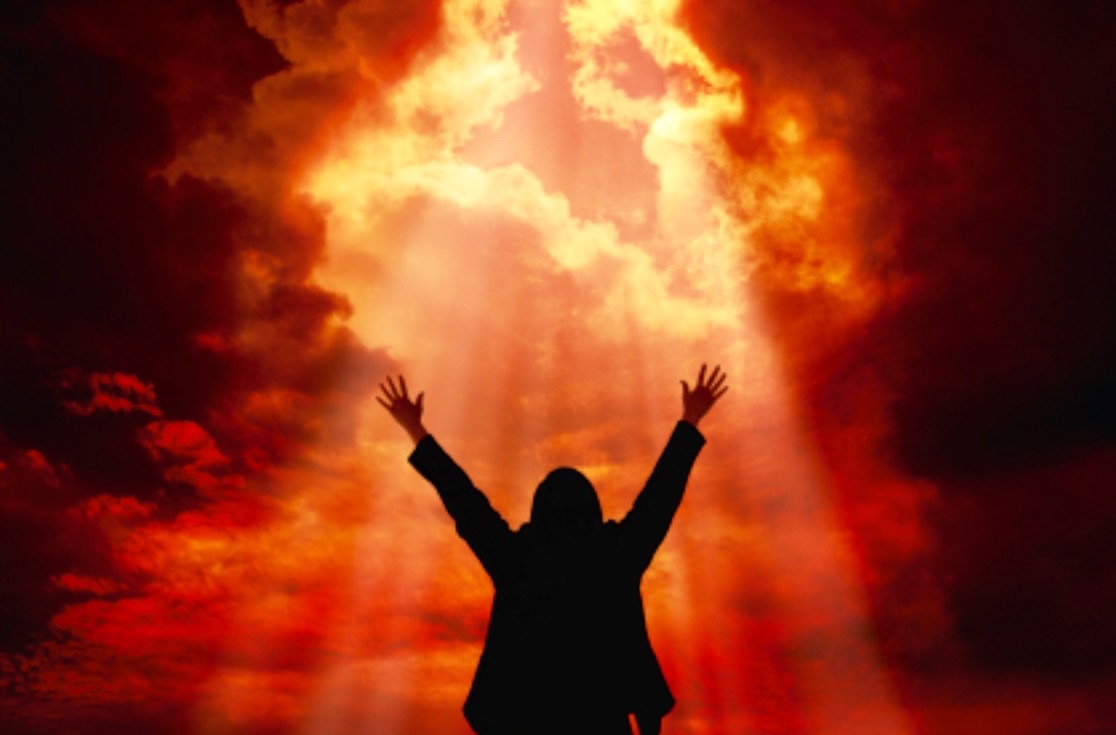 He woke me up
This morning


And He started me
on my way,
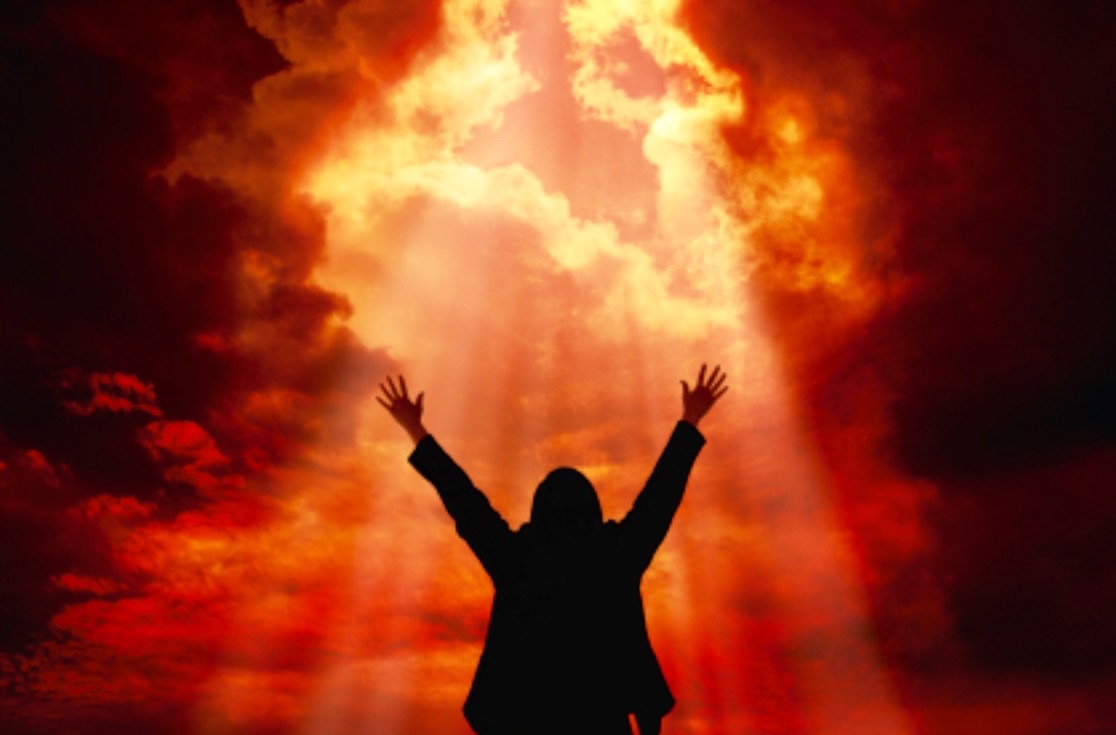 The Lord is Blessing me



Right Now!
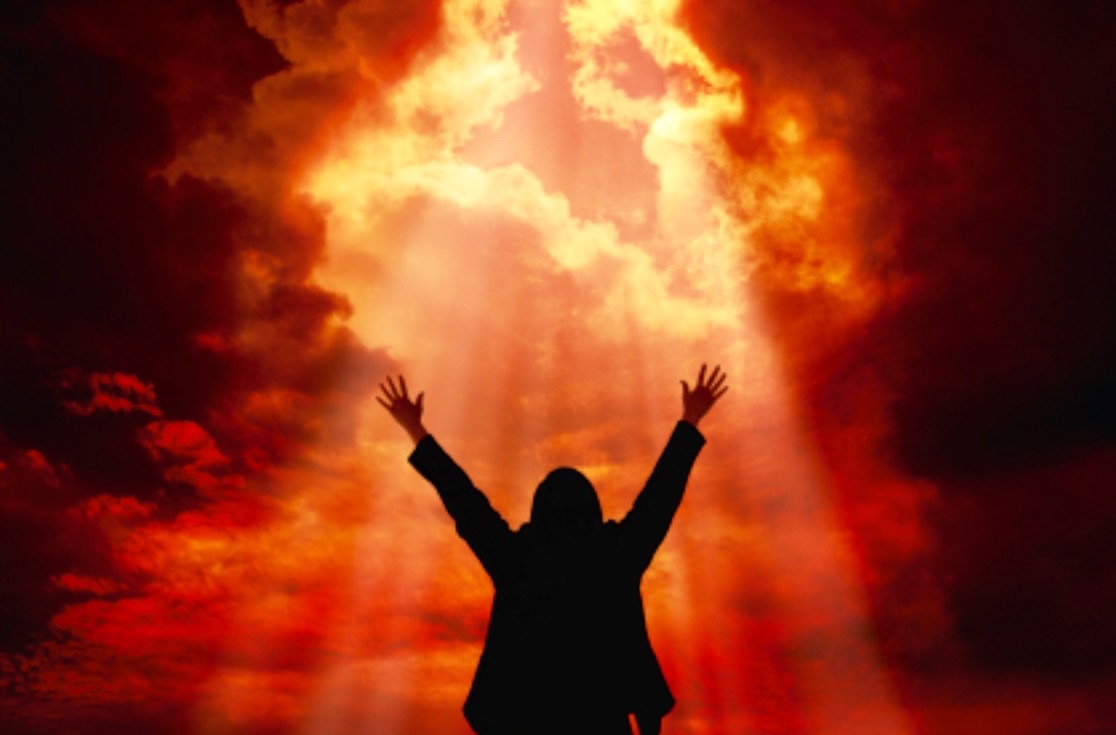 He’s Blessing me
He’s Blessing me
He’s blessing me
He’s Blessing me
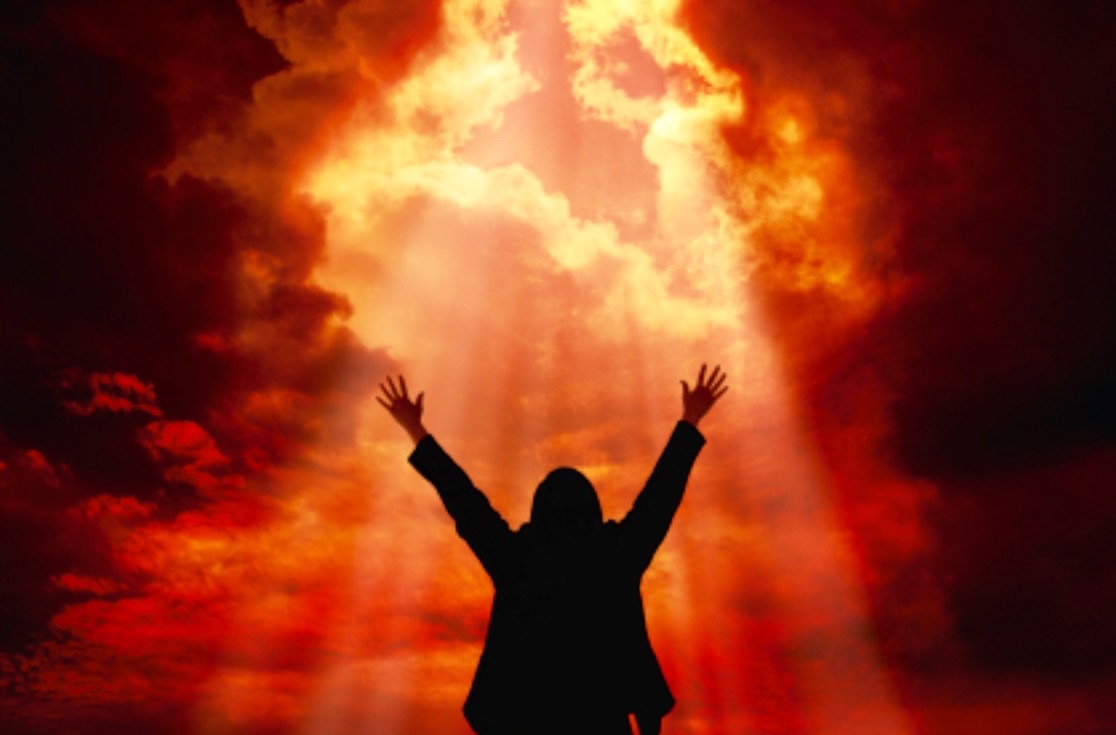 He’s Blessing me
He’s Blessing me
He’s blessing me
He’s Blessing me
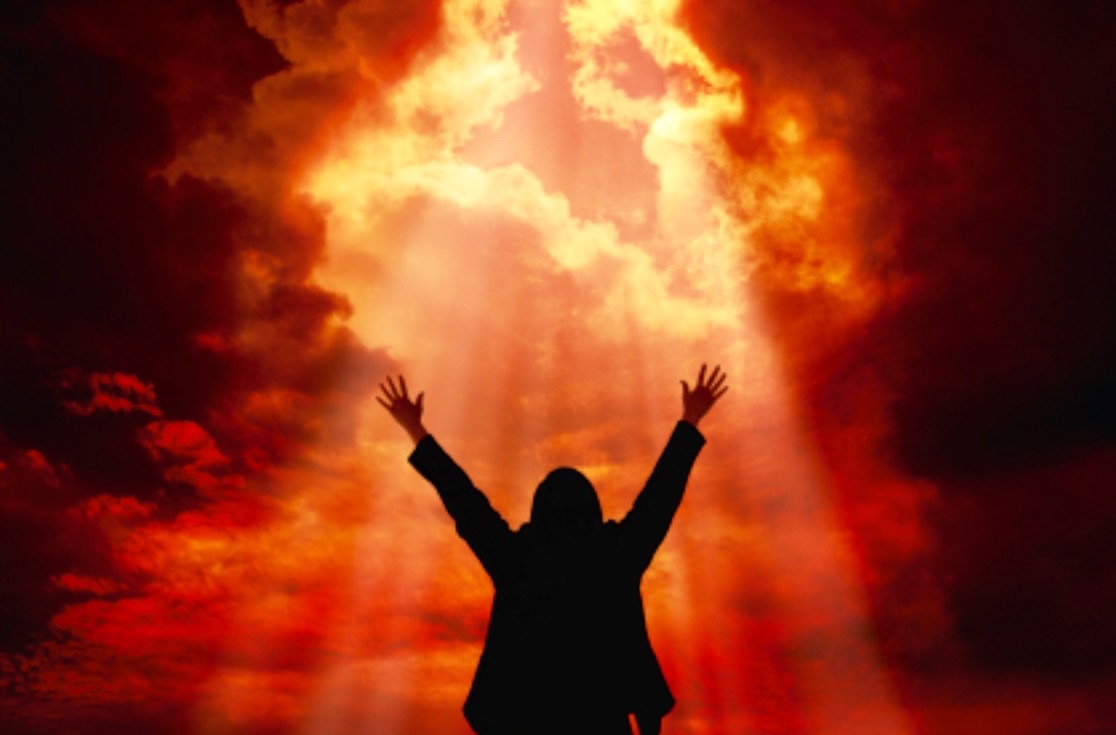 The Lord is Blessing
Me

Right Now!
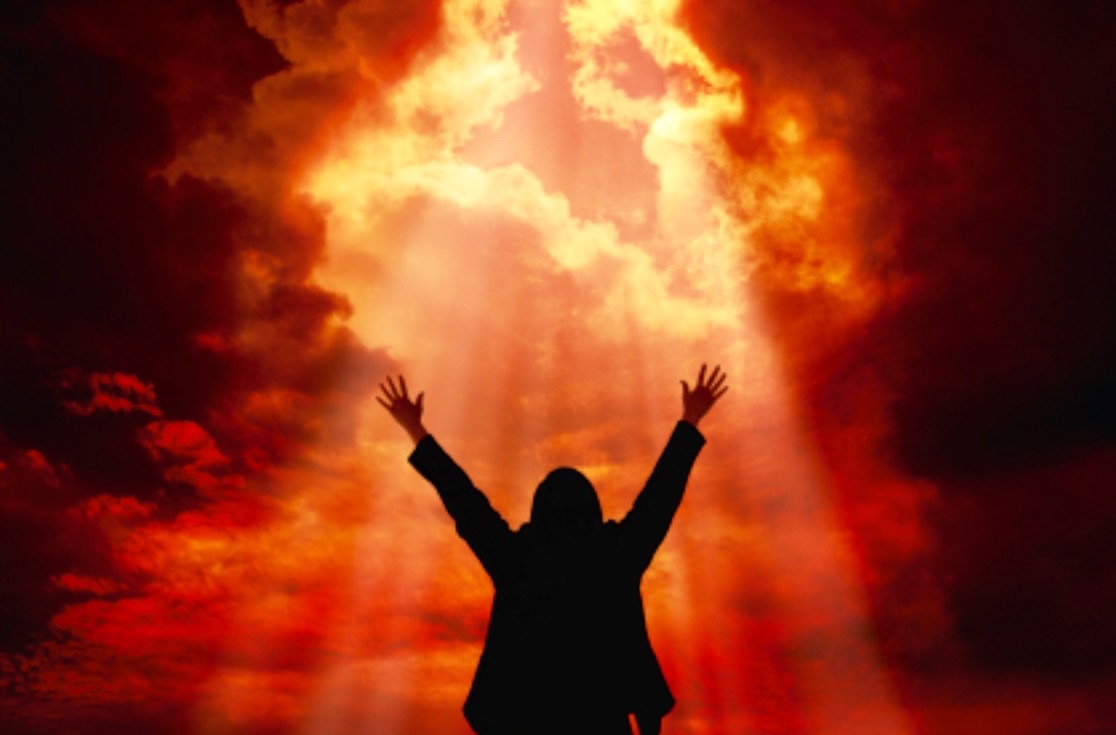 The Lord is Blessing me


Right Now
Oh, right now!
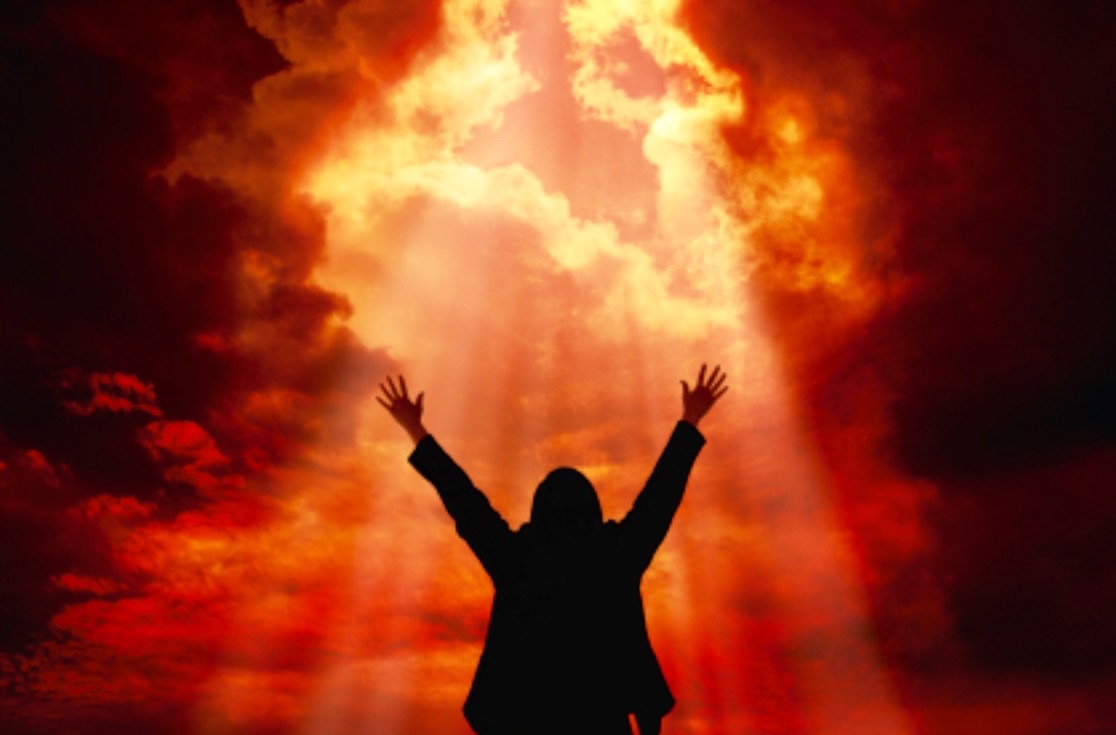 The Lord is Blessing me


Right Now
Oh, right now!
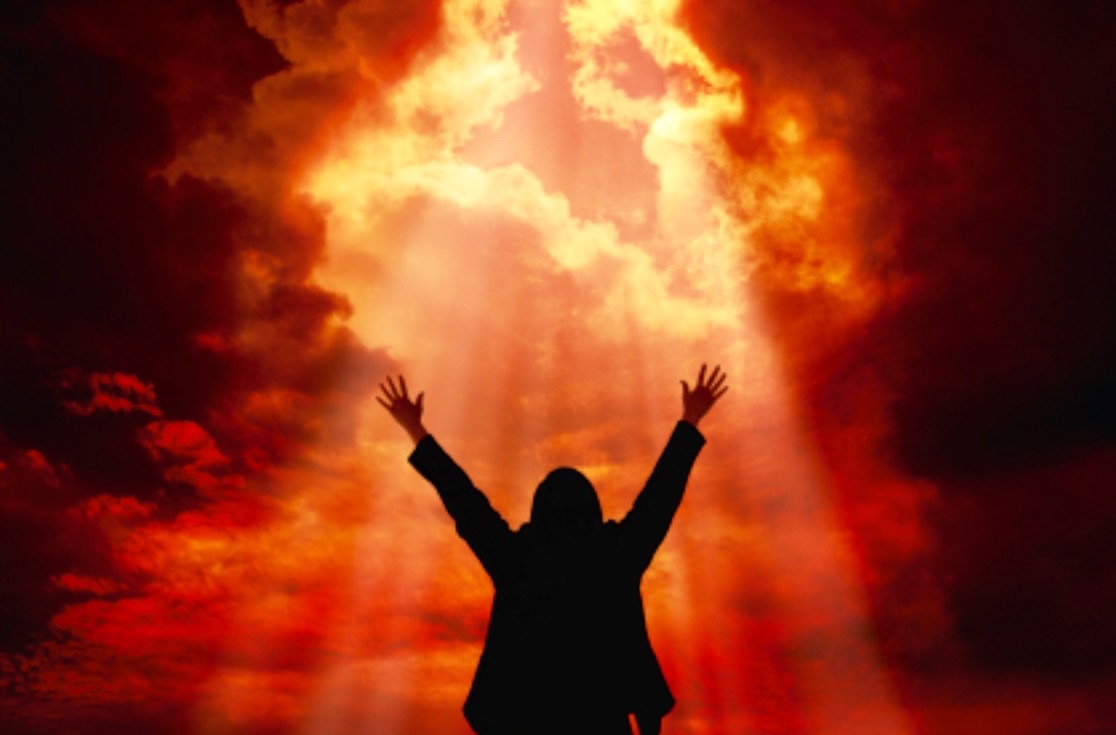 He woke me up
This morning


And He started me
on my way,
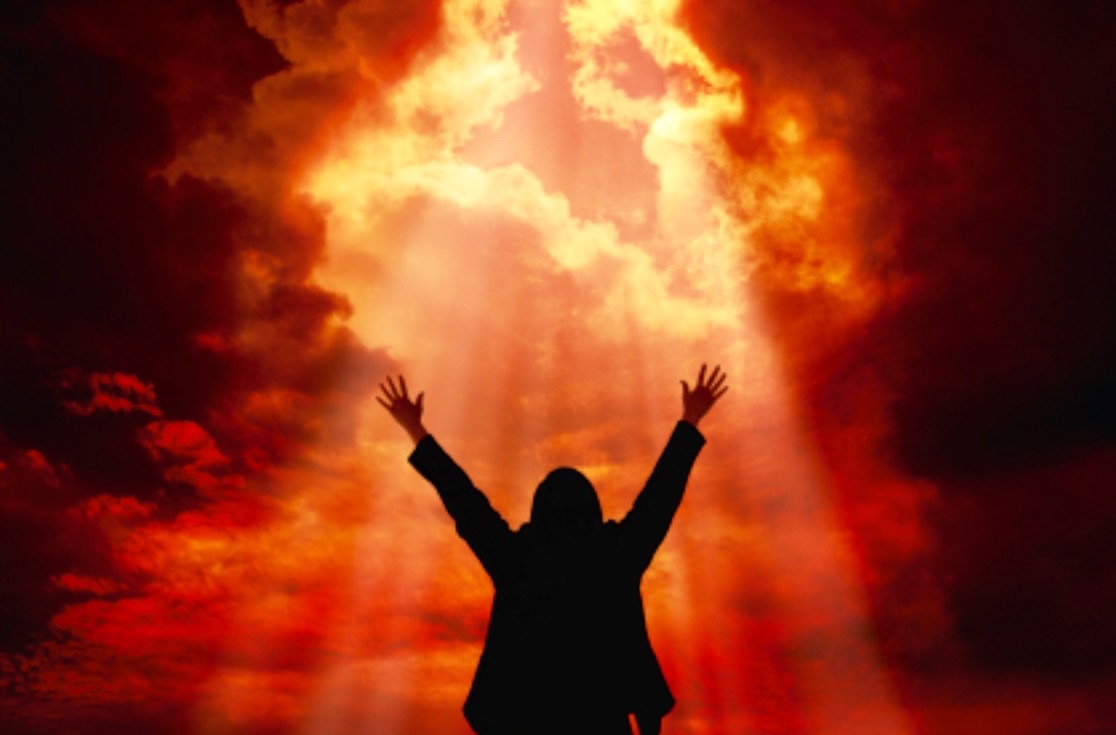 The Lord is Blessing me



Right Now!
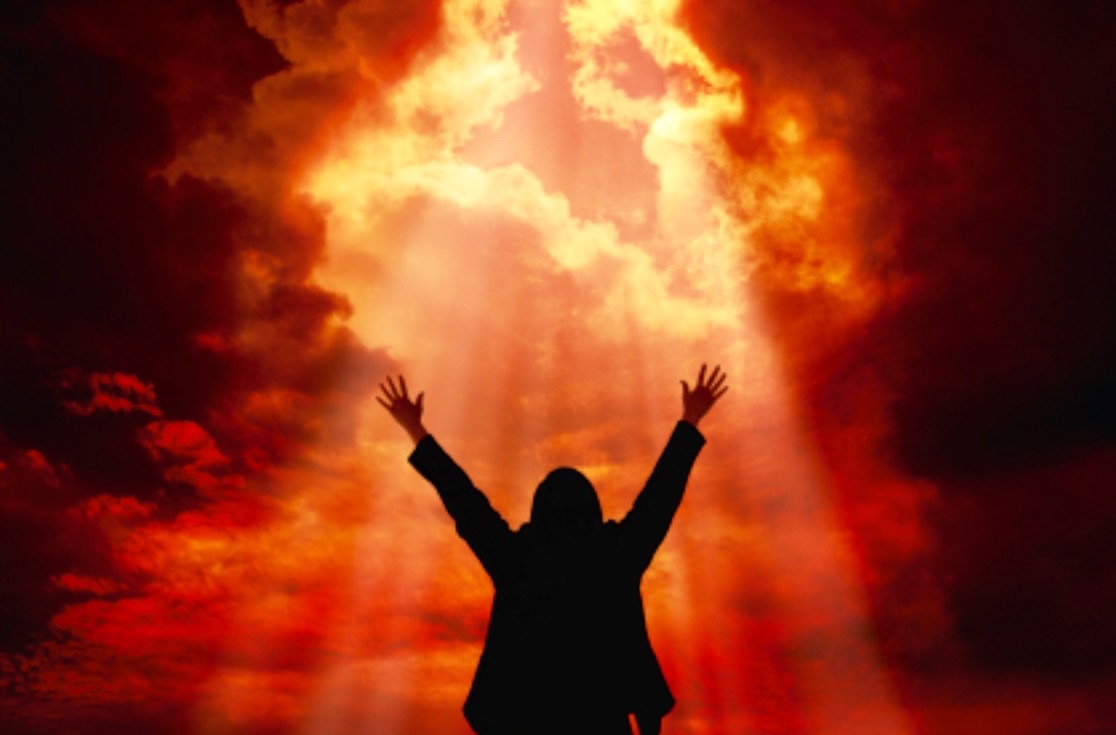 He’s Blessing me
He’s Blessing me
He’s blessing me
He’s Blessing me
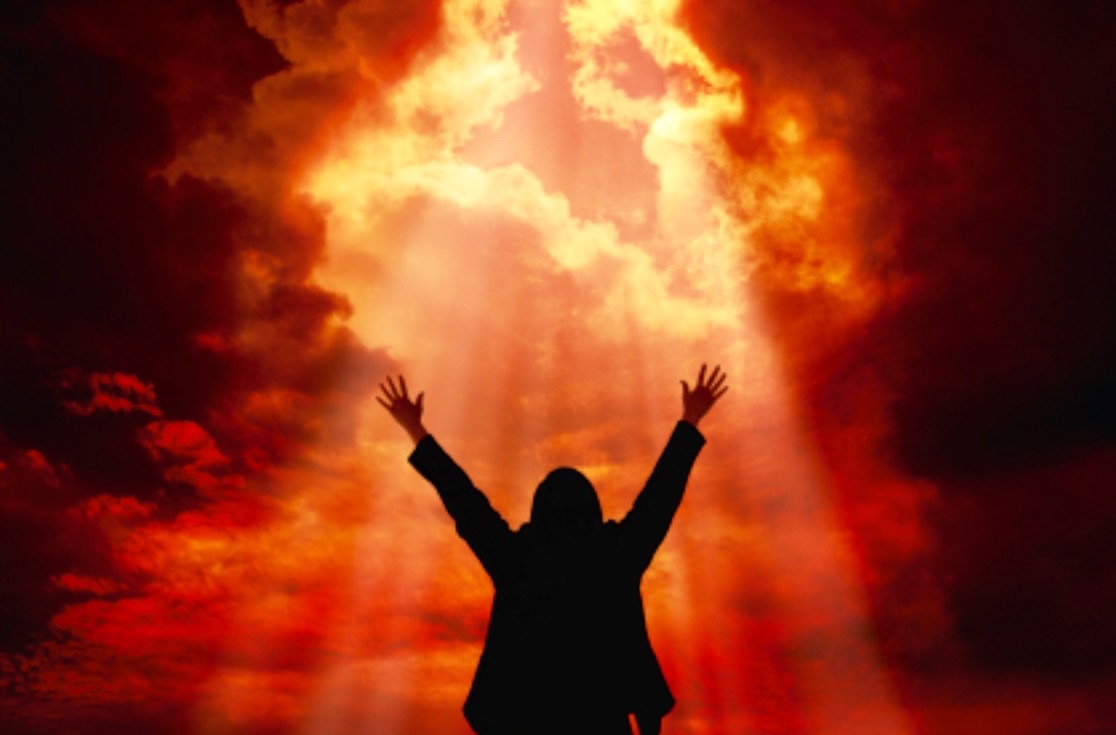 He’s Blessing me
He’s Blessing me
He’s blessing me
He’s Blessing me
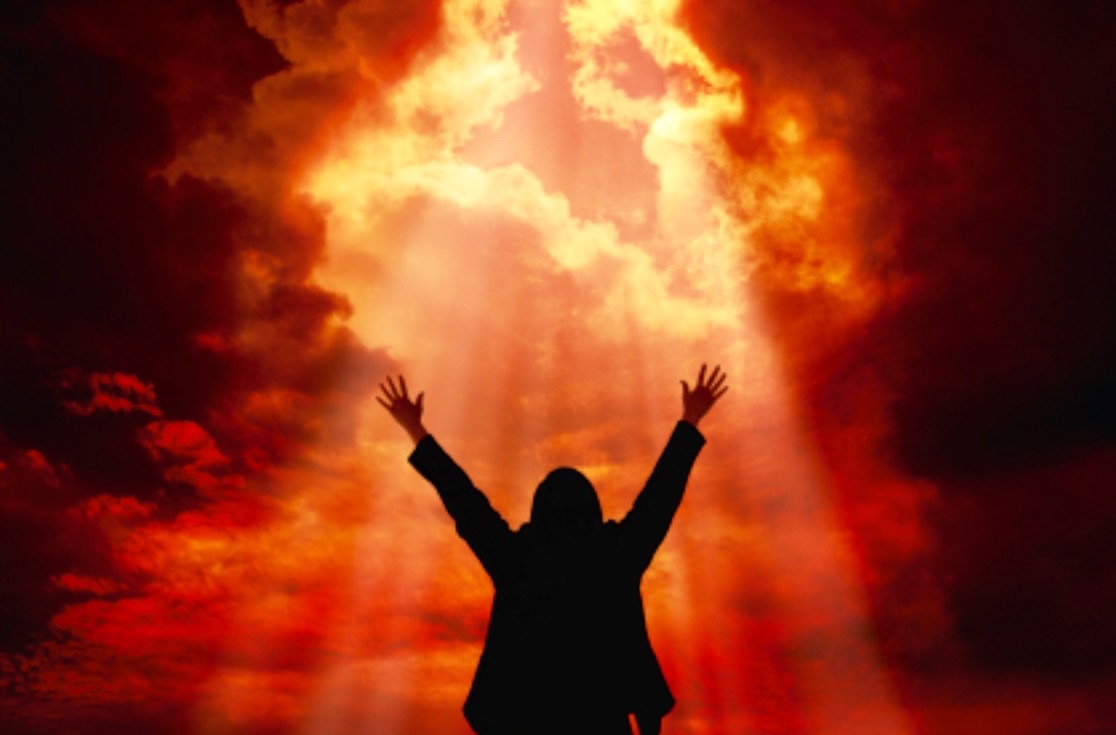 The Lord is Blessing
Me

Right Now!
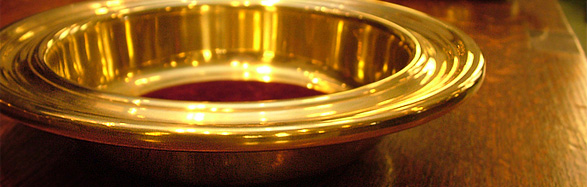 We Worship with Tithes
And Offerings
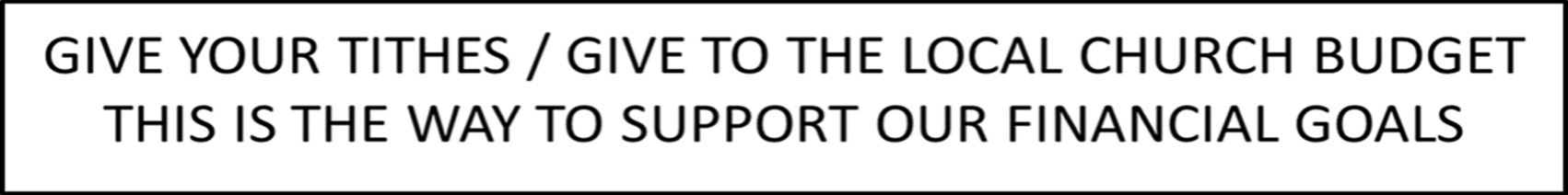 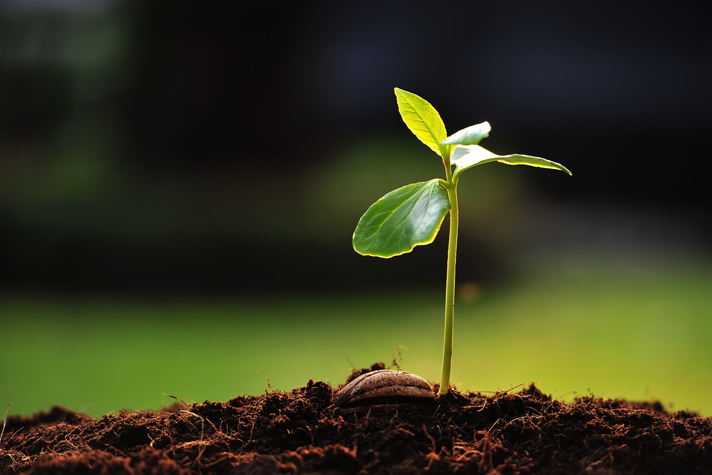 We Surrender in Prayer
Hover o’er me, Holy Spirit,Bathe my trembling heart and brow;
Fill me with Thy hallowed presence,Come, O come and fill me now.
Fill me now, fill me now,Jesus, come and fill me now.
Fill me with Thy hallowed presence,Come, O come and fill me now.
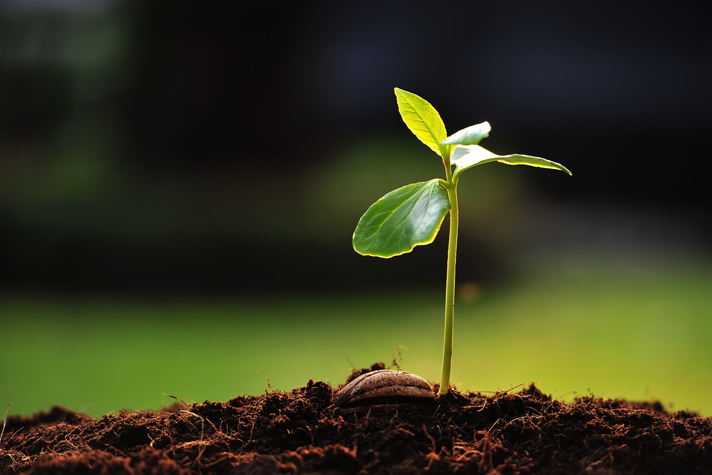 We Surrender in Prayer
Hear our prayer, O Lord,
1
Hear our prayer, O Lord;
1
Incline Thine ear to us,
1
And grant us Thy peace.
1
Amen.
1
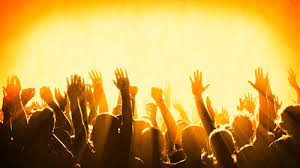 SONG OF PRAISE
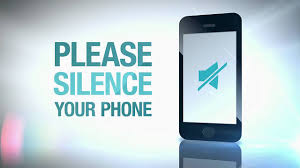 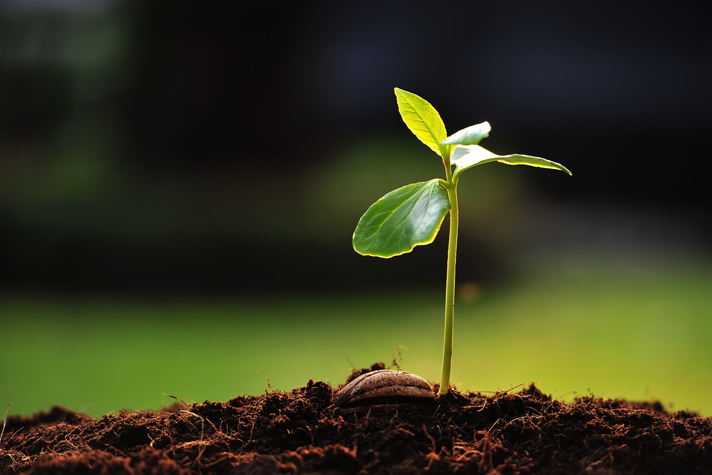 We Receive Your Word

“Restoring God’s People”


Kenneth Joseph
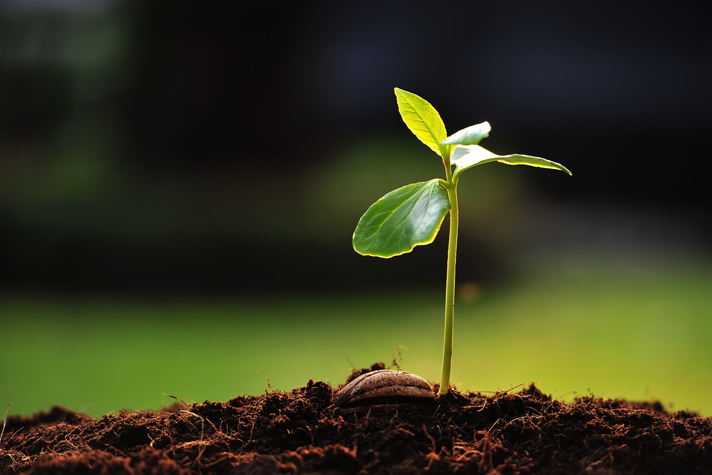 Scripture 
Reading

Proverbs 22:6
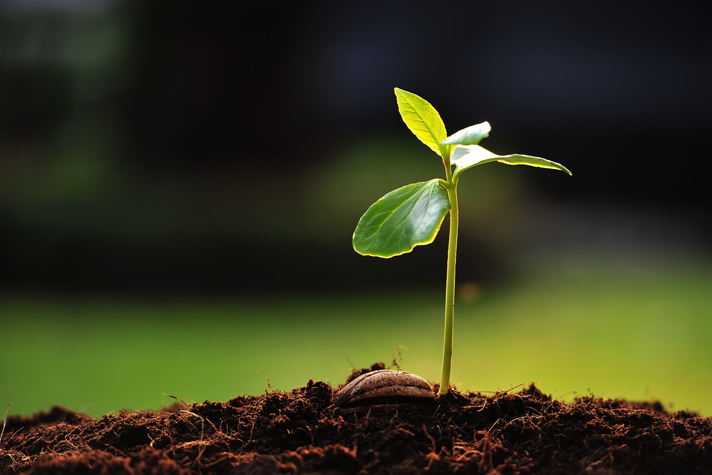 We Receive Your Word

“Restoring God’s People”


Kenneth Joseph
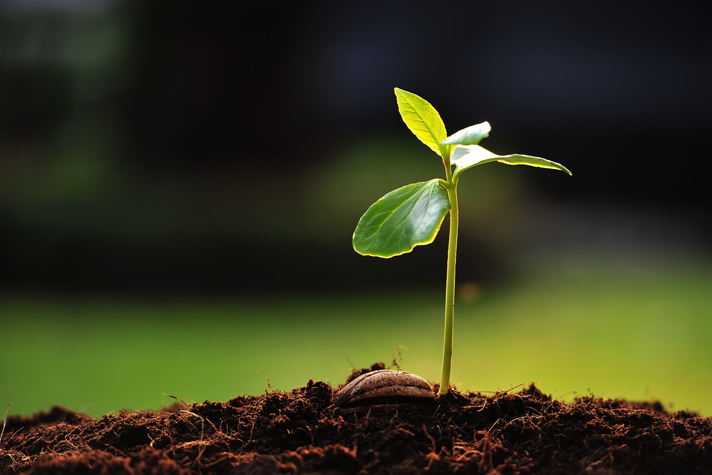 Closing
Hymn
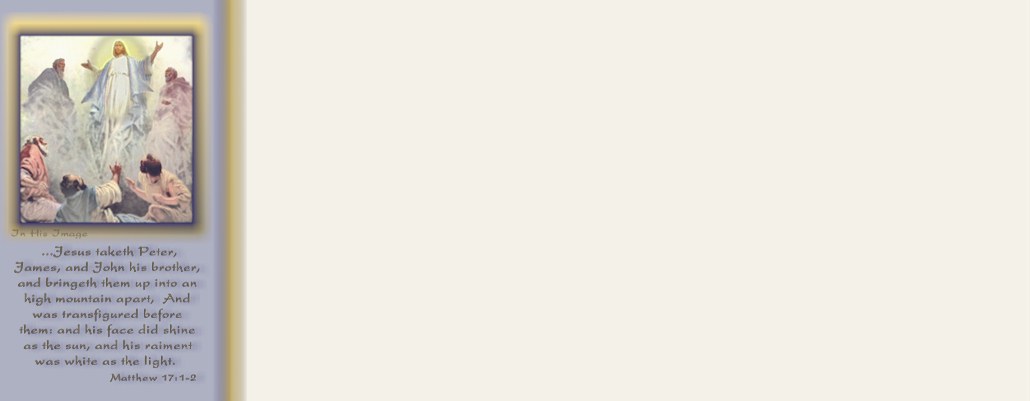 We Praise
Jesus Is
Coming Again
Hymn # 213
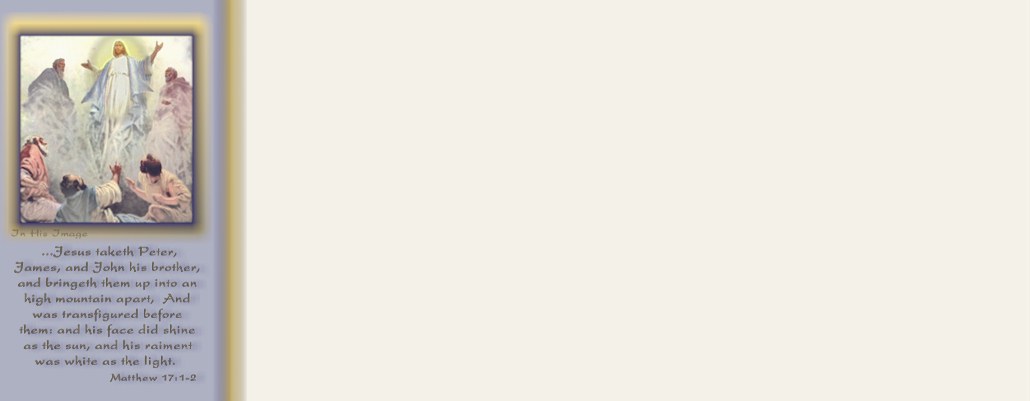 Lift up the trumpet, and loud let it ring:
Jesus is coming again!
1
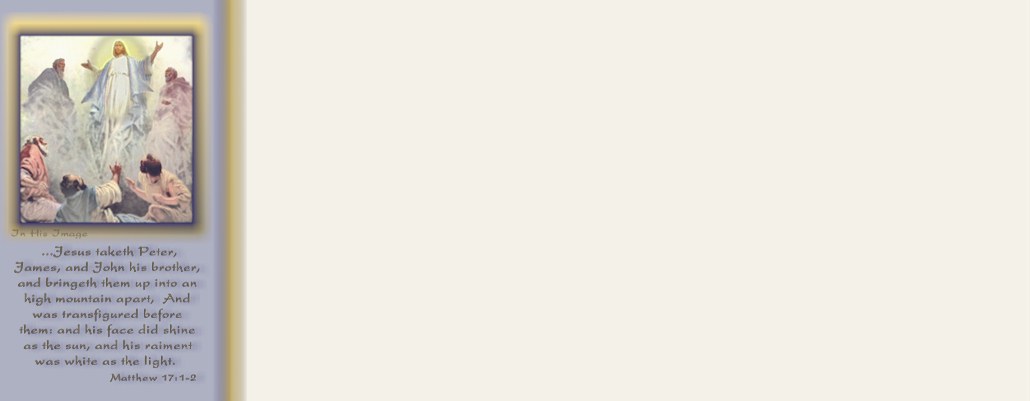 Cheer up, ye pilgrims, be joyful and sing
Jesus is coming again!
1
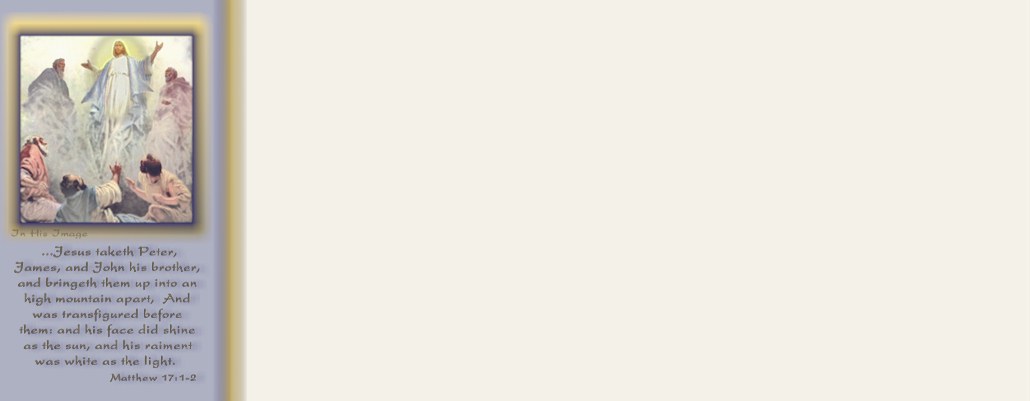 Coming again, coming again,
Jesus is coming again!
R
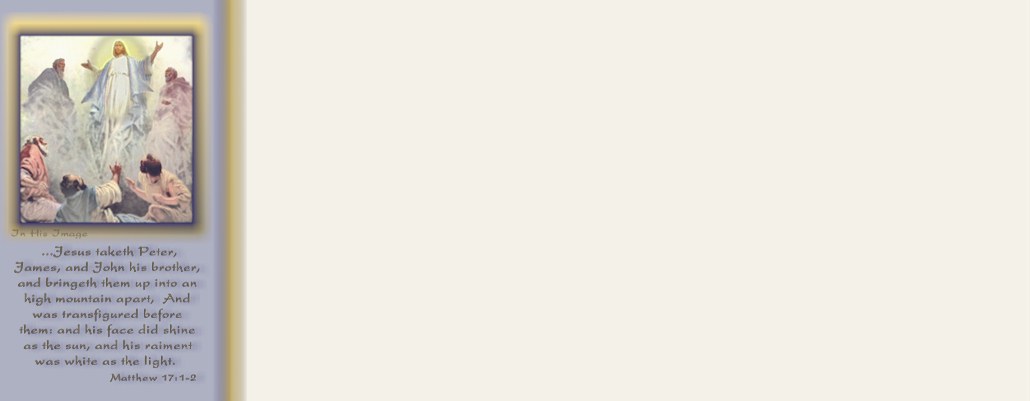 Echo it, hilltops; proclaim it, ye plains:
Jesus is coming again!
2
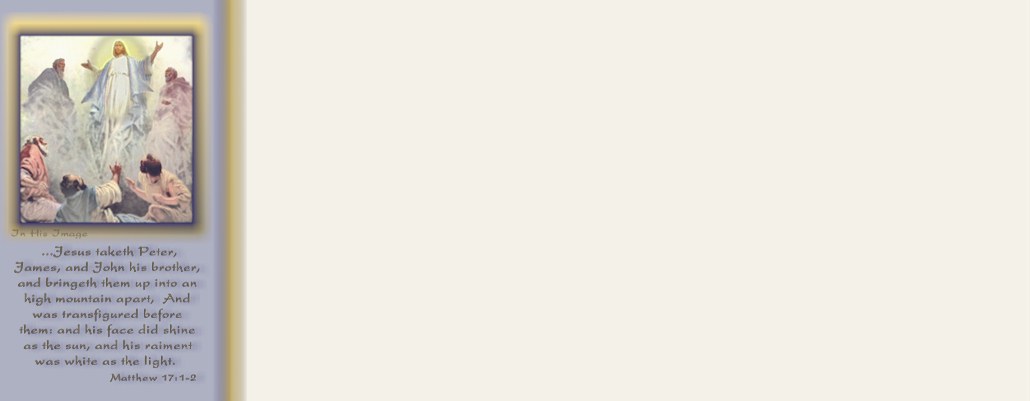 Coming in glory, the Lamb that was slain;
Jesus is coming again!
2
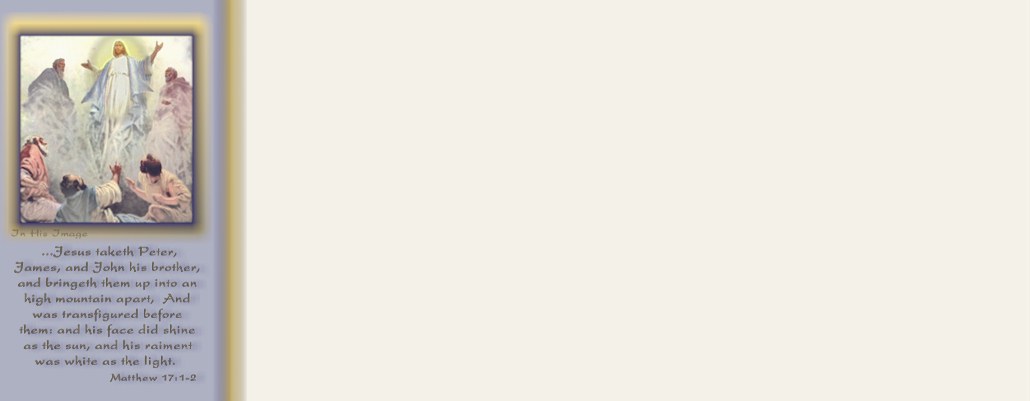 Coming again, coming again,
Jesus is coming again!
R
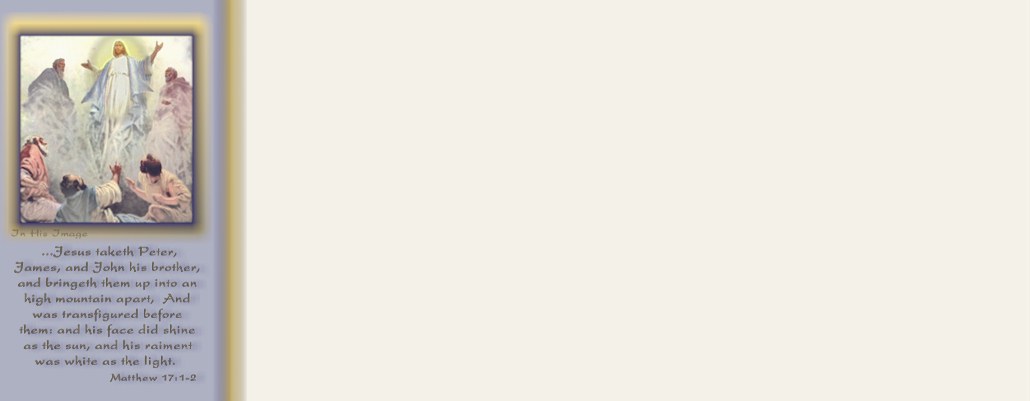 Heavings of earth, tell the vast, wondering throng:
Jesus is coming again!
3
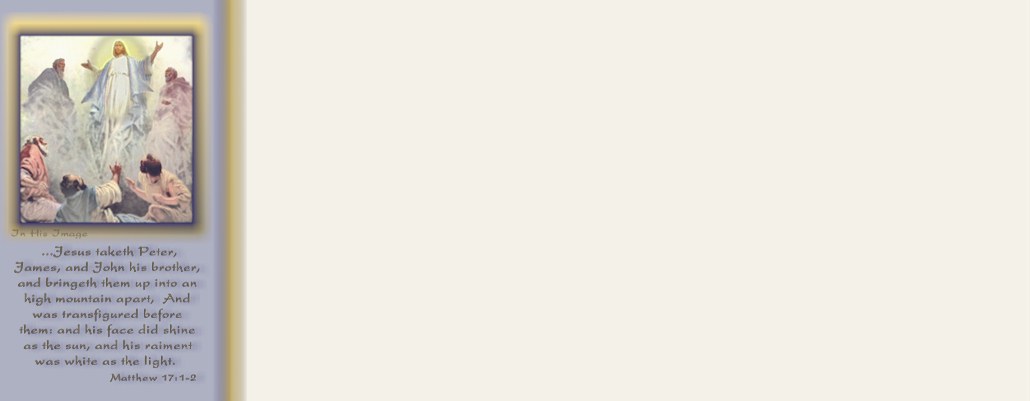 Tempests and whirlwinds, the anthem prolong;
Jesus is coming again!
3
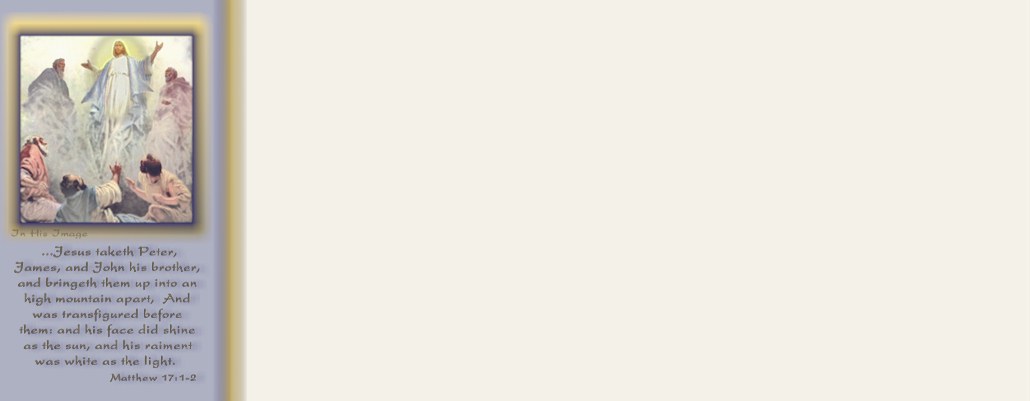 Coming again, coming again,
Jesus is coming again!
R
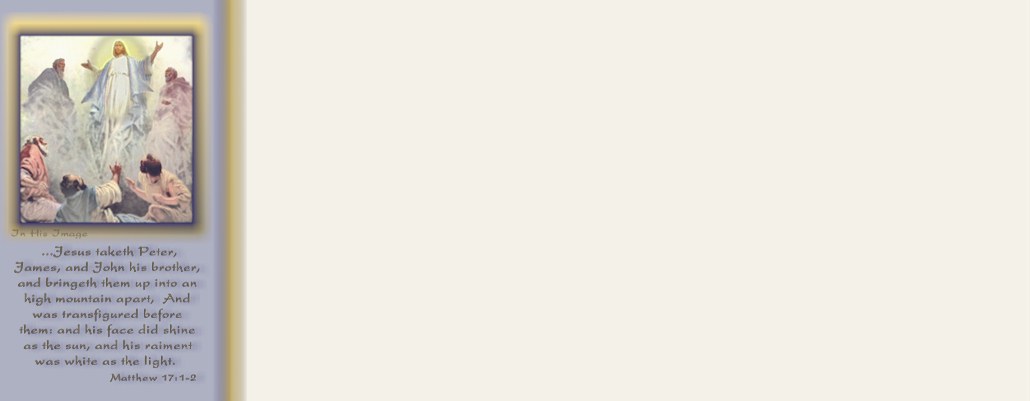 Nations are angry-by this we do know
Jesus is coming again!
4
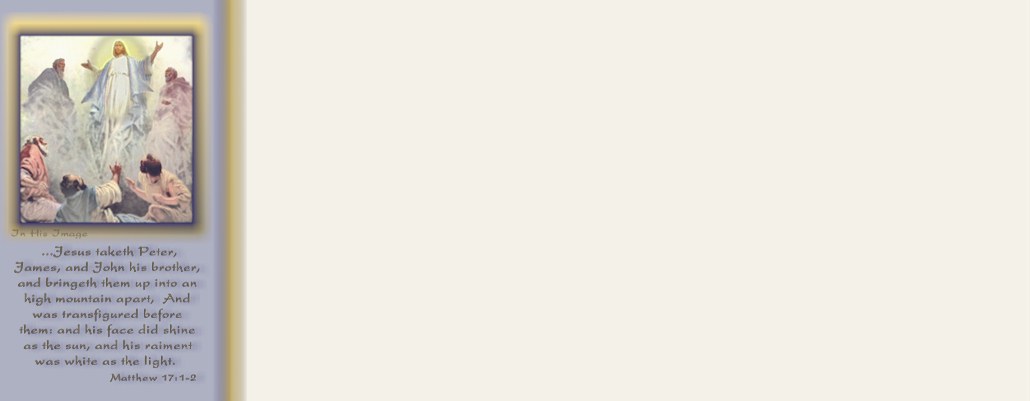 Knowledge increases; men run to and fro;
Jesus is coming again!
4
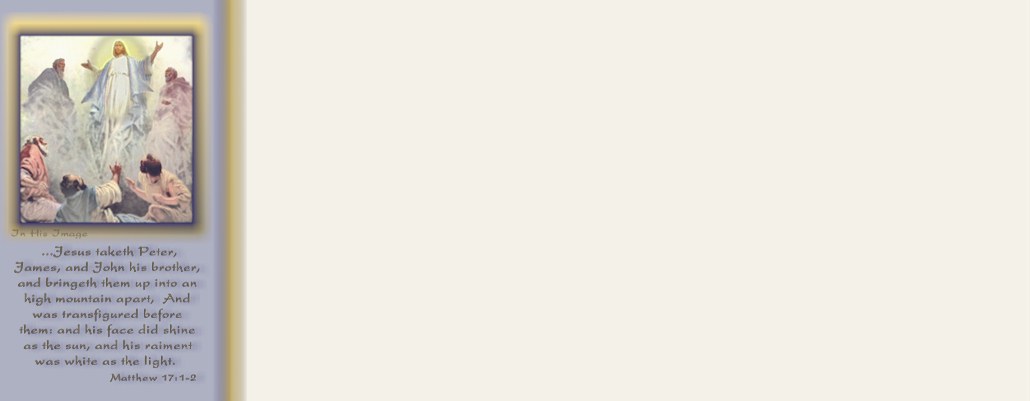 Coming again, coming again,
Jesus is coming again!
R
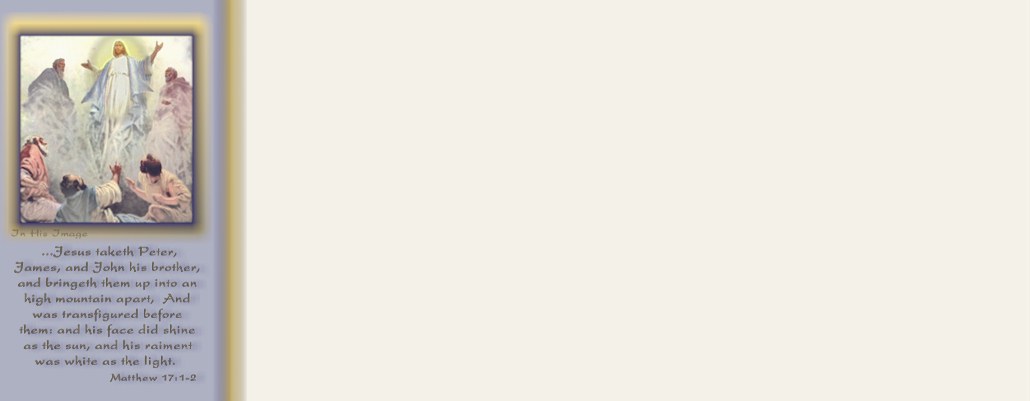 R
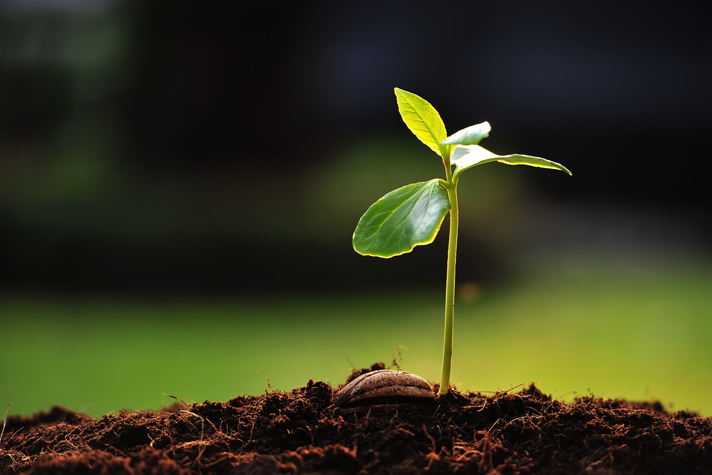 Benediction
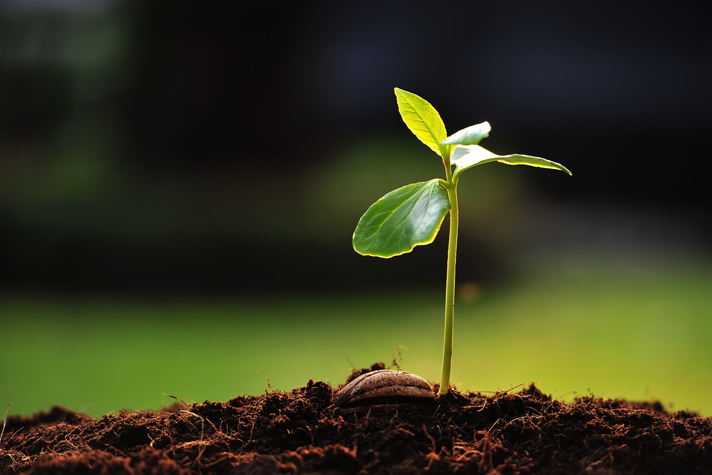 The Lord Be With you….



Till We Meet Again!
I Will Never Be
1995 Word Music, LLC | Maranatha! Music (Admin. by Word Music Group, Inc.) | (Admin. by Music Services)
Geoff Bullock CCLI 1845024
I will never be
the same again
I can never return
I've closed the door
I will walk the path
I will run the race
And I will never be the same again
I will never be
the same again
I can never return
I've closed the door
I will walk the path
I will run the race
And I will never be the same again
Fall like fire
soak like rain
Flow like mighty waters
Again and again
Sweep away the darkness
Burn away the chaff
And let a flame burn
To glorify Your name
There are higher heights
There are deeper seas
Whatever You need to do
Lord do it in me
The glory of God fills my life
And I will never be the same again
Fall like fire
soak like rain
Flow like mighty waters
Again and again
Sweep away the darkness
Burn away the chaff
And let a flame burn
To glorify Your name
Fall like fire
soak like rain
Flow like mighty waters
Again and again
Sweep away the darkness
Burn away the chaff
And let a flame burn
To glorify Your name
Fall like fire
soak like rain
Flow like mighty waters
Again and again
Sweep away the darkness
Burn away the chaff
And let a flame burn
To glorify Your name
I will never be
the same again
I can never return
I've closed the door
I will walk the path
I will run the race
And I will never be the same again
And I will never be the same again
And I will never be the same again
And I will never be the same again
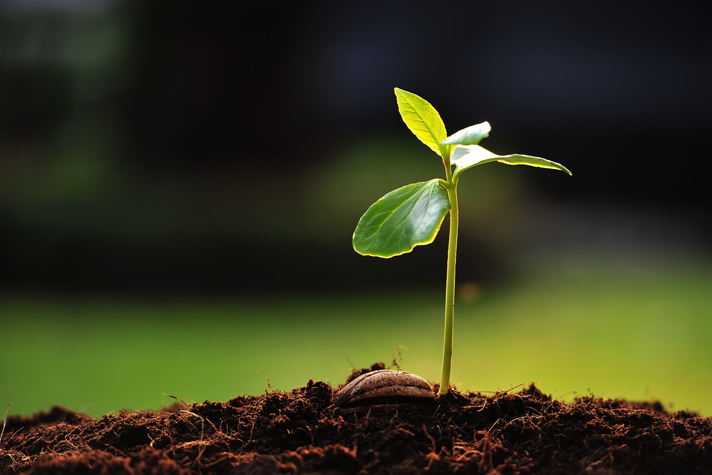 The Lord Be With you….



Till We Meet Again!
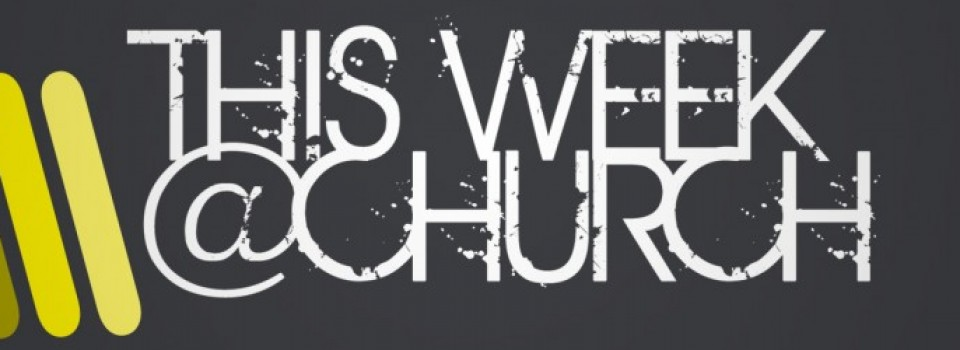 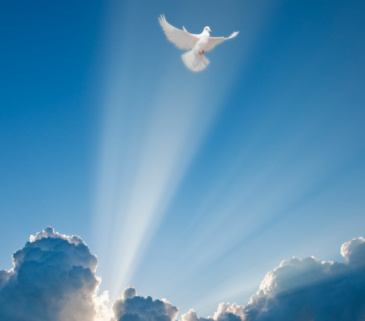 Bible Study 
Richard McKenzie

Living On The Brink
Of Eternity

5 PM
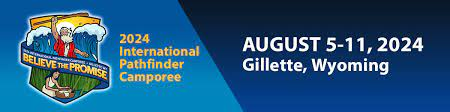 PLEASE HELP OUR
PATHFINDERS
GET TO 
GILETTE, WYOMING
MARK YOUR DONATION 
“GILETTE”
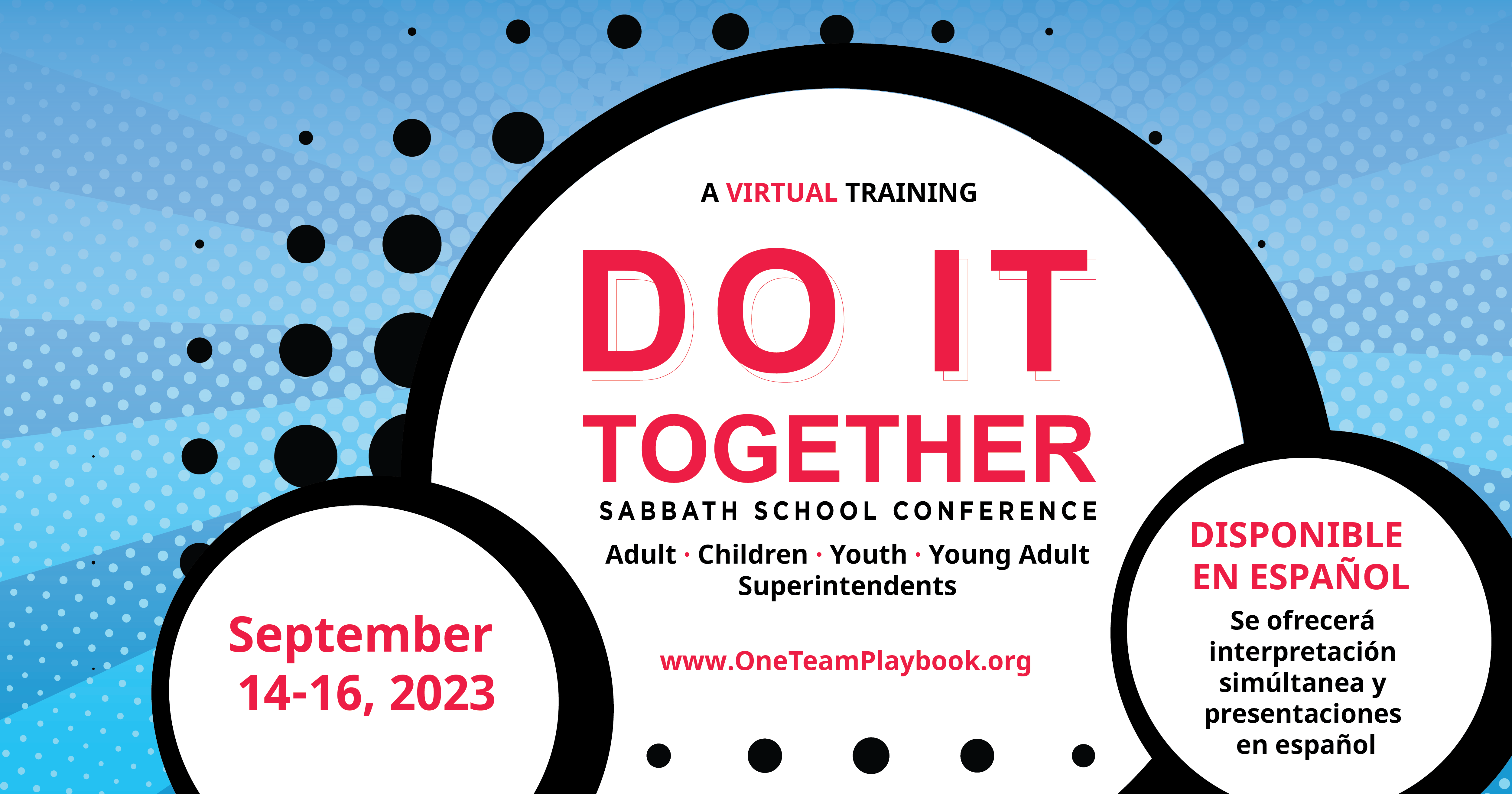 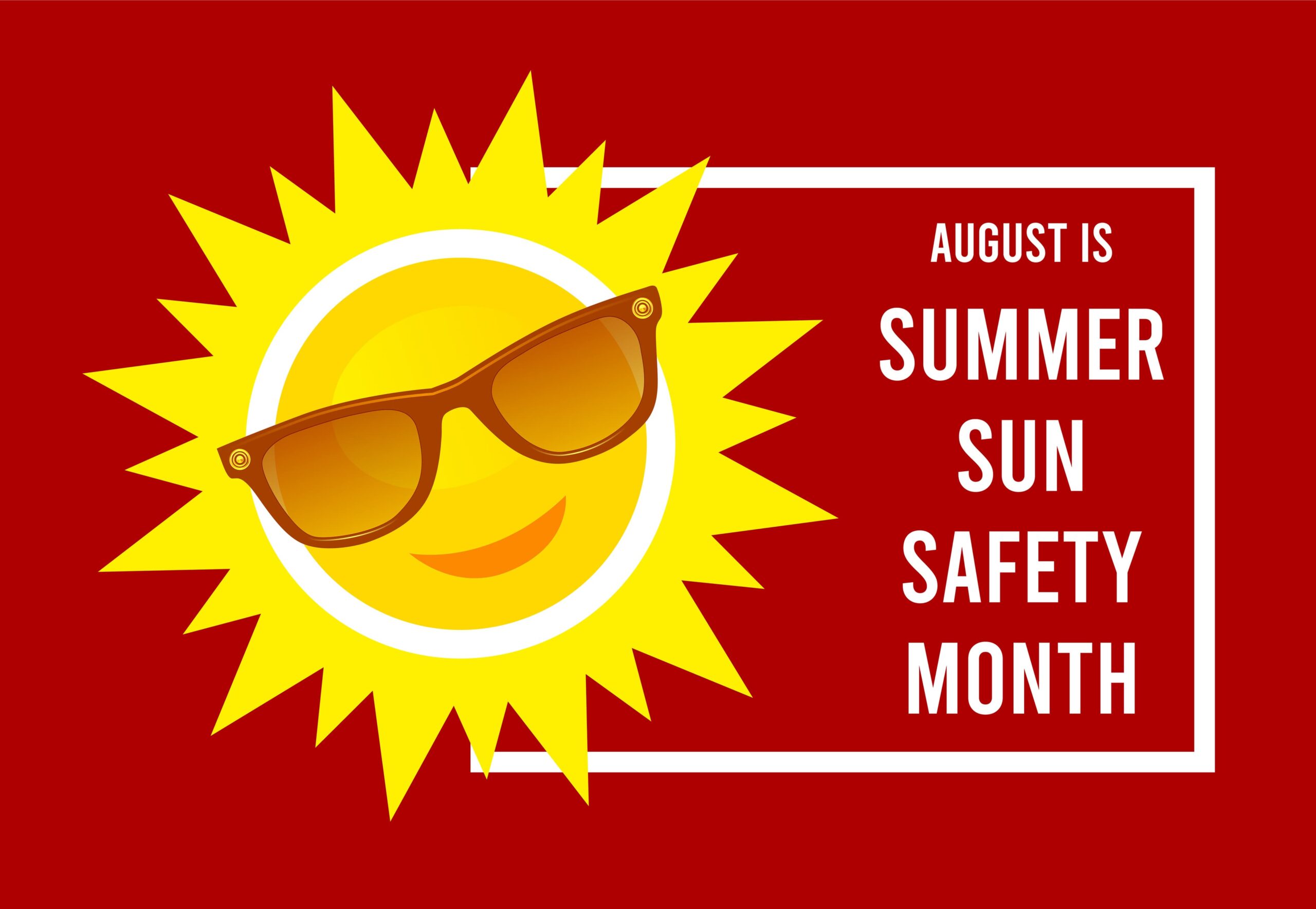 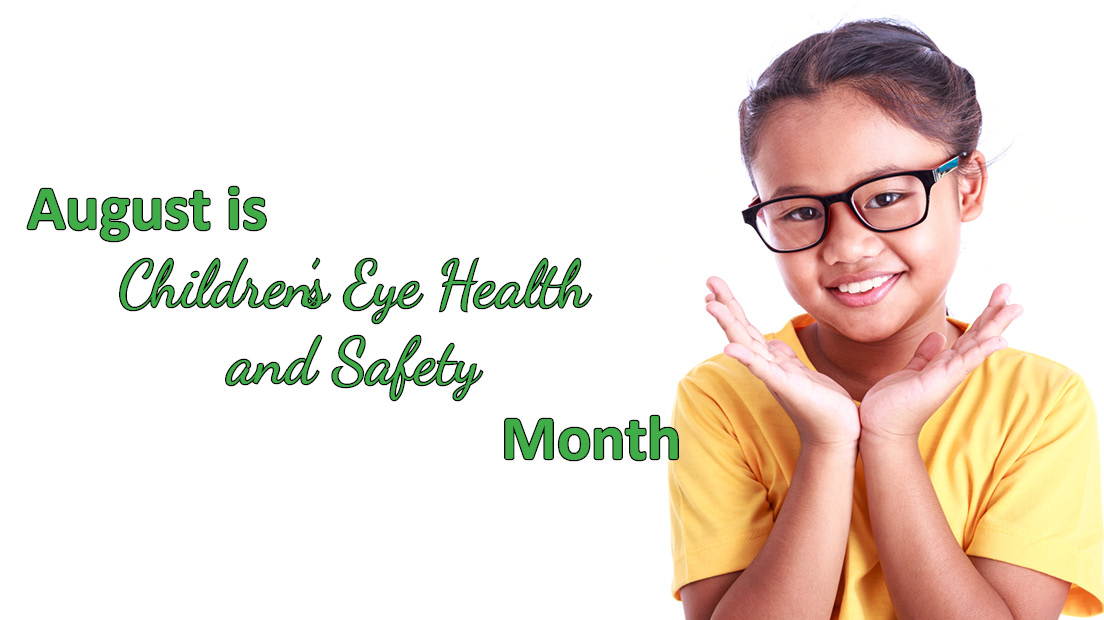 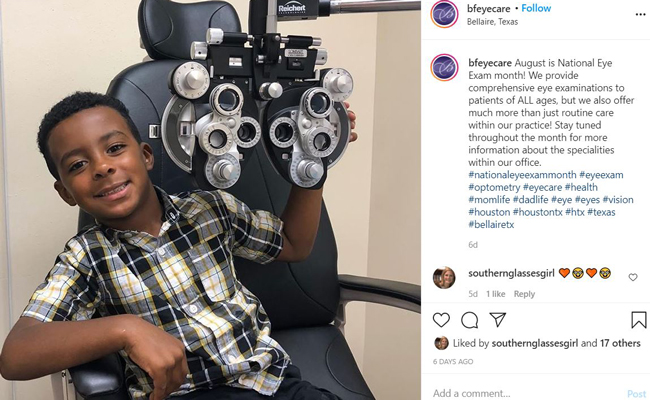 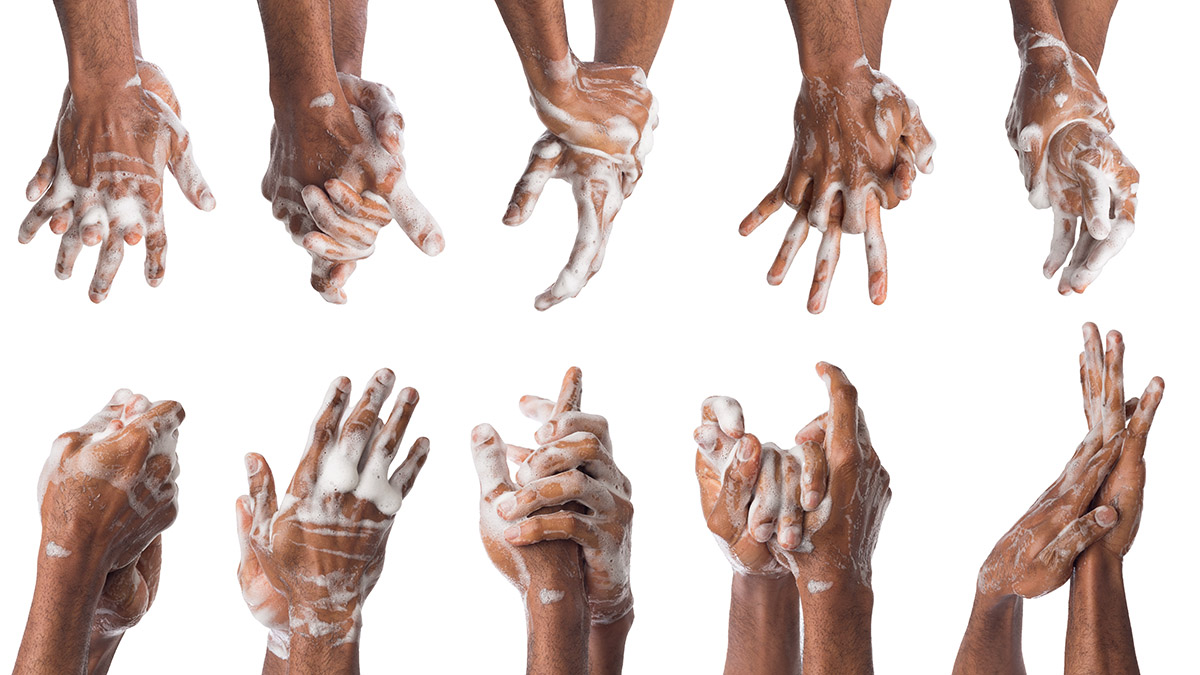 HAND WASHING IS A GOOD WAY TO CUT
 DOWN ON VIRUS TRANSFER
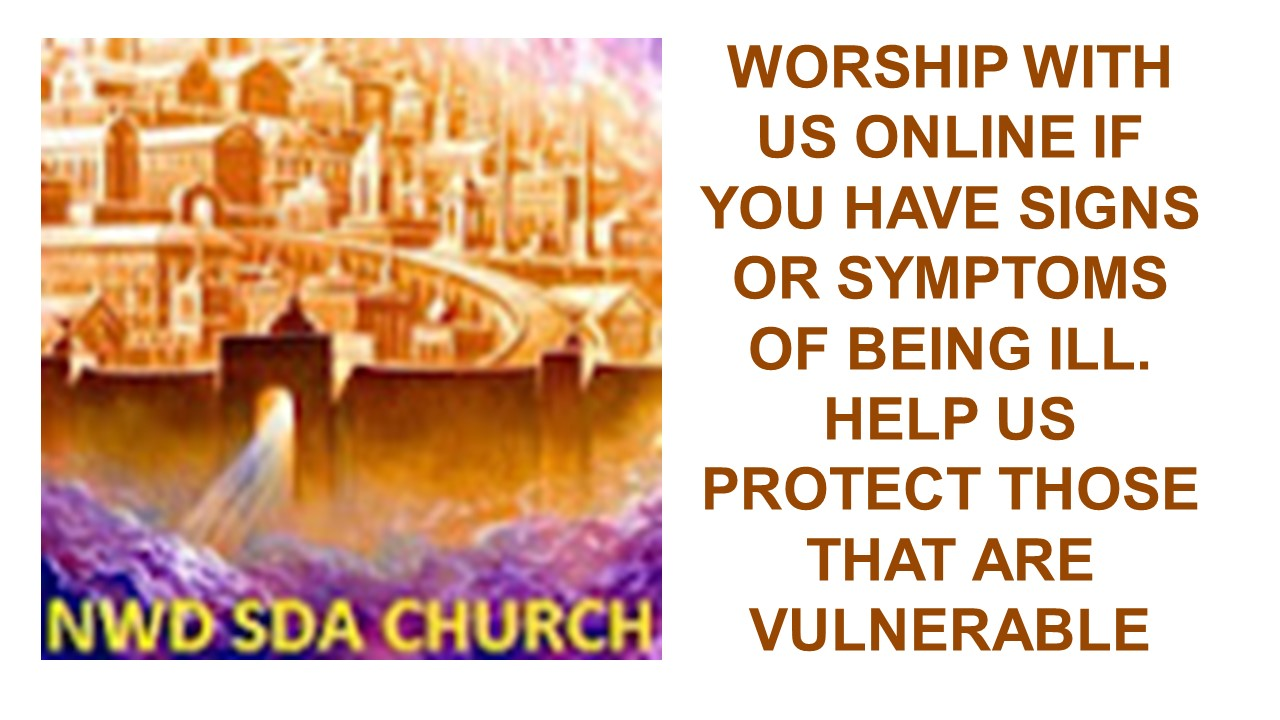 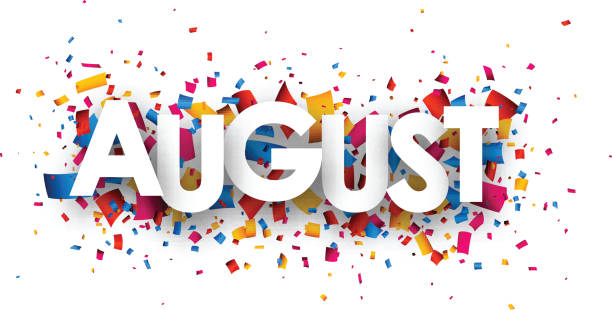 Joan Rose Morales 14 
Myron Walters 14 
Vanessa Hamzat 16 
David Perry 16 
Jackson Saintagne 16 
Victor Dike 17 
Barbara Stewart 17 
Keneta McCalla 18 
Beverly Stone Morgan 19
Zendya Douglas 19 
Maria Parente 19 
Philomene Robinson 25 
karleah Scarlett 26 
Marco Valenca 29 
Estella Bajoo 30 
Deserien Hines 30 
Derrick Colas 31
August Channel Hurlston 1 
Elisabeth Momplaisir 1 
Christopher Paul 2 
Raina Simon 3 
Jean Lubin 6 
Nathaniel Best 10 
Yvonne Chung 10 
Ryan Simon 11 
Beata Quintana 13 
Brandon Clemons 14
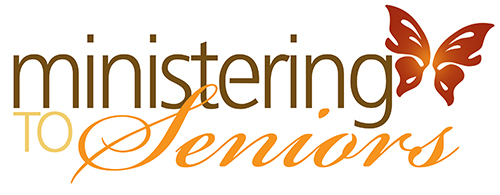 You are invited to join our Seniors 
as they fellowship and pray
11am every Wednesday on the prayer line
848.220.3100
PW: 6500202#
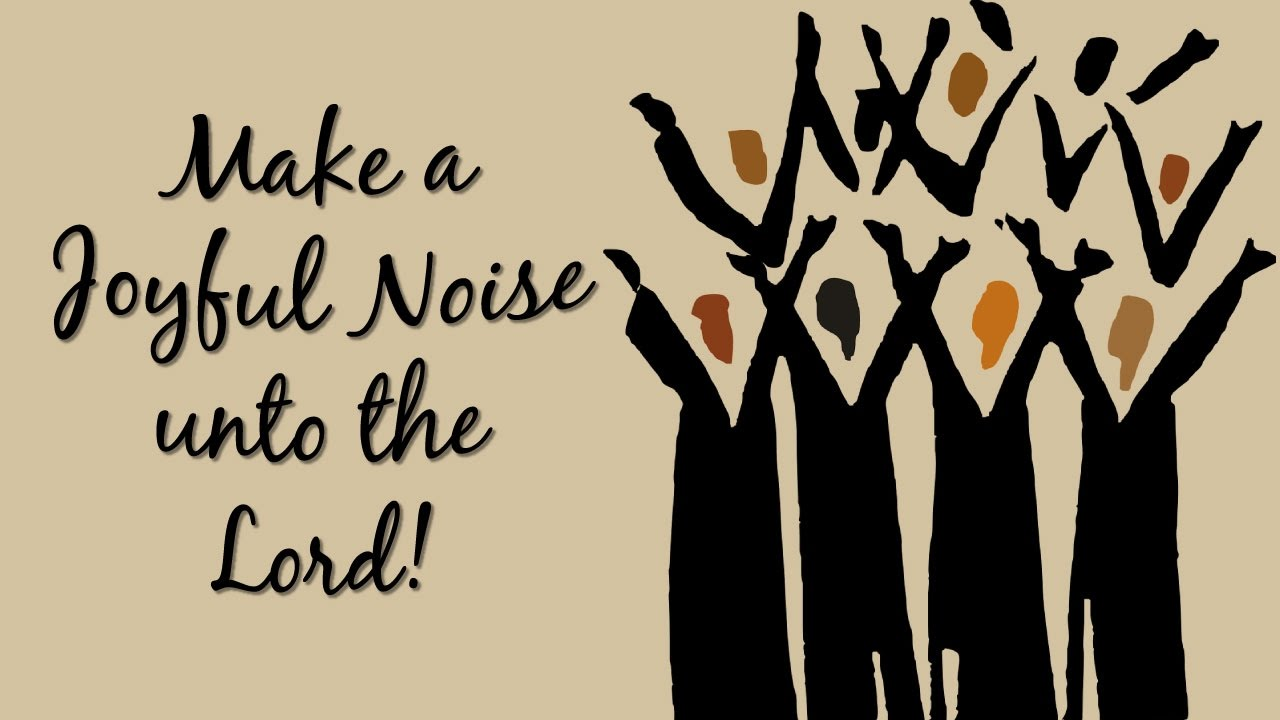 Grab your hymnal, find your favorite song and join us each Sabbath afternoon at 3:30pm – 4:30pm as we sing and praise the Lord together.
848.220.3100
PW: 6500202#
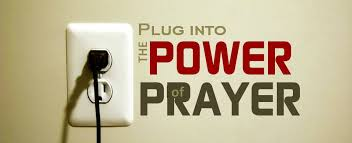 Mon–Fri weekly prayer: 6:00am & 6:00pm 
Wednesday Evening: 7:30pm – 8:30pm  -  Zoom
Sabbath Mornings: 9am – 10am

Prayer Line: 848.220.3100   Conference ID: 6500202#
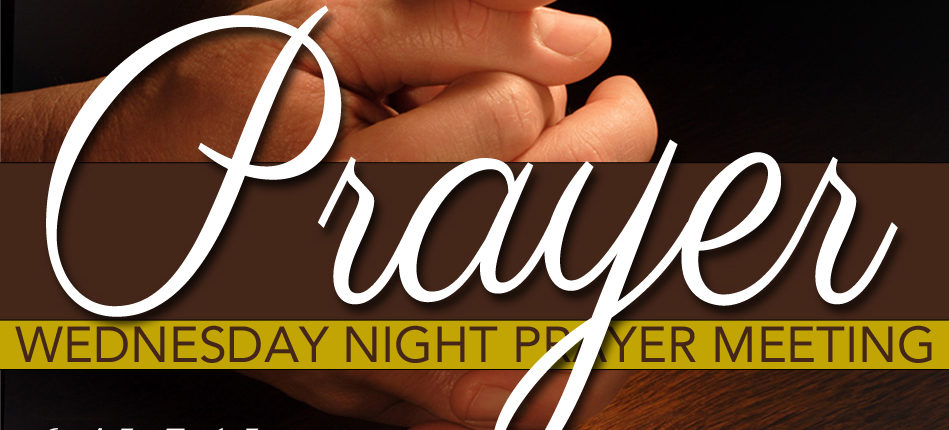 Join us on Zoom every Wednesday evening at 730pm – Meeting ID: 307 954 563
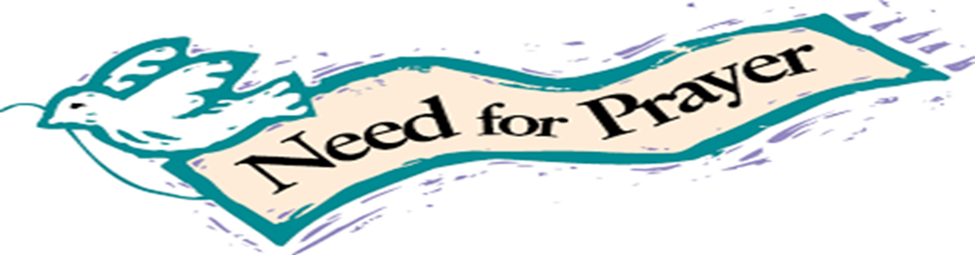 PRAYER MINISTRY IS AN EVERYDAY MINISTRY
As a need arises, visit our church website
 @nwdsda.org
 
On the main menu, click the “Prayer Request” tab
Complete the Prayer Request Form 
Click Submit and you’re done
 
We are available to pray for you 24 hours – 7 days a week
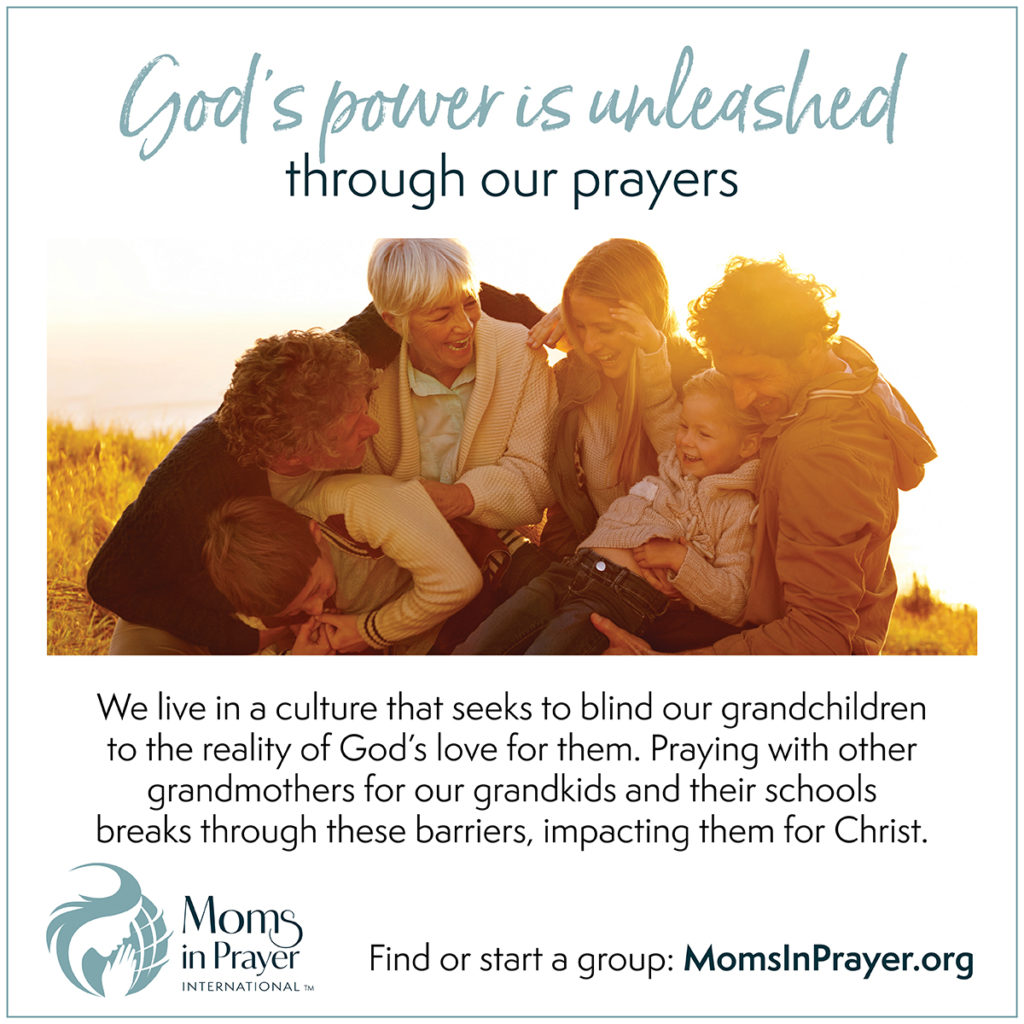 JOIN MOMS IN PRAYER
SUNDAY  September 3rd @ 9AM VIA ZOOM
EVERY CHILD NEEDS A PRAYING MOM
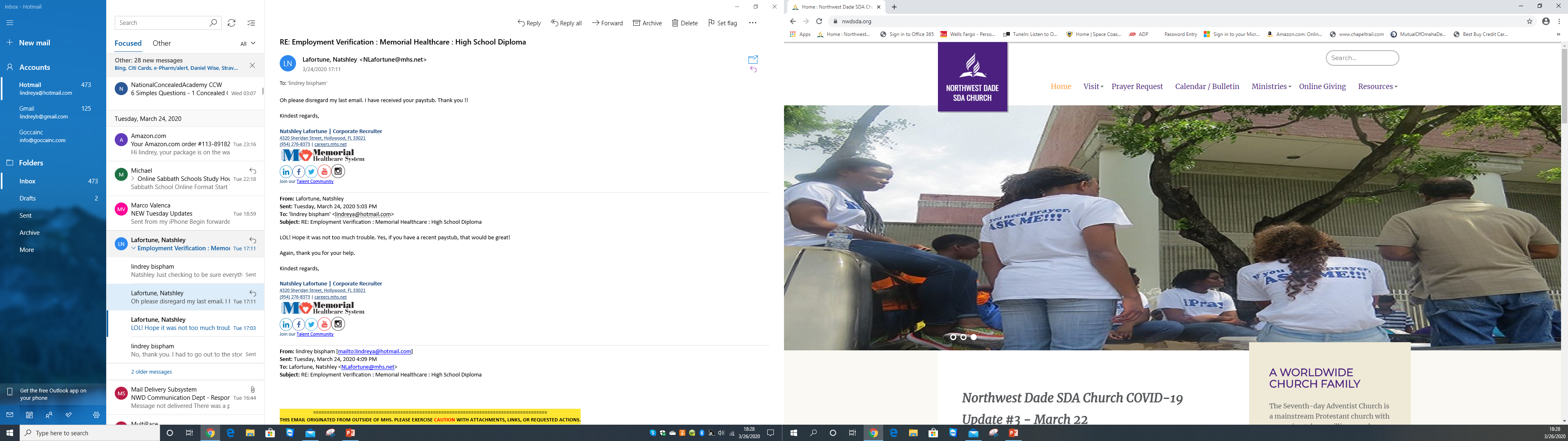 Log into nwdsda.org
Click on “Online Giving”
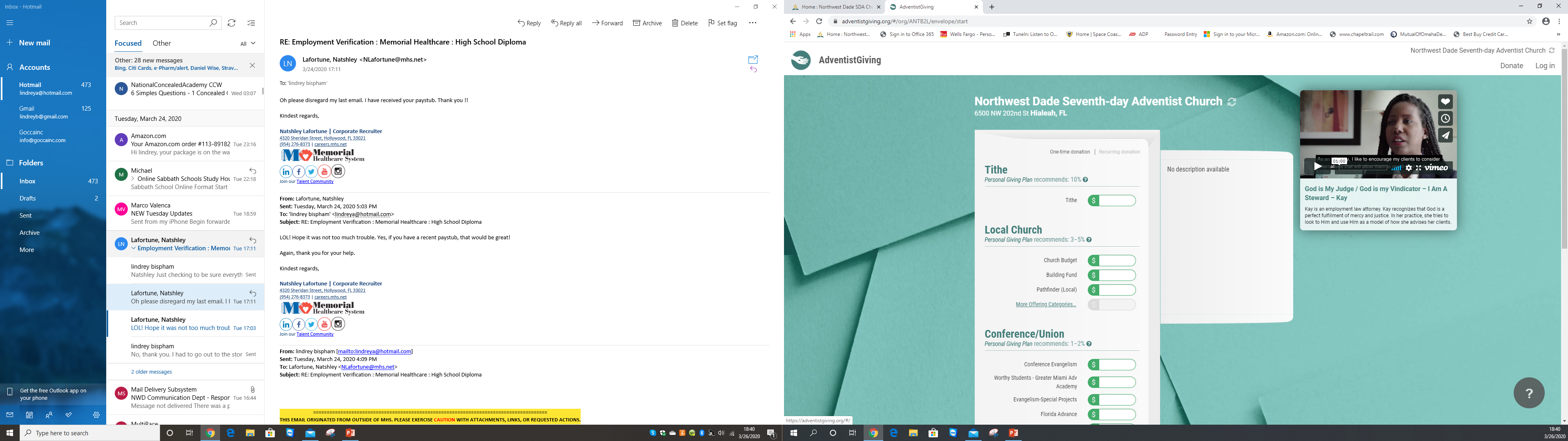 Log in if you have set up an account
If it’s your first time / set up an account
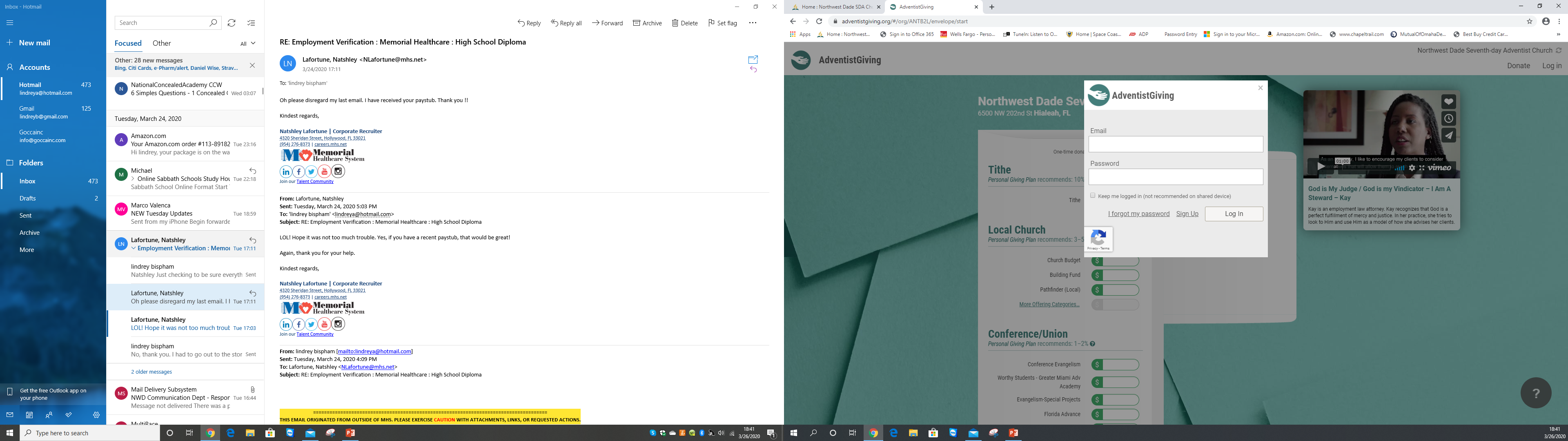 Once logged in
Follow prompts to fill in your information to donate your tithes & offerings
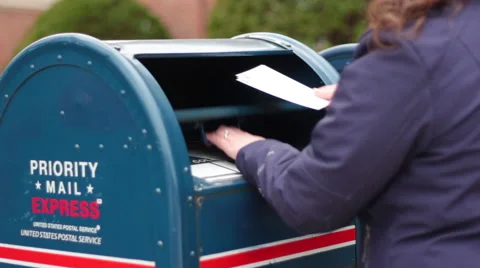 NWD SDA CHURCH
6500 NW 202 ST
MIAMI, FL. 33015
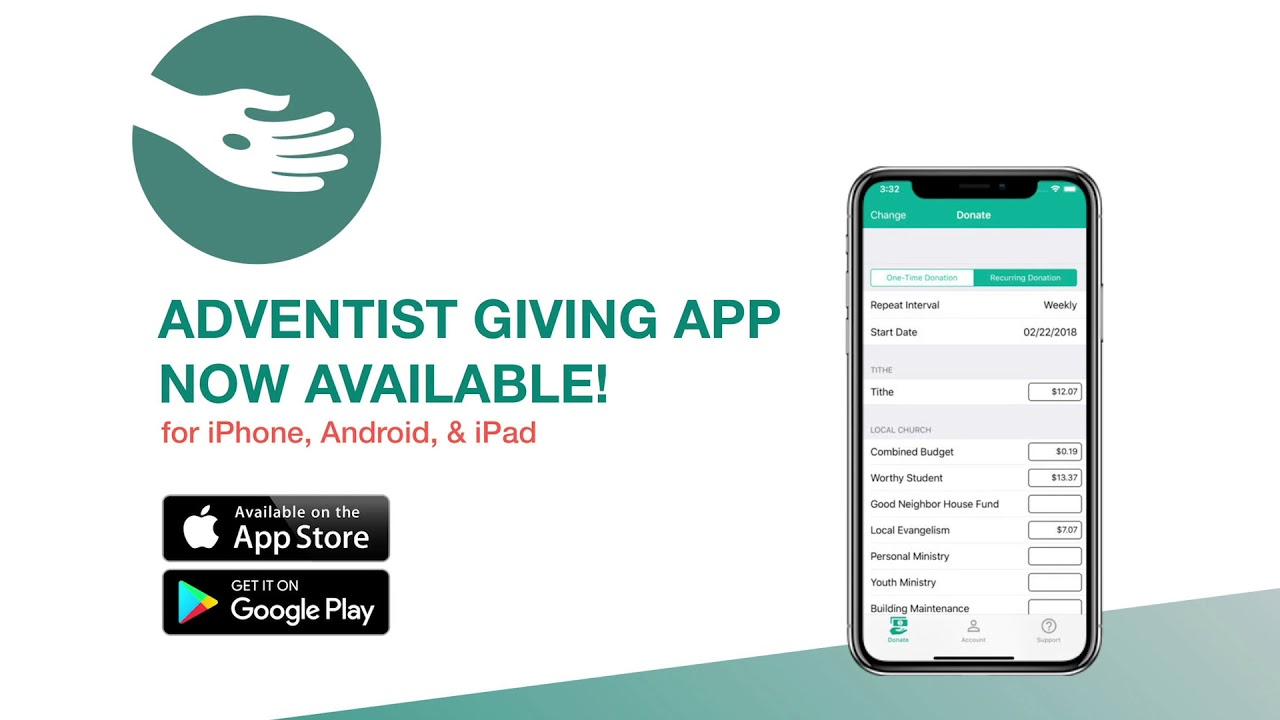 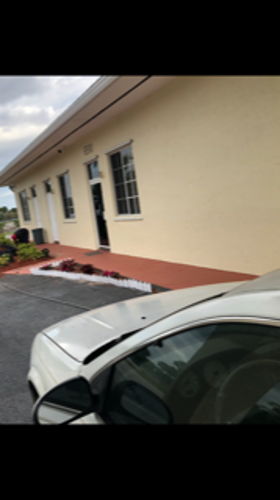 Drop your tithes
on Sabbath while
we are in the building
Are You Ready? Be Ready. Stay Ready!
Its never to early to start preparing Hurricane Season starts June 1st-November 30th
It doesn’t take a Hurricane to have a disaster
Make sure you have a family plan that includes your pets
Visit Fema.gov for more information on how to prepare
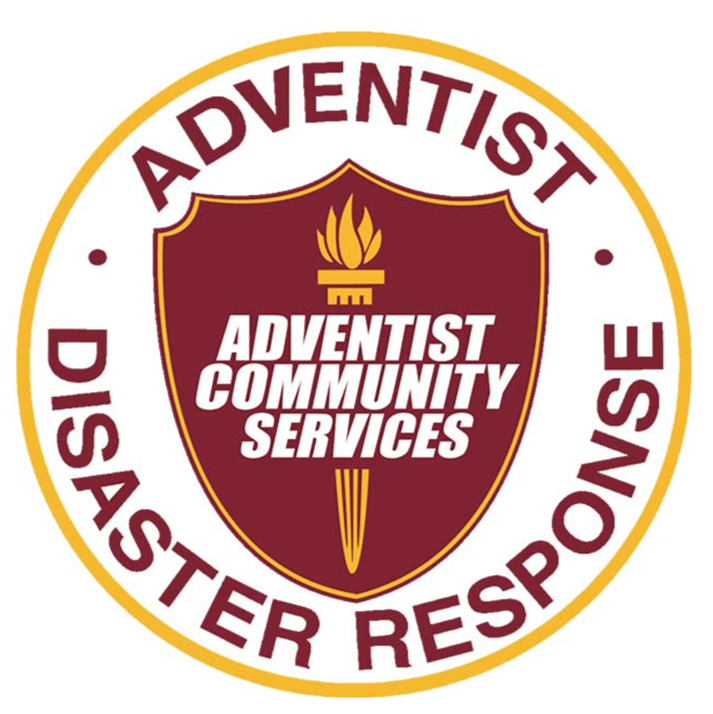 Be Ready…Stay Ready…
Interested in serving your community in the time of a disaster?
Ministry opportunities and training available.
Contact-Leslie Lobel-DR Coordinator @ 305.586.7118 or
Elder Joel Newman @ 954.822.2231 or Sonia Gollab Newman @ 954.513.9310
Interested in providing financial support?
You can donate online to your local North West Dade church @
www.nwdsda.org or donate to the North American Division @ www.communityservices.org 
Support the International Mission through ADRA @ www.ADRA.org
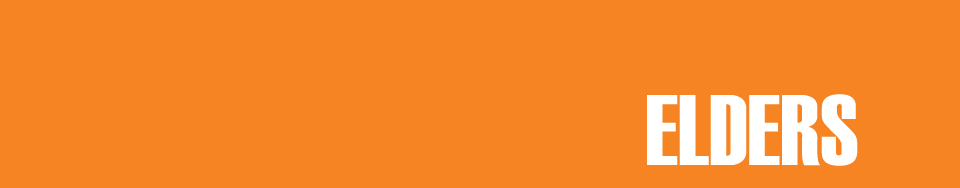 Disaster Relief Coordinators



Joel Newman   954.822.2231
Sonia Newman 954.513.9310
Leslie Lobel     305.586.7118
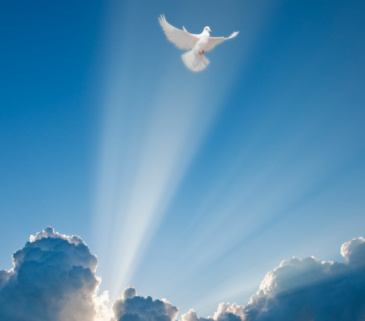 Bible Study 
Richard McKenzie

Living On The Brink
Of Eternity

5 PM
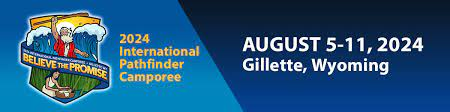 PLEASE HELP OUR
PATHFINDERS
GET TO 
GILETTE, WYOMING
MARK YOUR DONATION 
“GILETTE”
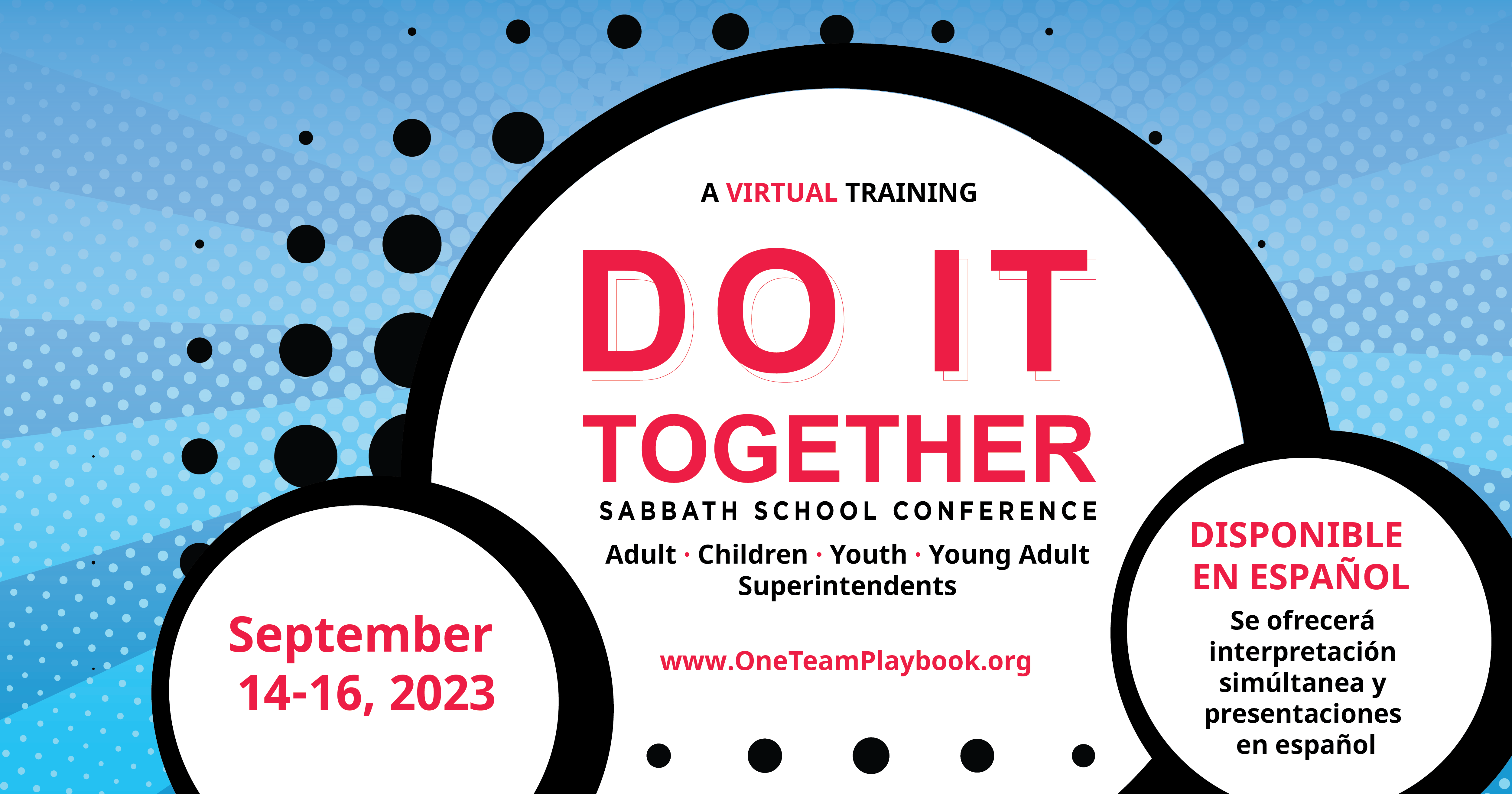 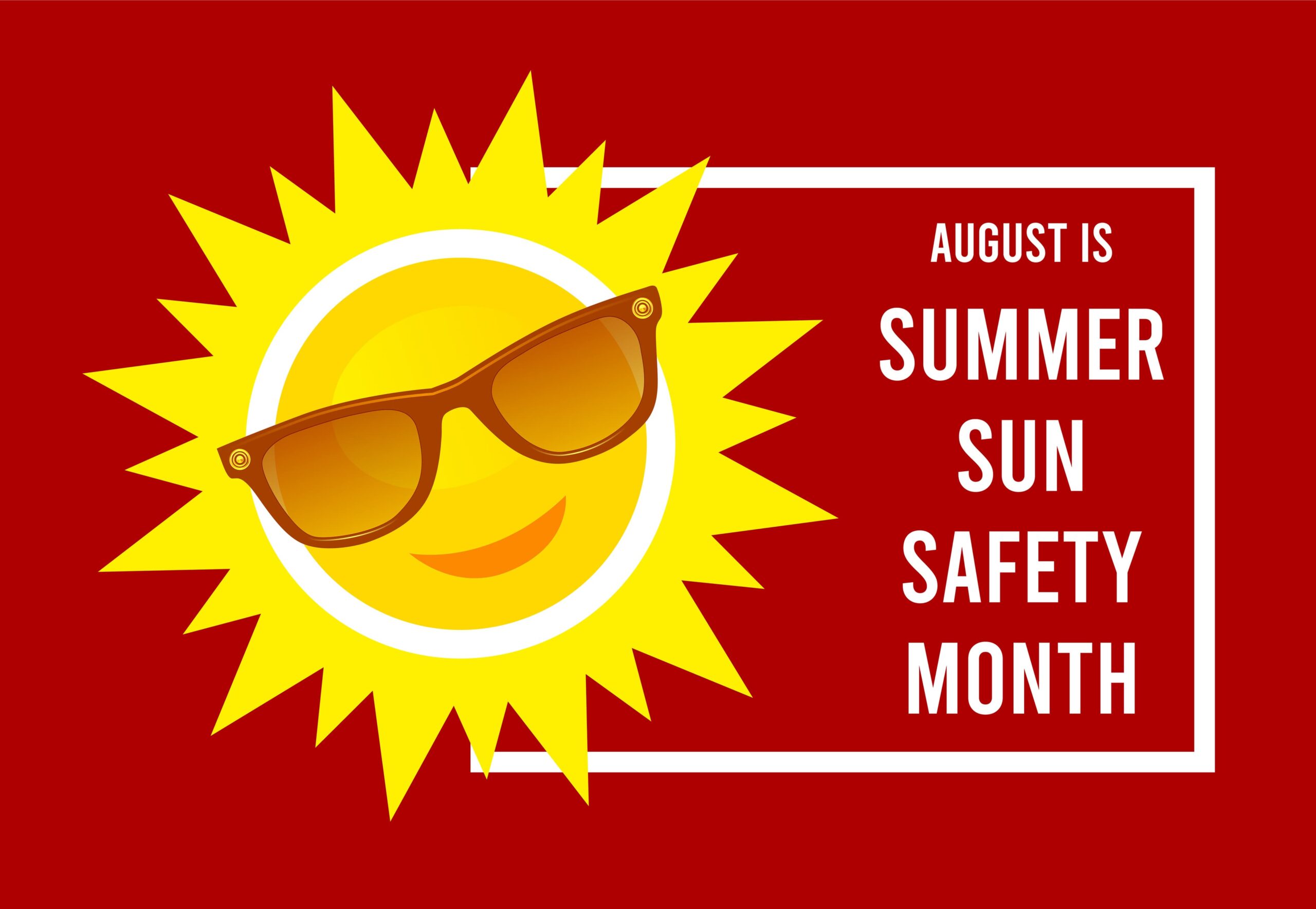 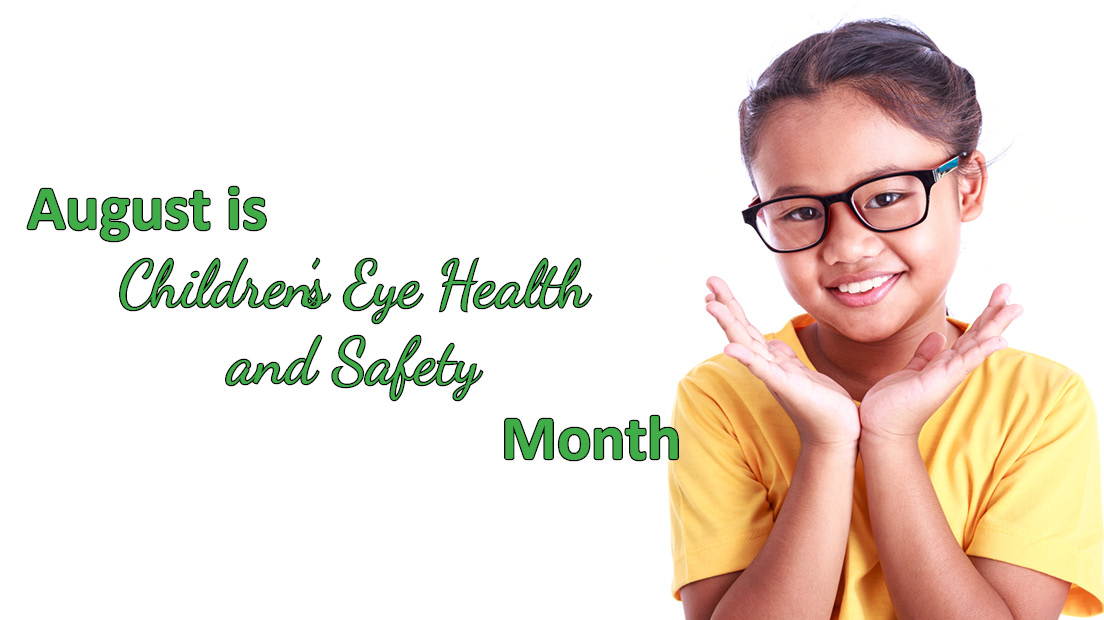 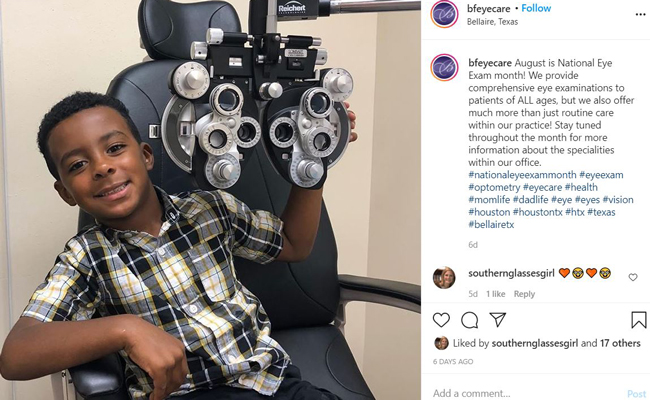 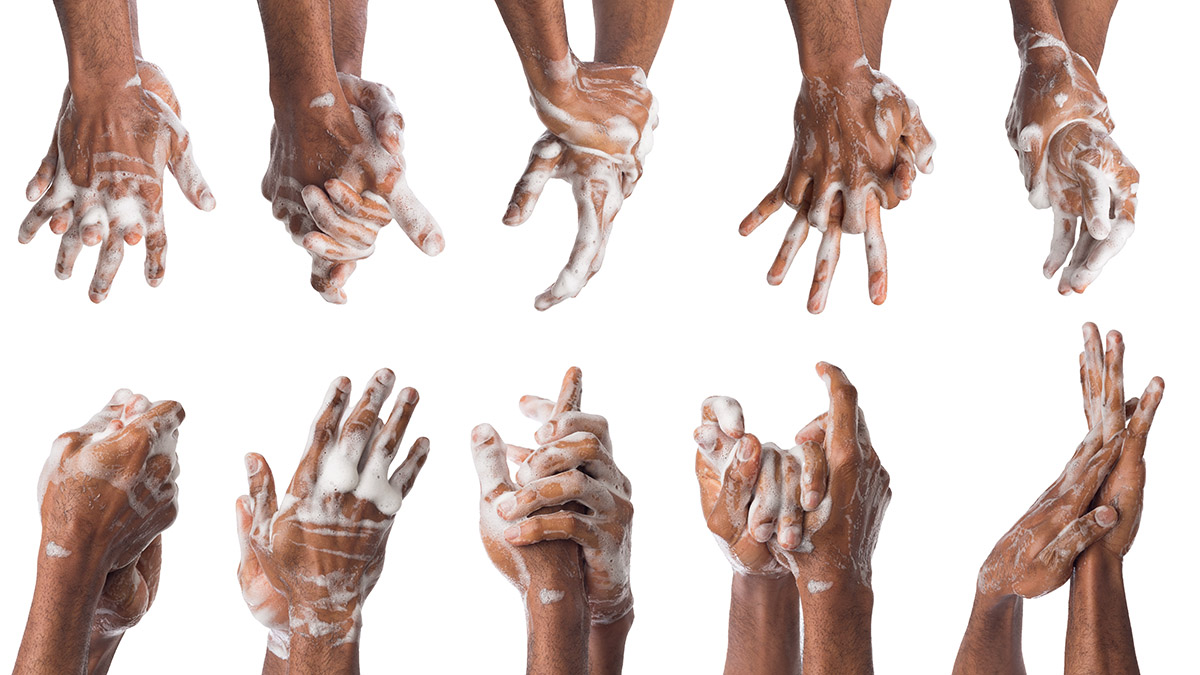 HAND WASHING IS A GOOD WAY TO CUT
 DOWN ON VIRUS TRANSFER
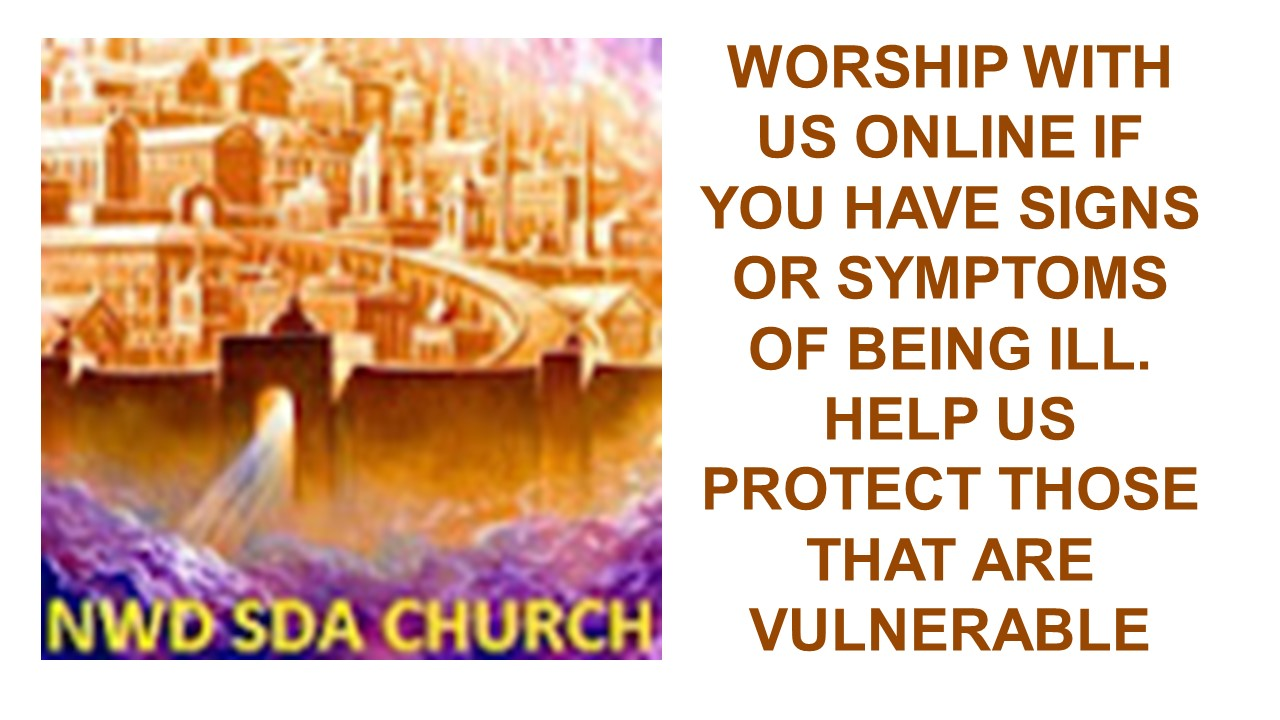 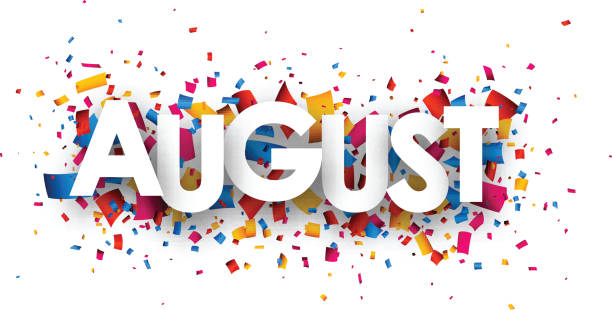 Joan Rose Morales 14 
Myron Walters 14 
Vanessa Hamzat 16 
David Perry 16 
Jackson Saintagne 16 
Victor Dike 17 
Barbara Stewart 17 
Keneta McCalla 18 
Beverly Stone Morgan 19
Zendya Douglas 19 
Maria Parente 19 
Philomene Robinson 25 
karleah Scarlett 26 
Marco Valenca 29 
Estella Bajoo 30 
Deserien Hines 30 
Derrick Colas 31
August Channel Hurlston 1 
Elisabeth Momplaisir 1 
Christopher Paul 2 
Raina Simon 3 
Jean Lubin 6 
Nathaniel Best 10 
Yvonne Chung 10 
Ryan Simon 11 
Beata Quintana 13 
Brandon Clemons 14
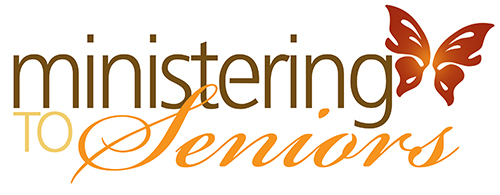 You are invited to join our Seniors 
as they fellowship and pray
11am every Wednesday on the prayer line
848.220.3100
PW: 6500202#
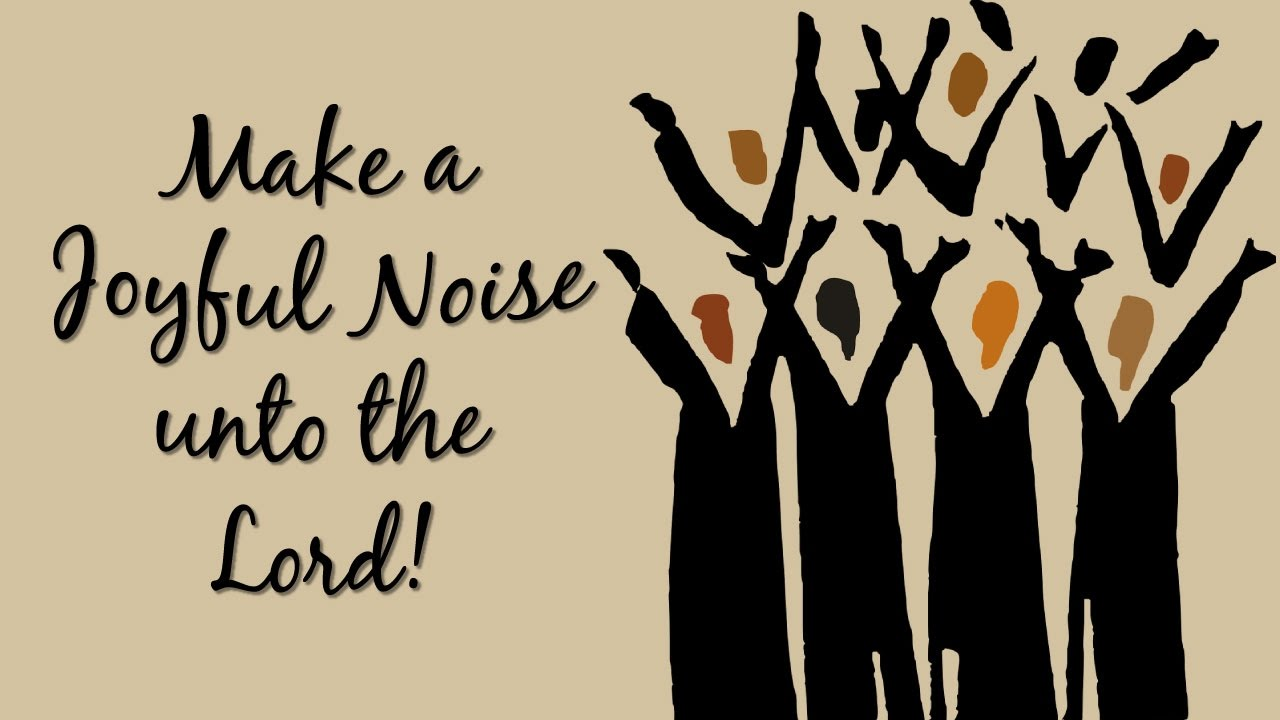 Grab your hymnal, find your favorite song and join us each Sabbath afternoon at 3:30pm – 4:30pm as we sing and praise the Lord together.
848.220.3100
PW: 6500202#
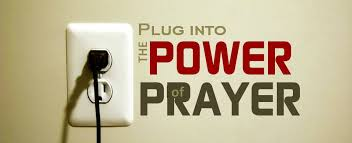 Mon–Fri weekly prayer: 6:00am & 6:00pm 
Wednesday Evening: 7:30pm – 8:30pm  -  Zoom
Sabbath Mornings: 9am – 10am

Prayer Line: 848.220.3100   Conference ID: 6500202#
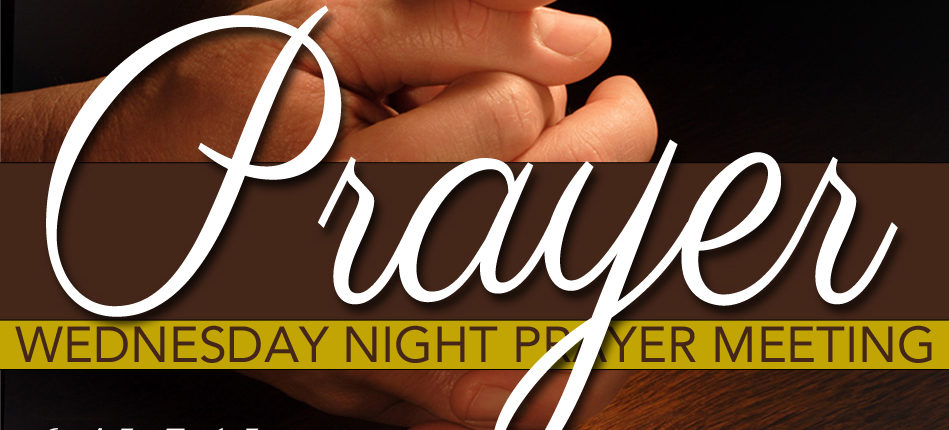 Join us on Zoom every Wednesday evening at 730pm – Meeting ID: 307 954 563
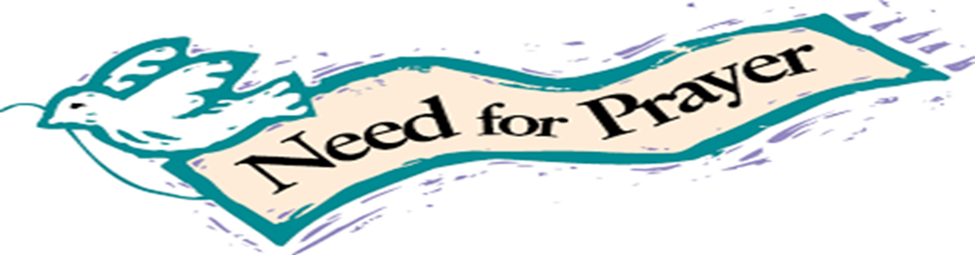 PRAYER MINISTRY IS AN EVERYDAY MINISTRY
As a need arises, visit our church website
 @nwdsda.org
 
On the main menu, click the “Prayer Request” tab
Complete the Prayer Request Form 
Click Submit and you’re done
 
We are available to pray for you 24 hours – 7 days a week
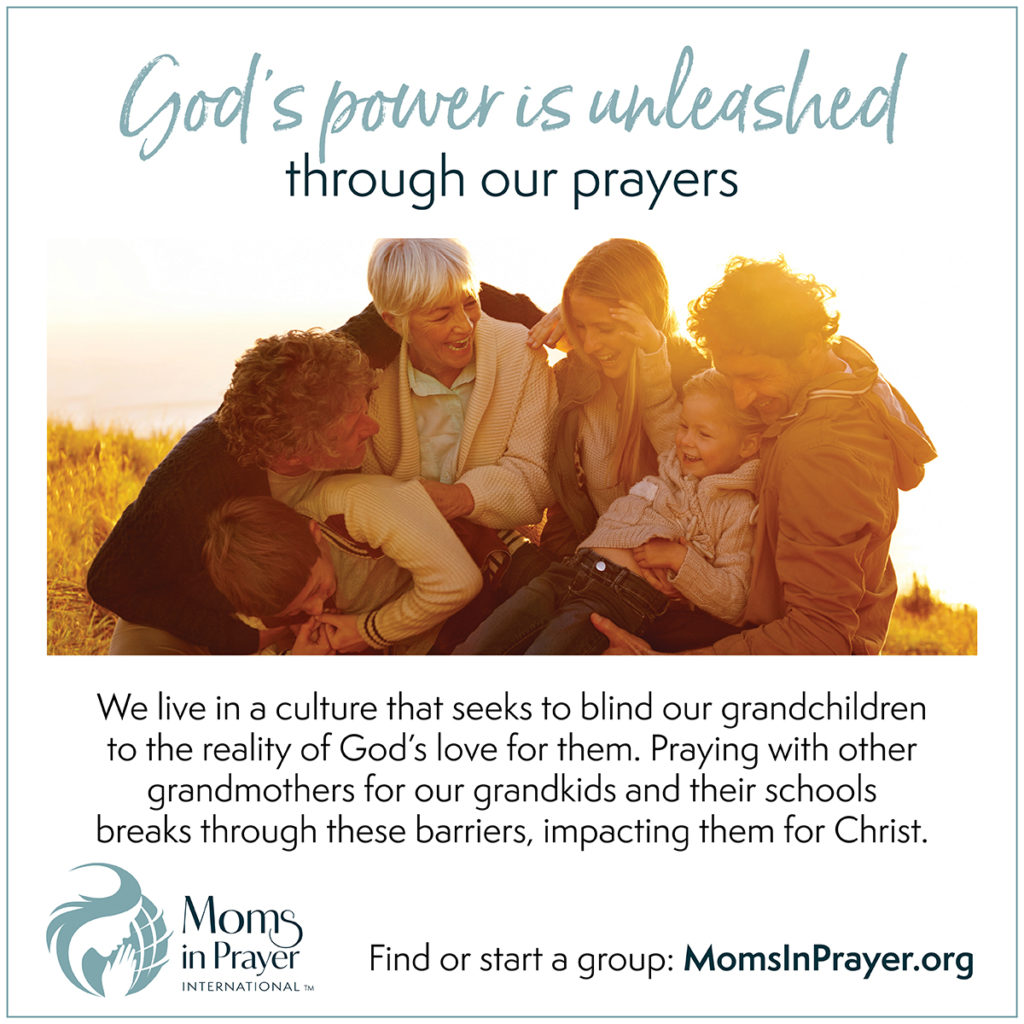 JOIN MOMS IN PRAYER
SUNDAY  September 3rd@ 9AM VIA ZOOM
EVERY CHILD NEEDS A PRAYING MOM
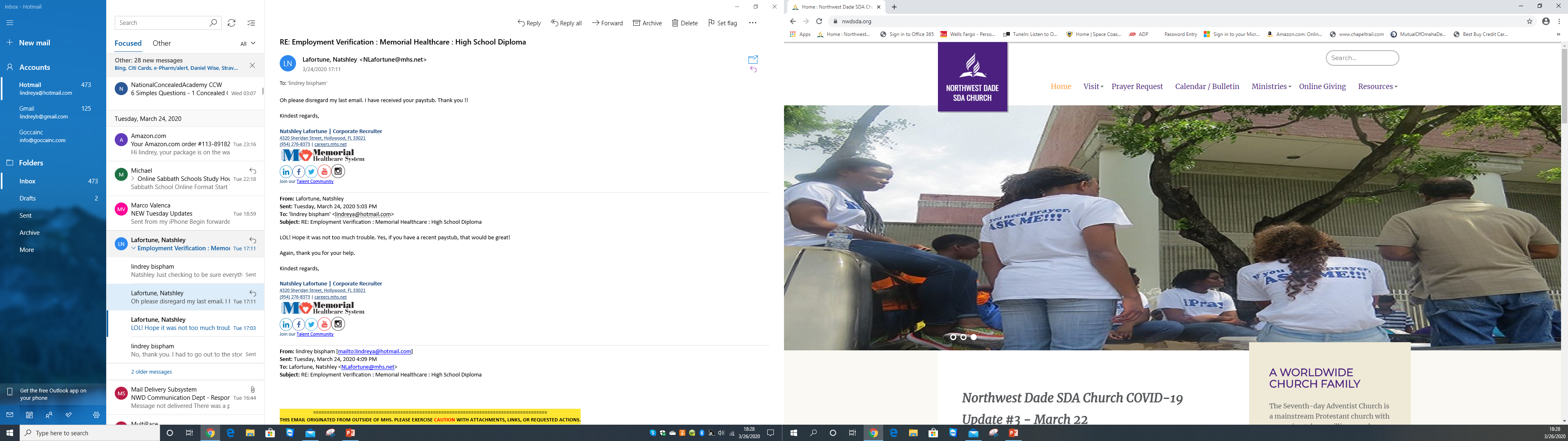 Log into nwdsda.org
Click on “Online Giving”
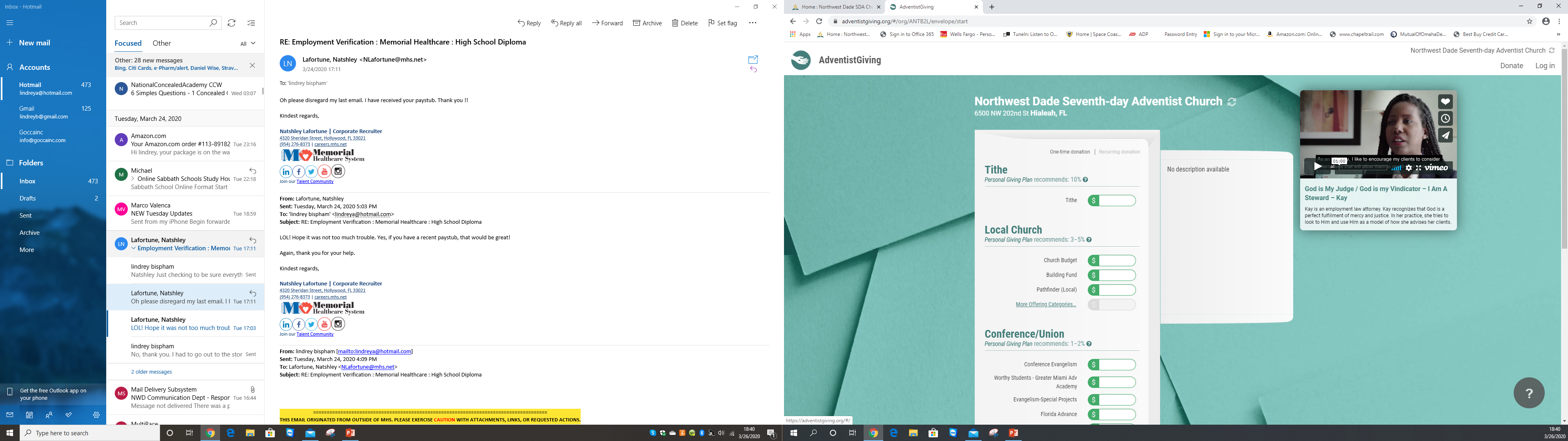 Log in if you have set up an account
If it’s your first time / set up an account
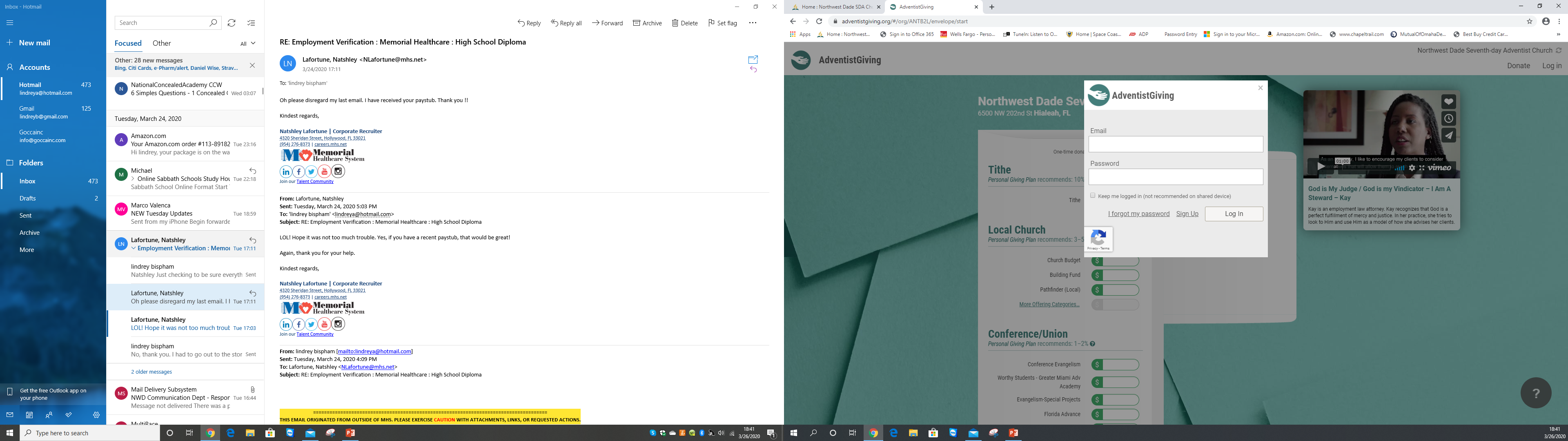 Once logged in
Follow prompts to fill in your information to donate your tithes & offerings
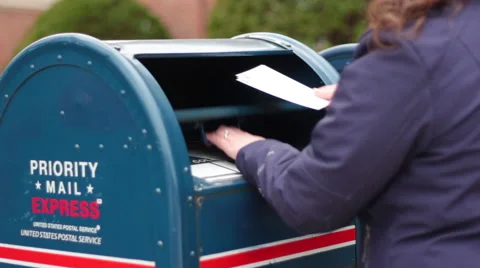 NWD SDA CHURCH
6500 NW 202 ST
MIAMI, FL. 33015
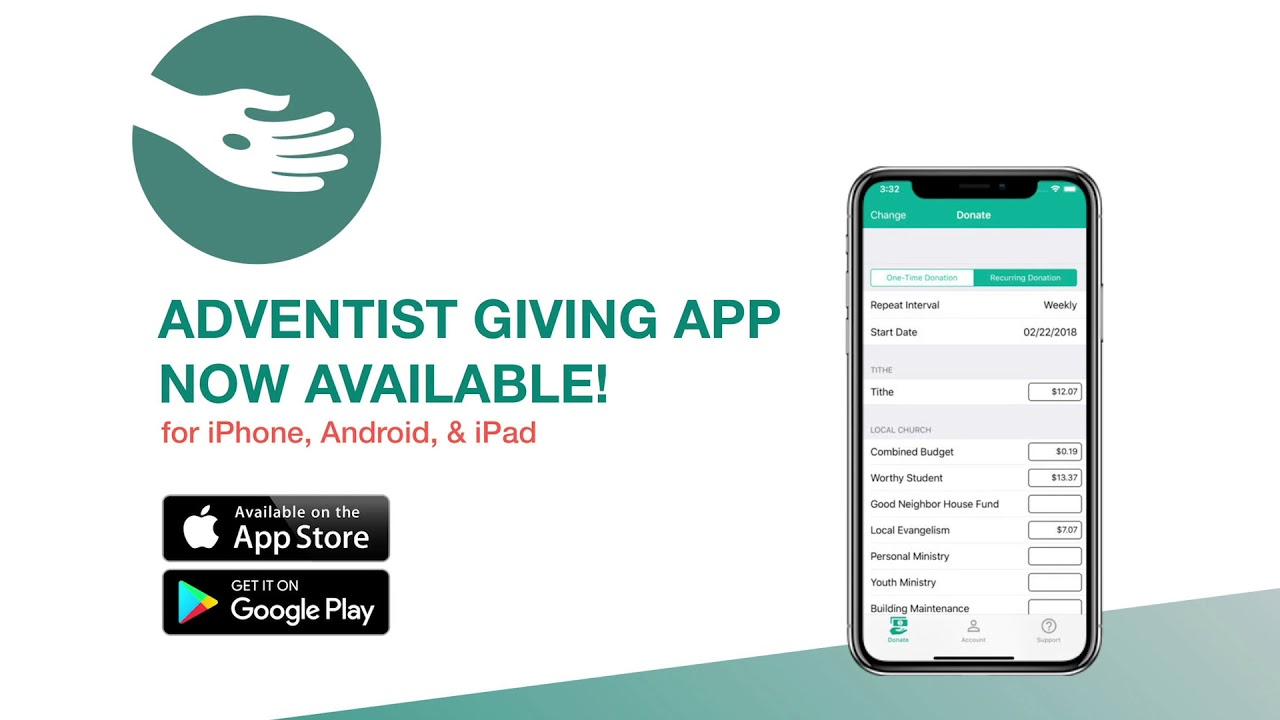 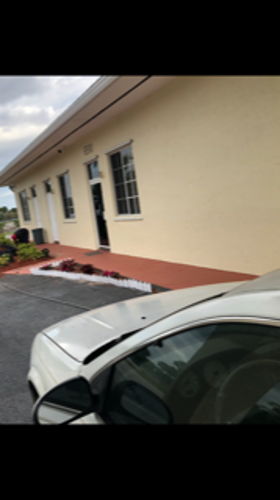 Drop your tithes
on Sabbath while
we are in the building
Are You Ready? Be Ready. Stay Ready!
Its never to early to start preparing Hurricane Season starts June 1st-November 30th
It doesn’t take a Hurricane to have a disaster
Make sure you have a family plan that includes your pets
Visit Fema.gov for more information on how to prepare
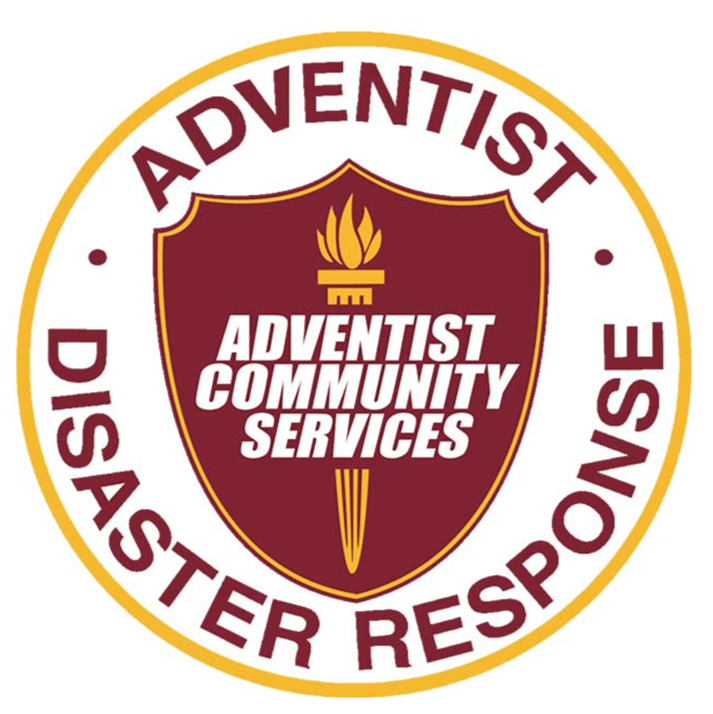 Be Ready…Stay Ready…
Interested in serving your community in the time of a disaster?
Ministry opportunities and training available.
Contact-Leslie Lobel-DR Coordinator @ 305.586.7118 or
Elder Joel Newman @ 954.822.2231 or Sonia Gollab Newman @ 954.513.9310
Interested in providing financial support?
You can donate online to your local North West Dade church @
www.nwdsda.org or donate to the North American Division @ www.communityservices.org 
Support the International Mission through ADRA @ www.ADRA.org
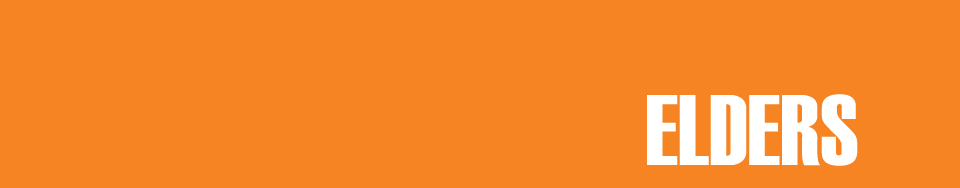 Disaster Relief Coordinators



Joel Newman   954.822.2231
Sonia Newman 954.513.9310
Leslie Lobel     305.586.7118
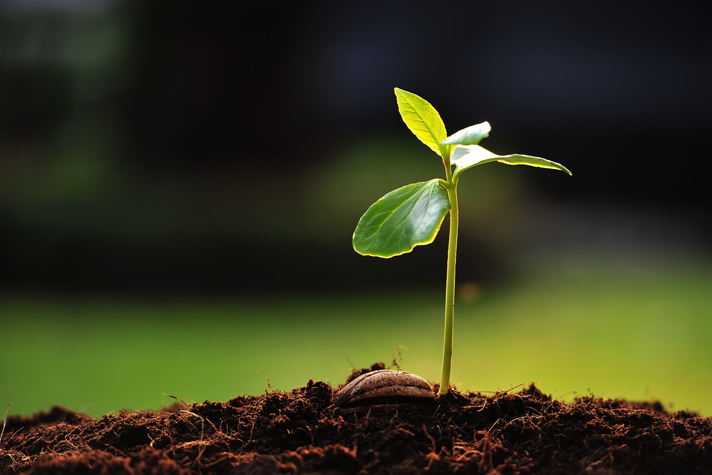 The Lord Be With you….



Till We Meet Again!